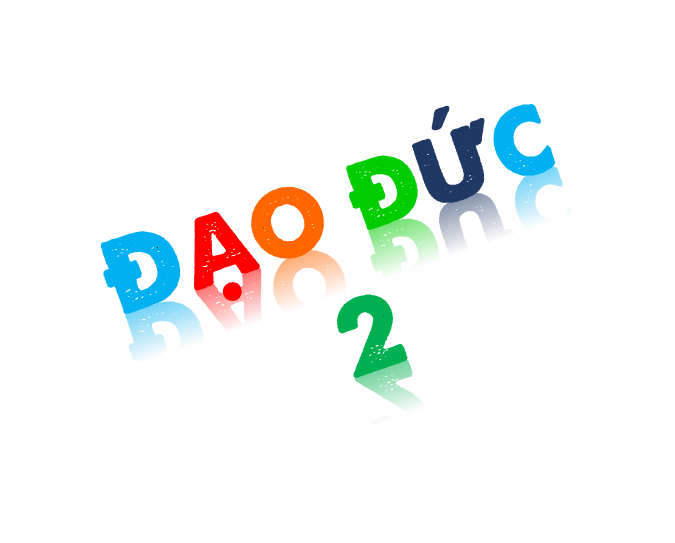 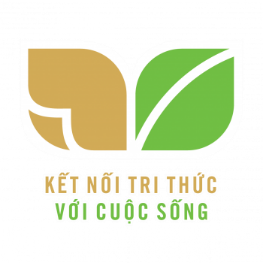 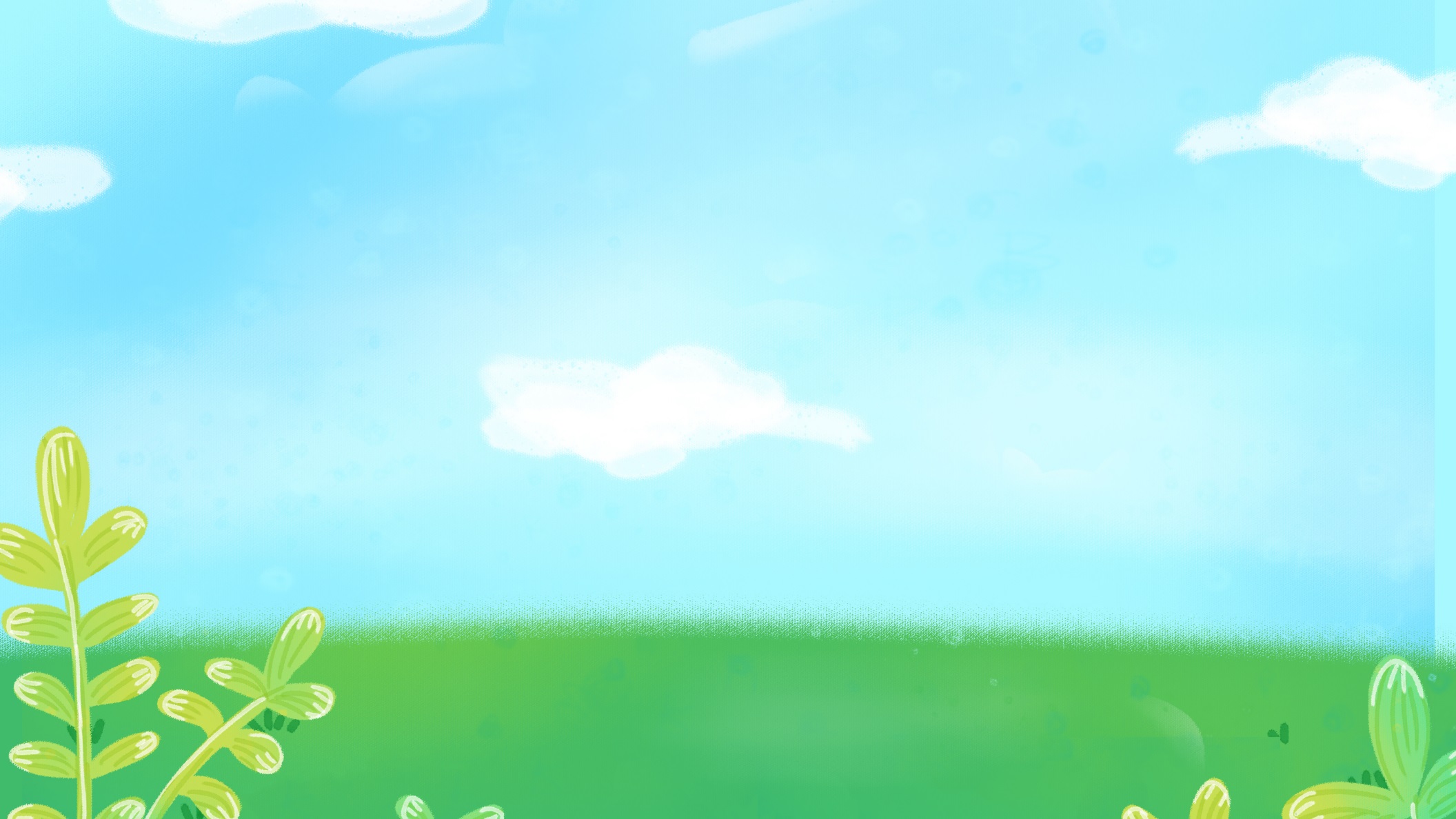 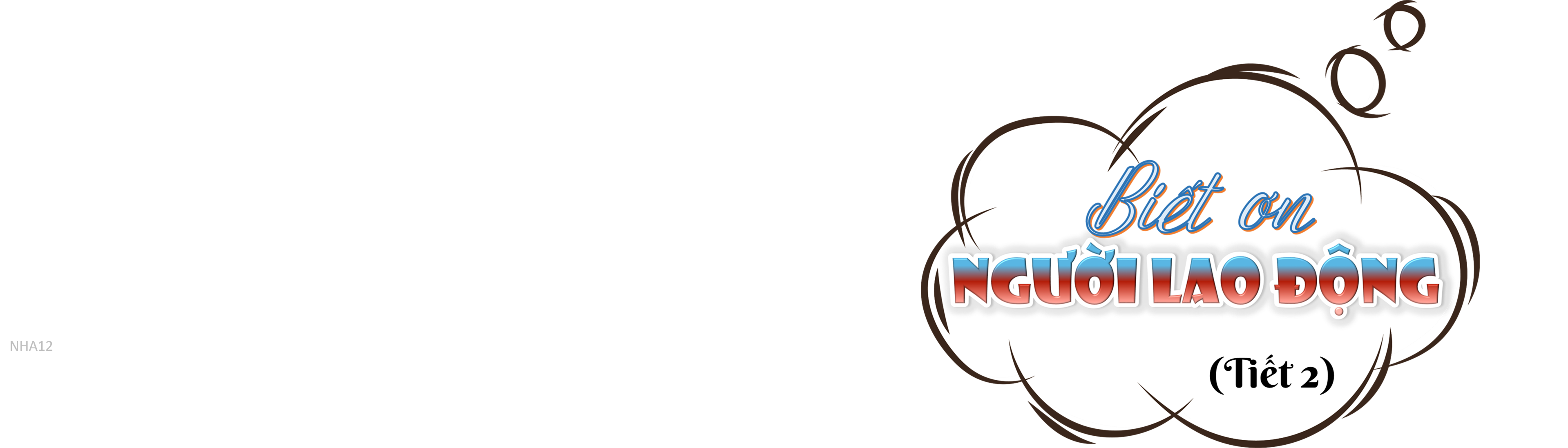 BÀI 2
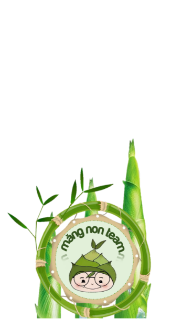 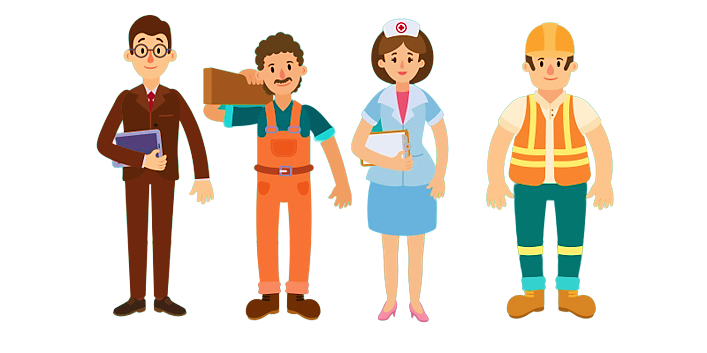 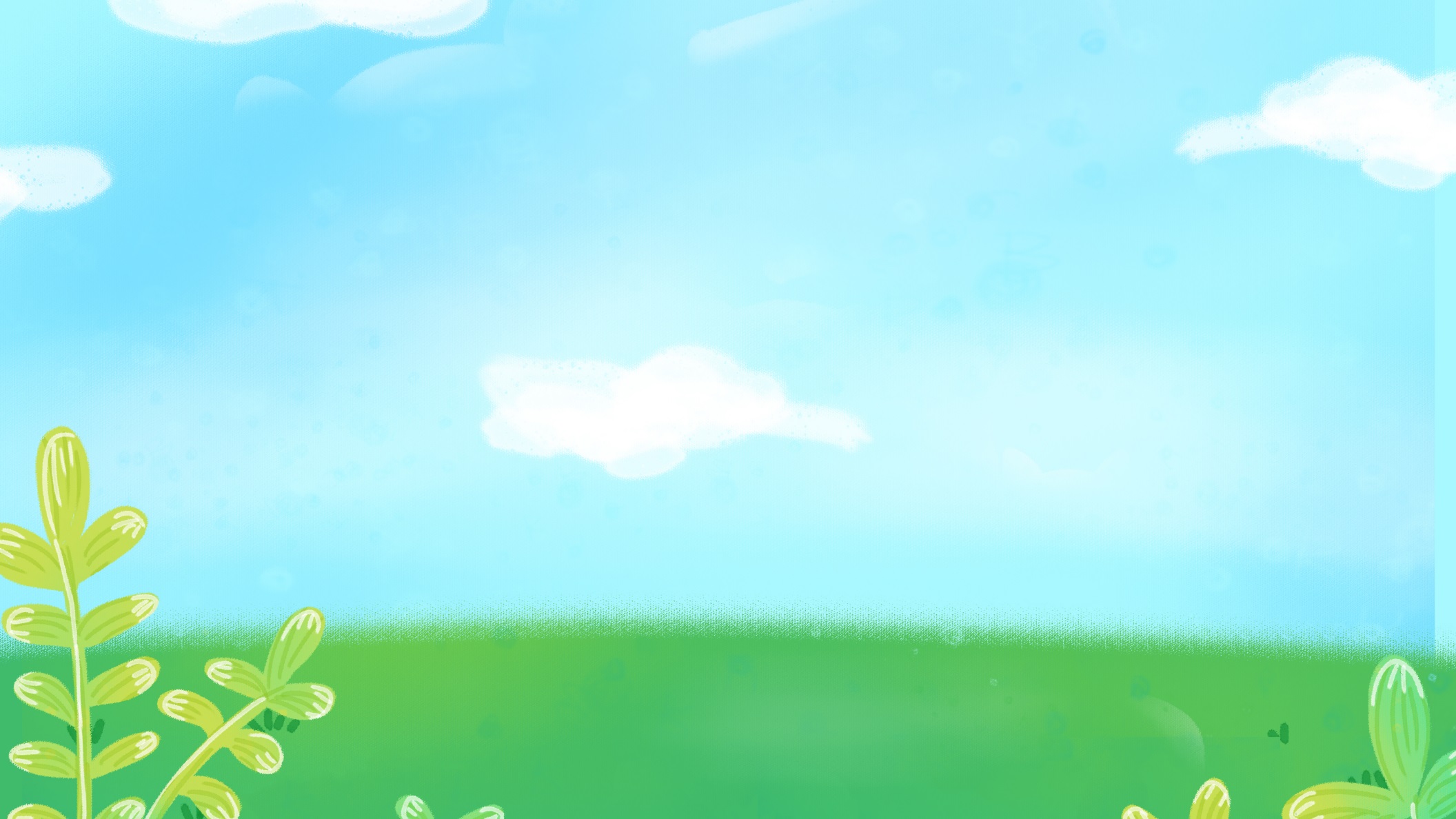 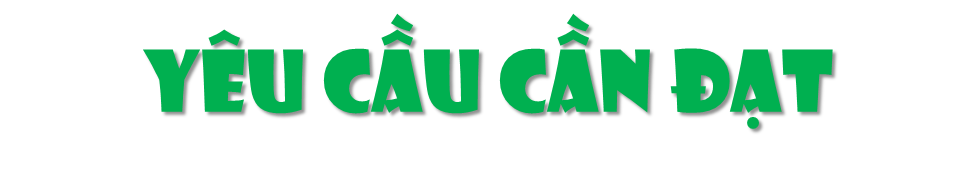 Kiến thức, kĩ năng:
- Củng cố, khắc sâu kiến thức đã học để thực hiện hành vi xử lý tình huống cụ thể.
Phát triển năng lực và phẩm chất:
- Rèn năng lực phát triển bản thân, điều chỉnh hành vi.
- Hình thành phẩm chất chăm chỉ, trách nhiệm.
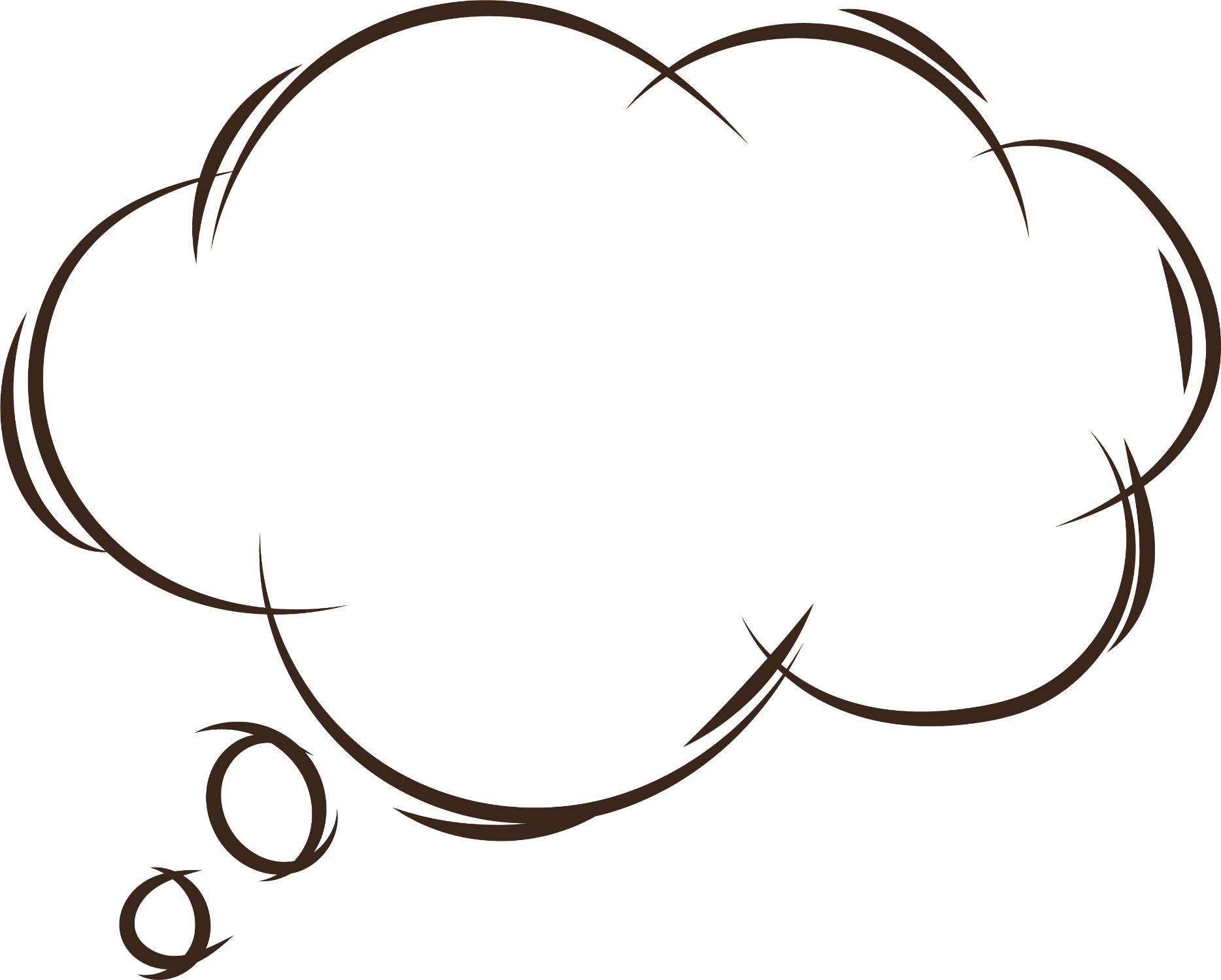 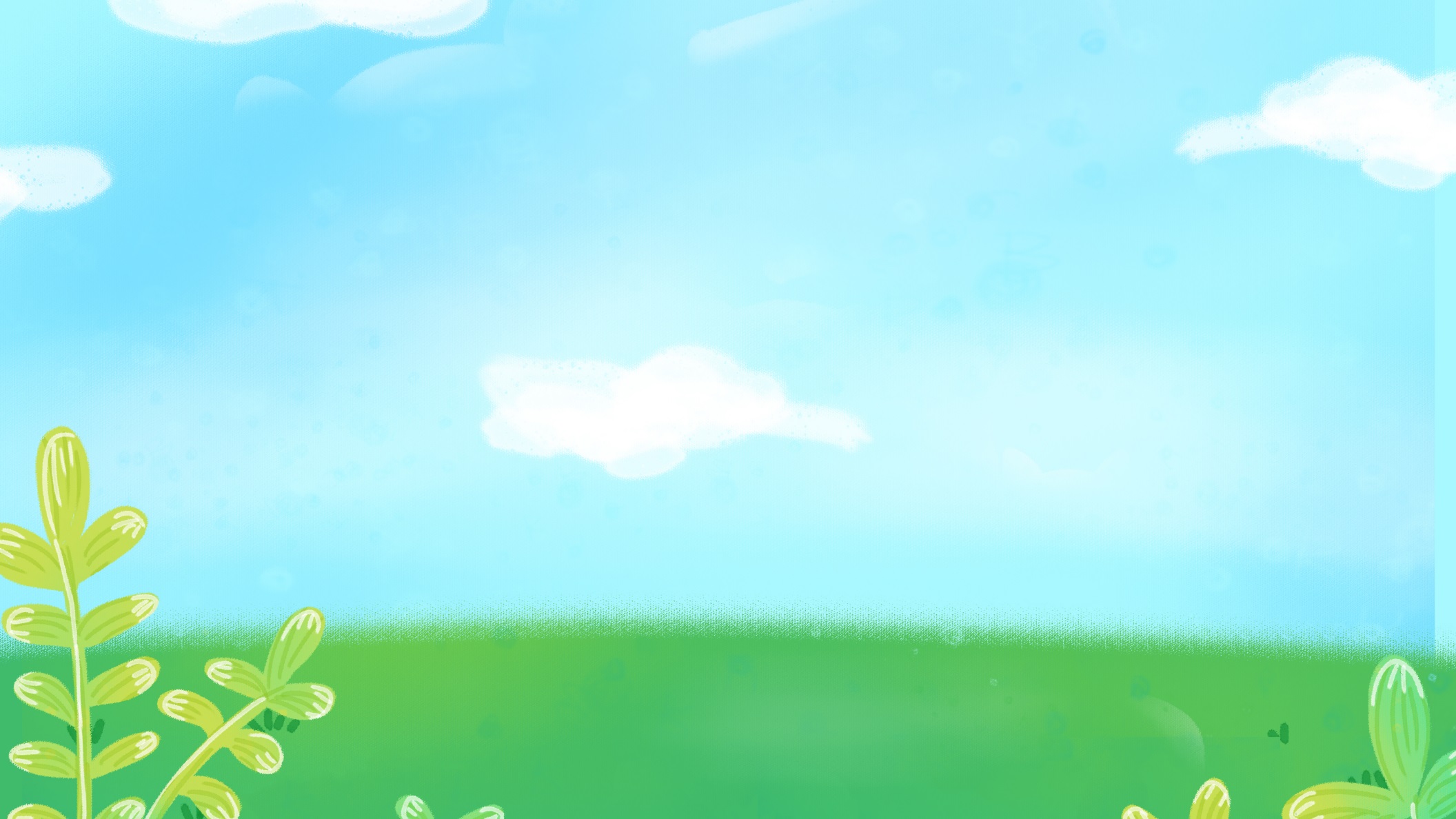 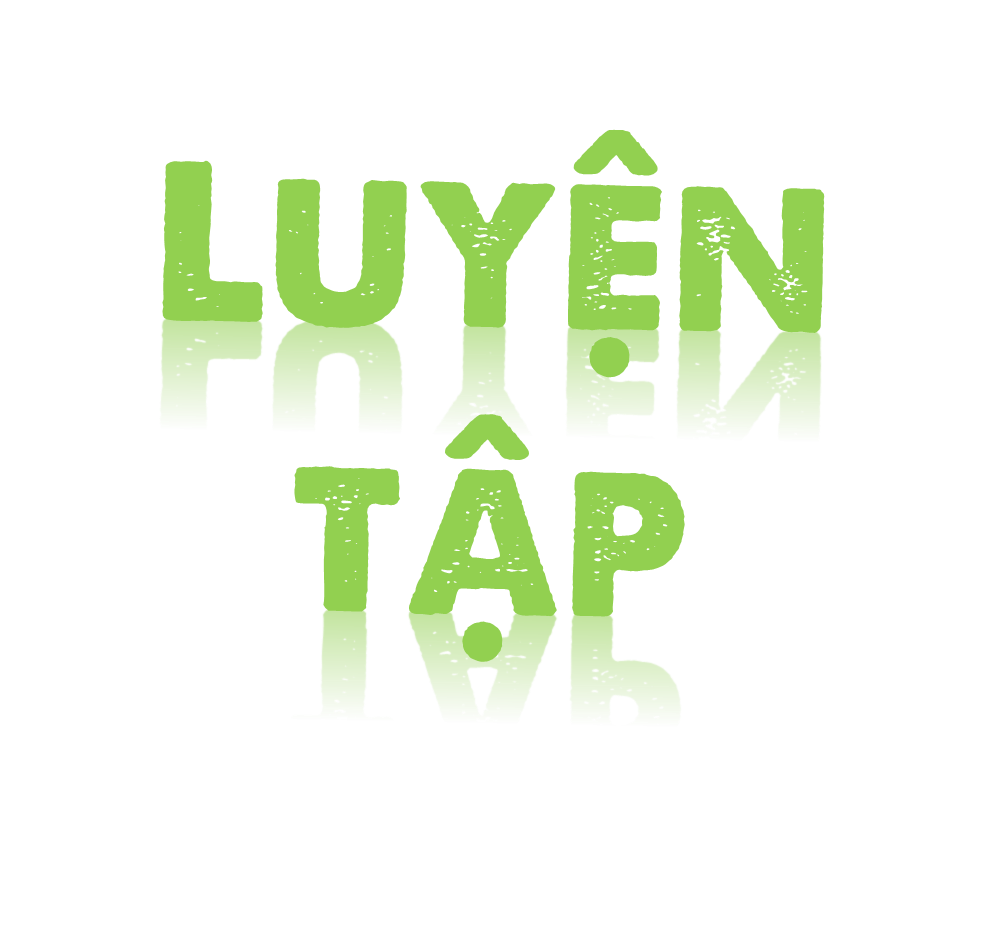 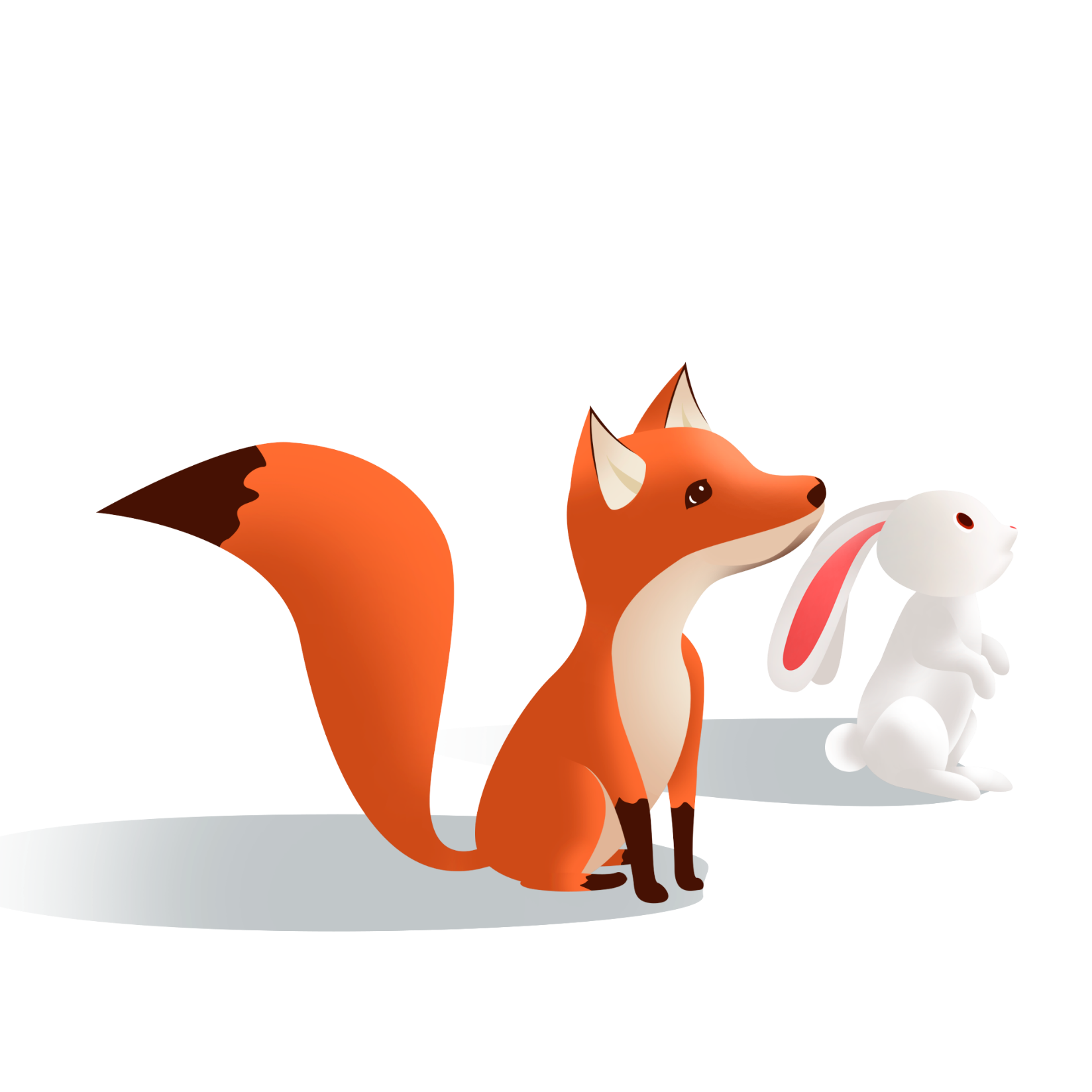 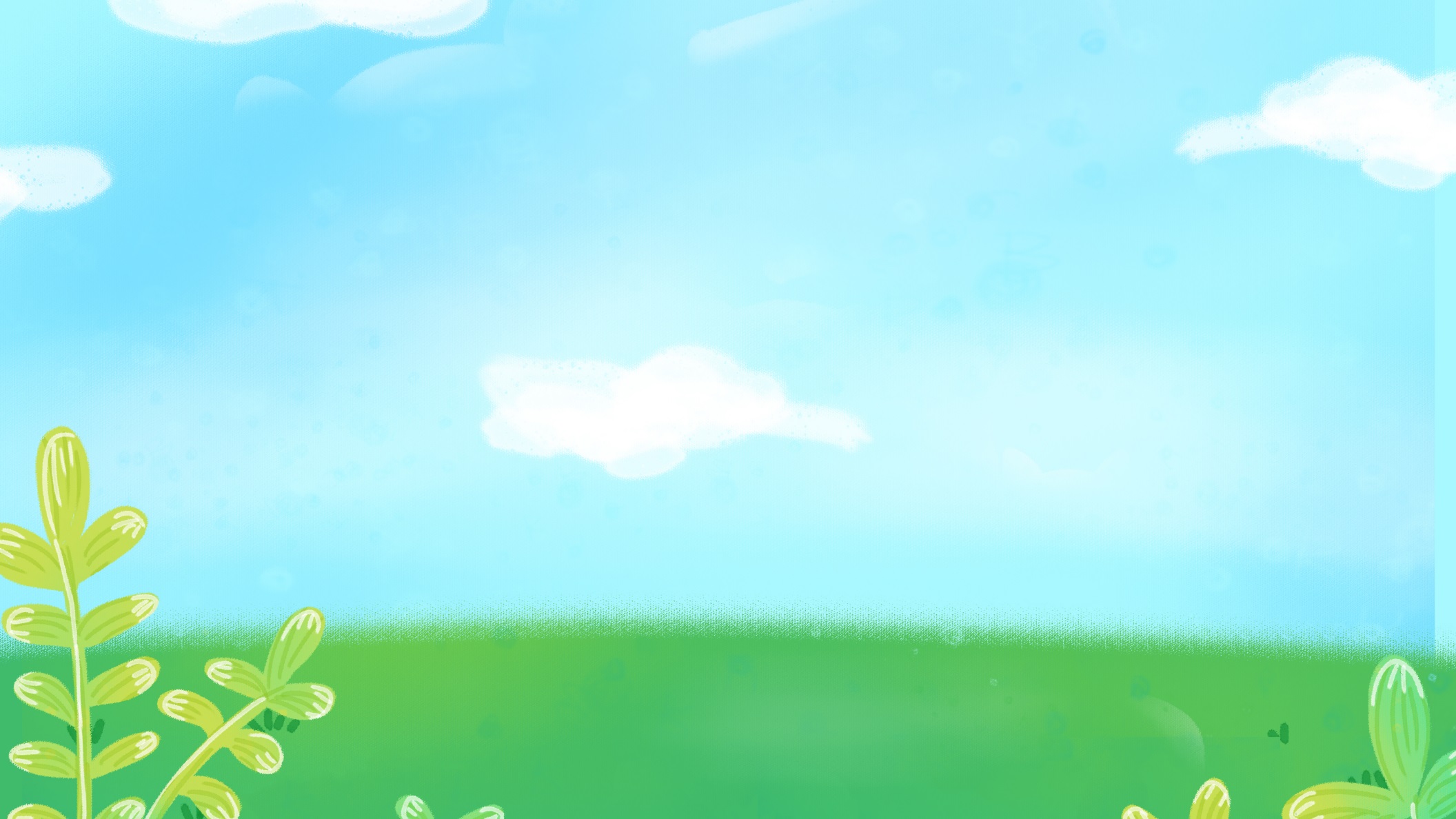 1. Em đồng tình hay không đồng tình  với ý kiến nào dưới đây? Vì sao?
b) Không cần biết ơn người lao động vì chúng ta đã trả tiền để mua sản phẩm của họ.
a) Cần phải biết ơn người lao động vì họ đã tạo ra của cải cho xã hội.
c) Chỉ cần biết ơn những người lao động xung quanh ta.
d) Không cần coi trọng những người lao động chân tay.
e) Trân trọng thành quả của người lao động là biết ơn người lao động.
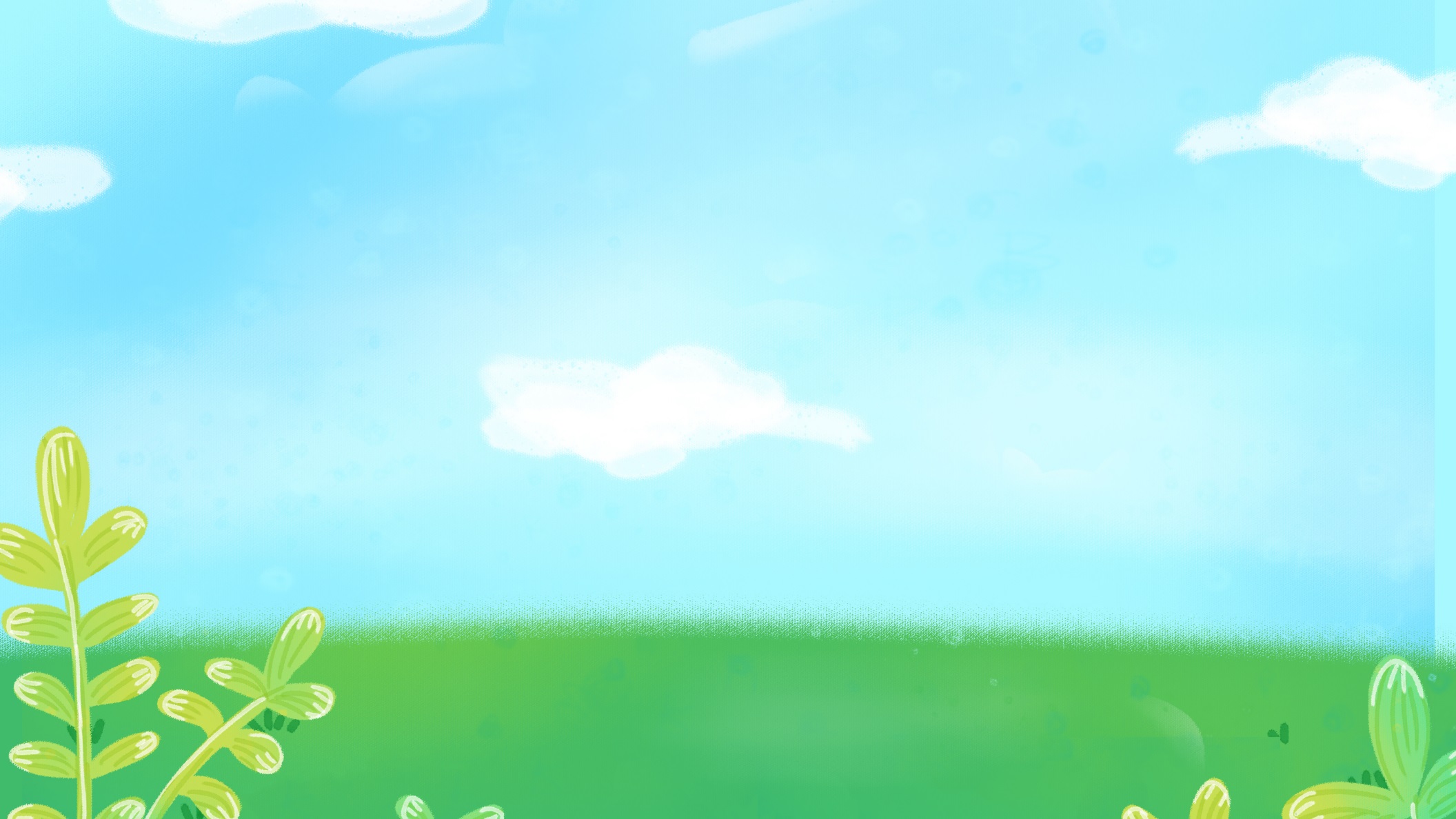 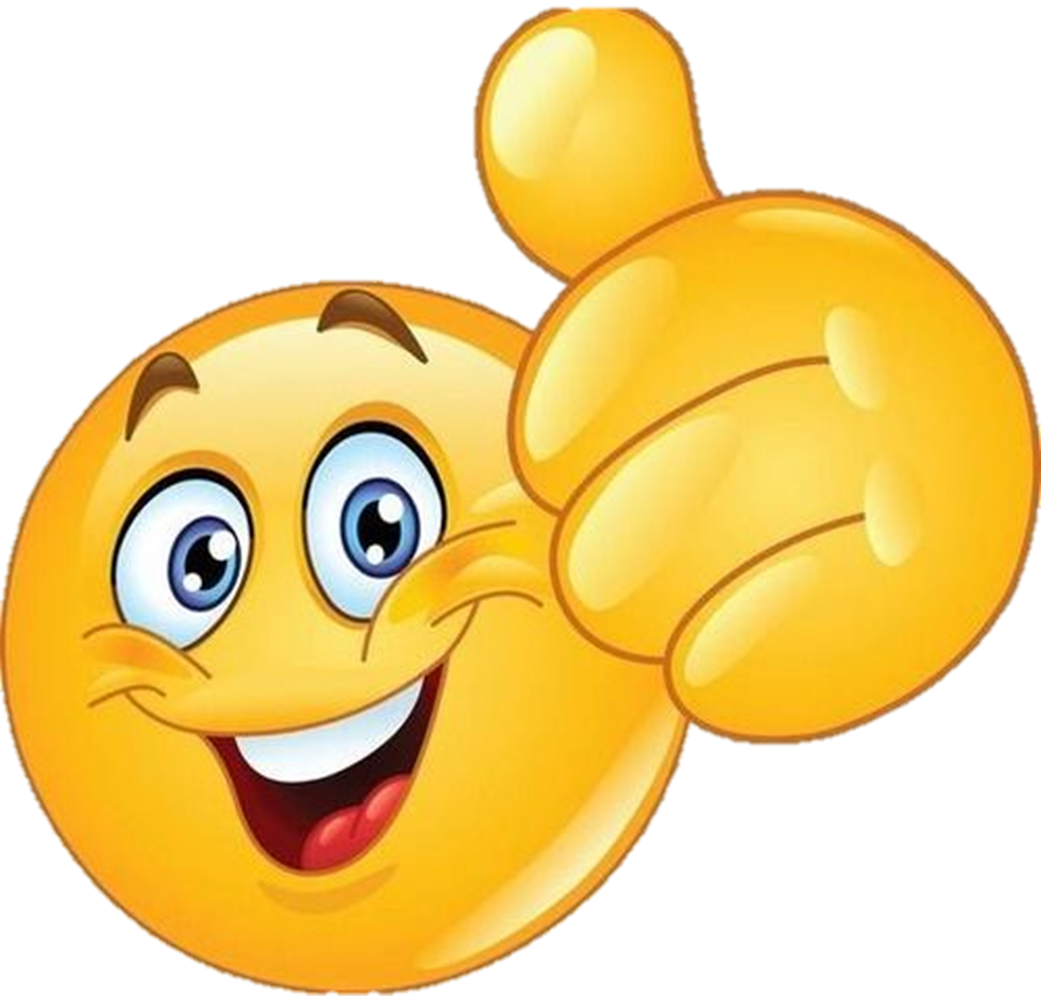 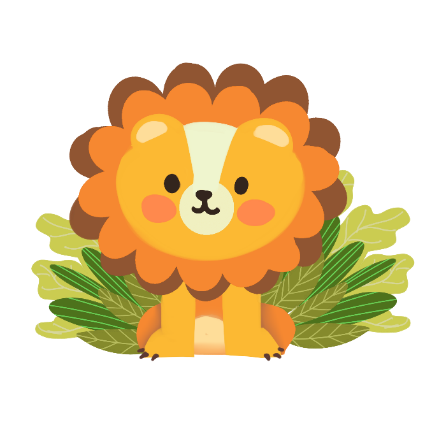 a) Cần phải biết ơn người lao động vì họ đã tạo ra của cải cho xã hội.
Vì nhờ có người lao động chúng ta mới có thể duy trì cuộc sống.
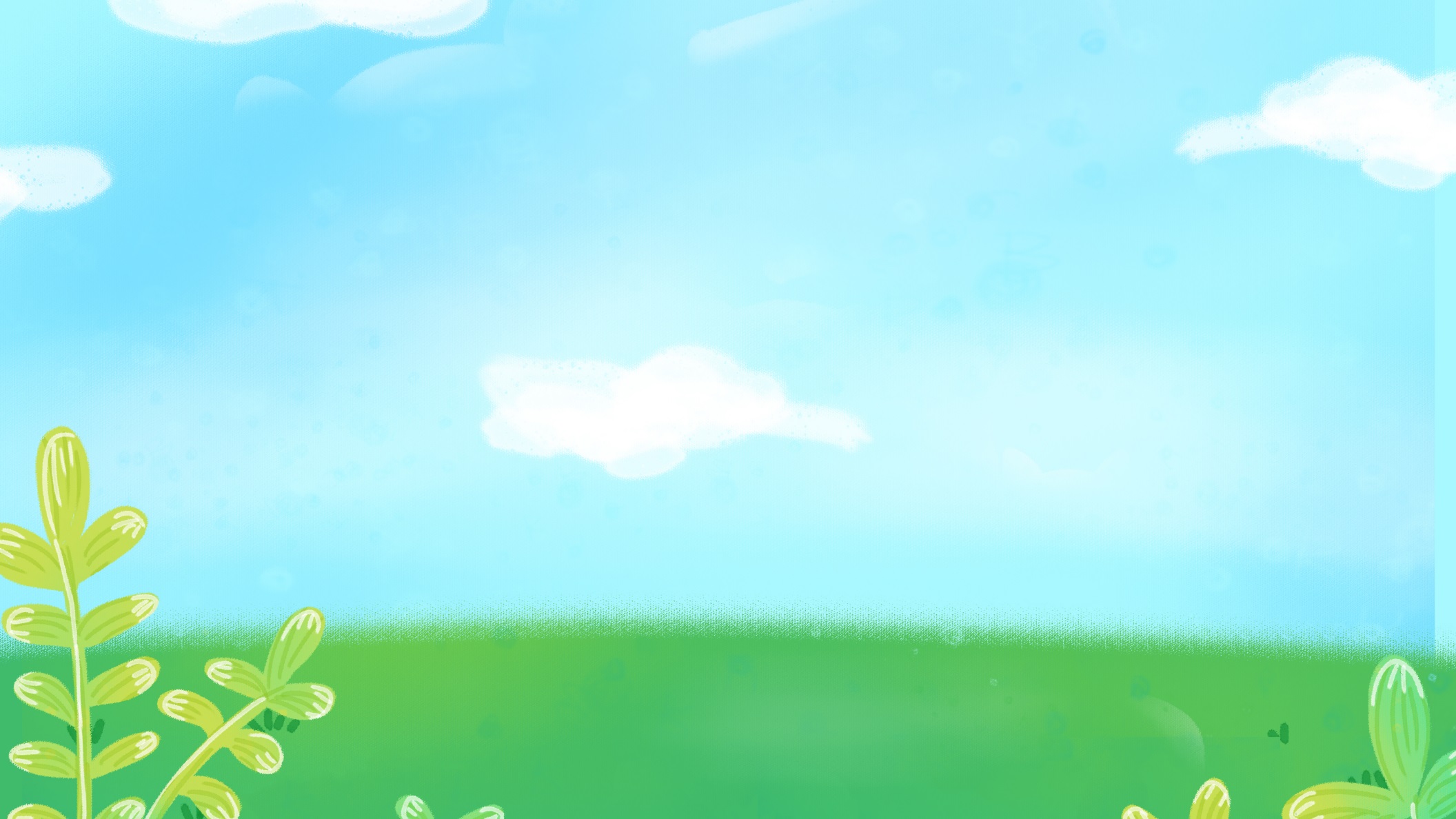 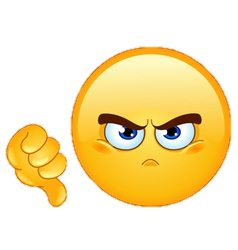 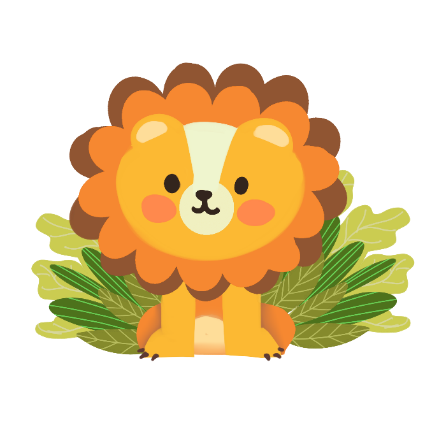 b) Không cần biết ơn người lao động vì chúng ta đã trả tiền để mua sản phẩm của họ.
Vì dù chúng ta đã trả tiền để mua hàng hoá của người lao động thì chúng ta vẫn cần biết ơn họ vì nếu không có họ thì chúng ta không thể mua hàng hoá được.
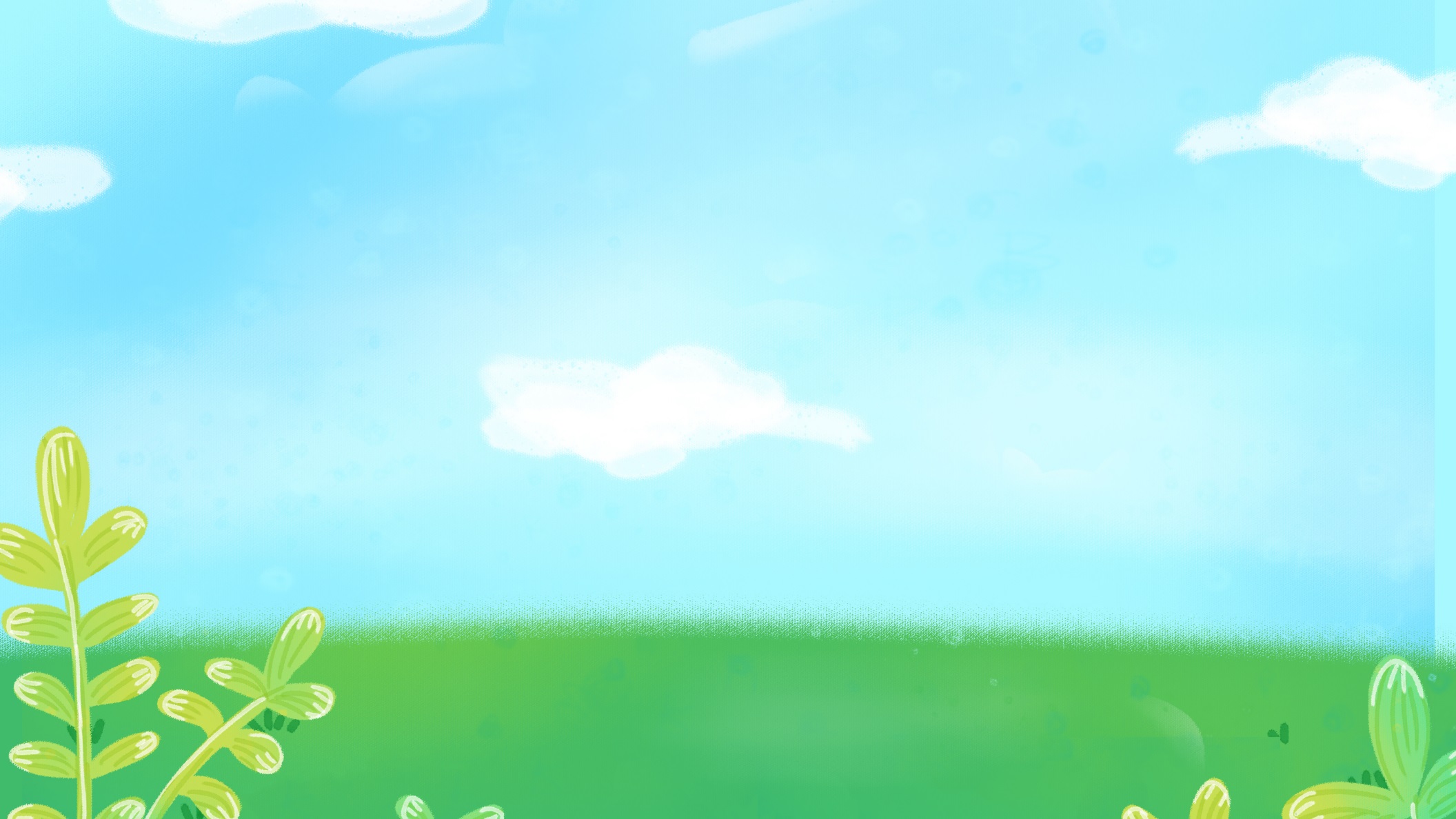 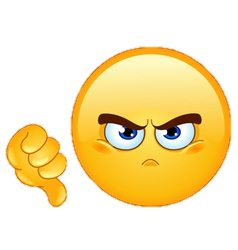 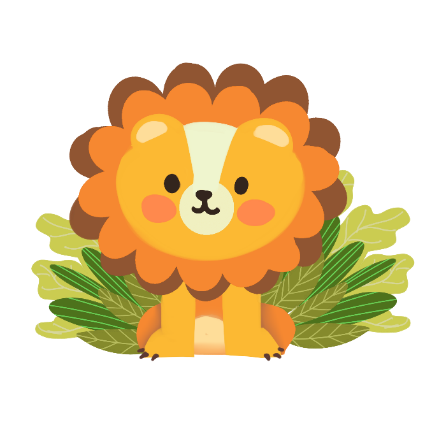 c) Chỉ cần biết ơn những người lao động xung quanh ta.
Chúng ta nên biết ơn tất cả người lao động
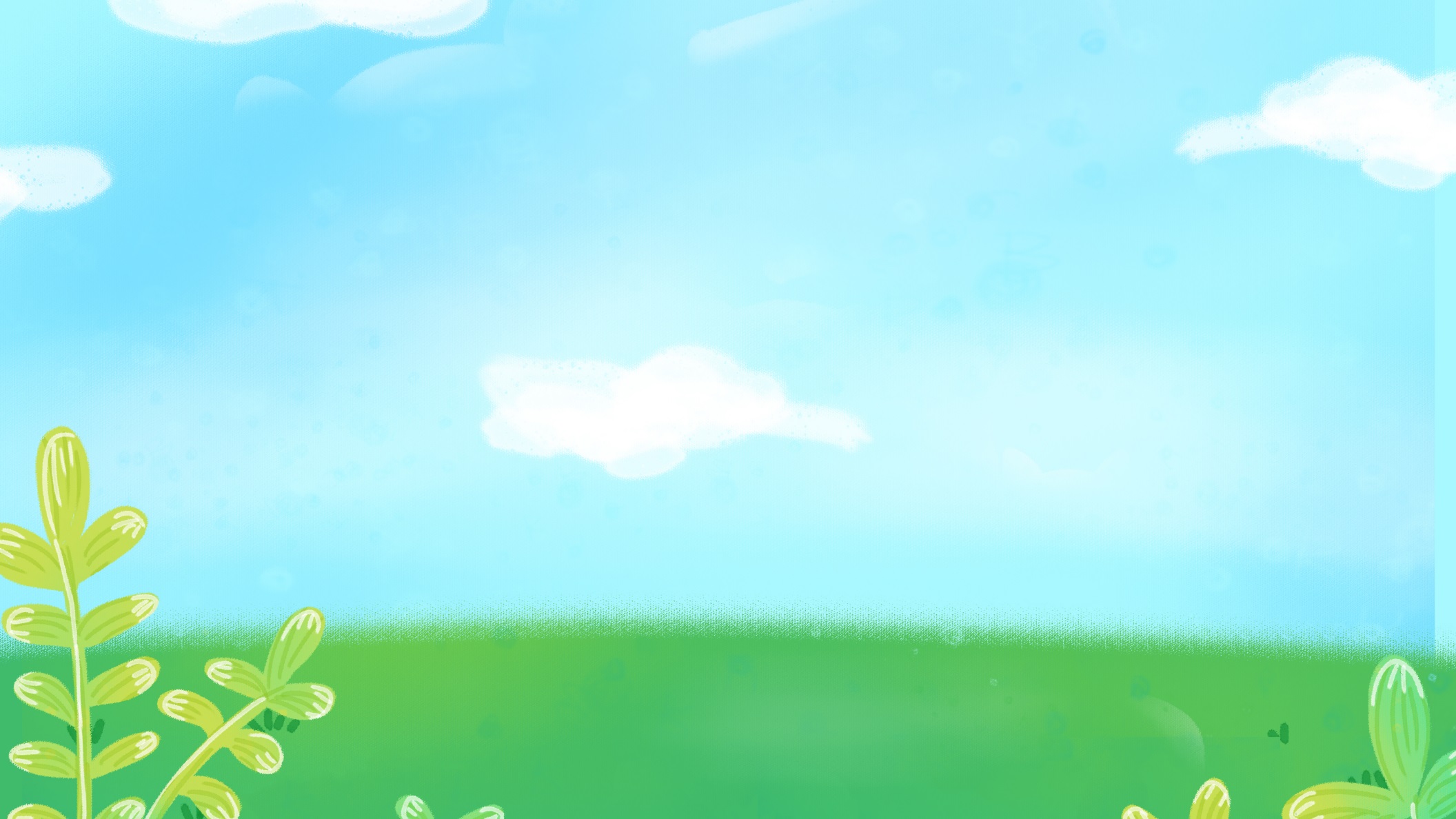 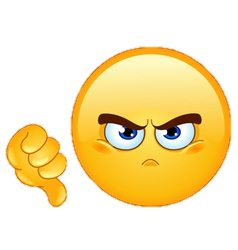 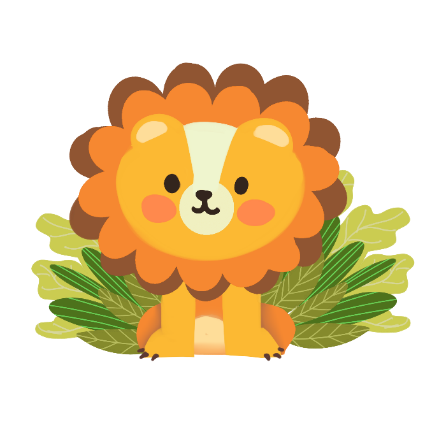 d) Không cần coi trọng những người lao động chân tay.
Vì cần phải biết ơn mọi người lao động, kể cả người lao động chân tay, vì lao động chân chính nào cũng có đóng góp cho xã hội.
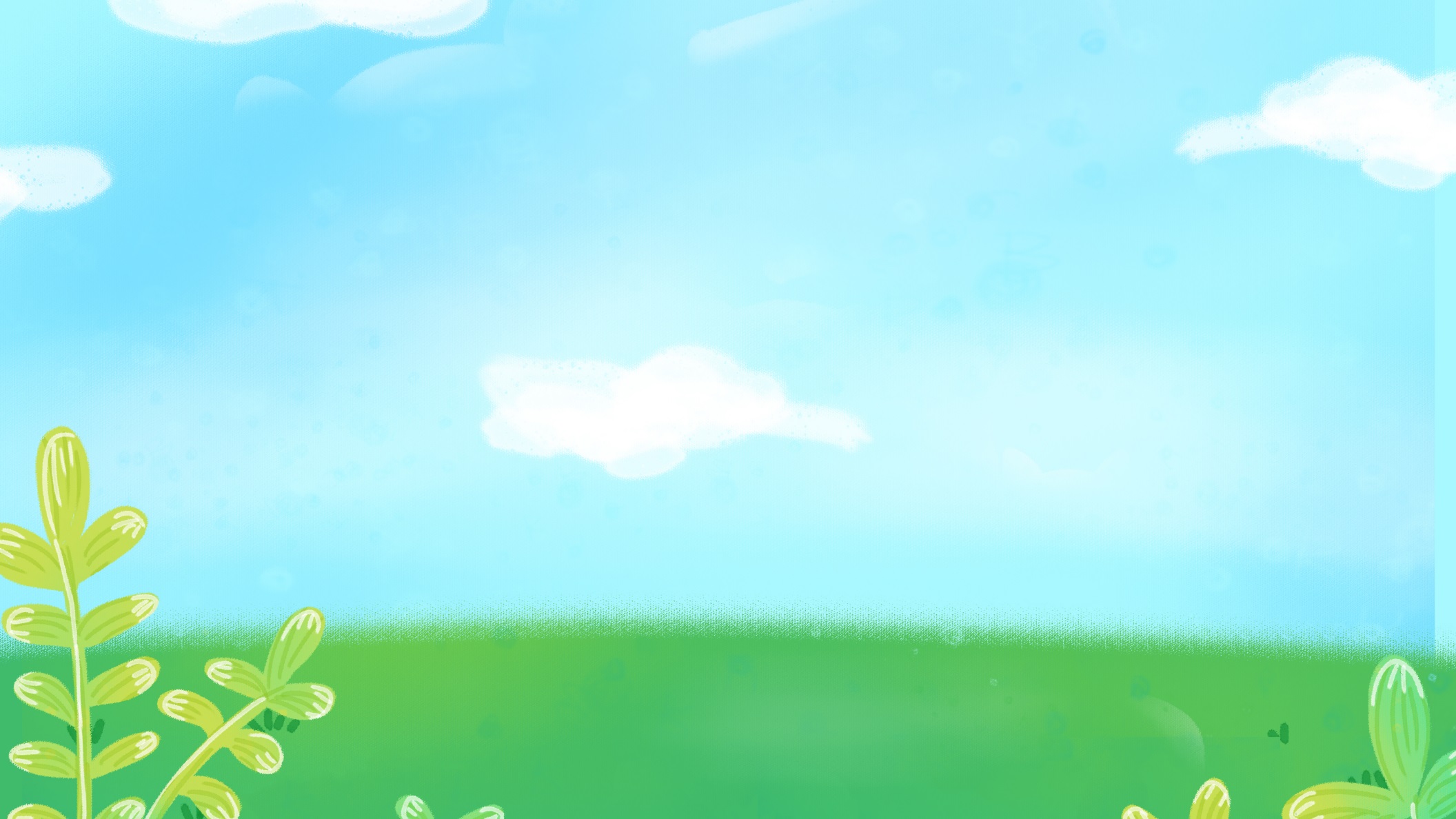 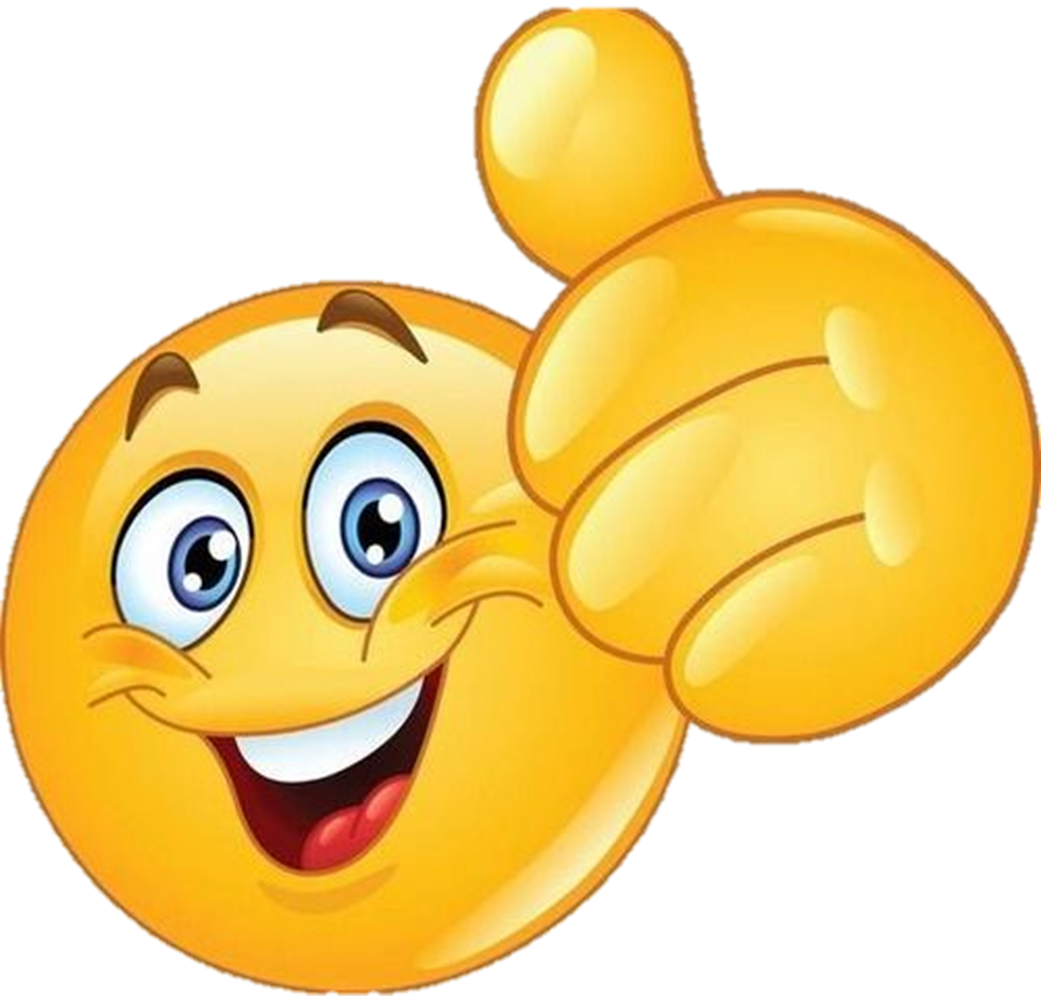 e) Trân trọng thành quả của người lao động là biết ơn người lao động.
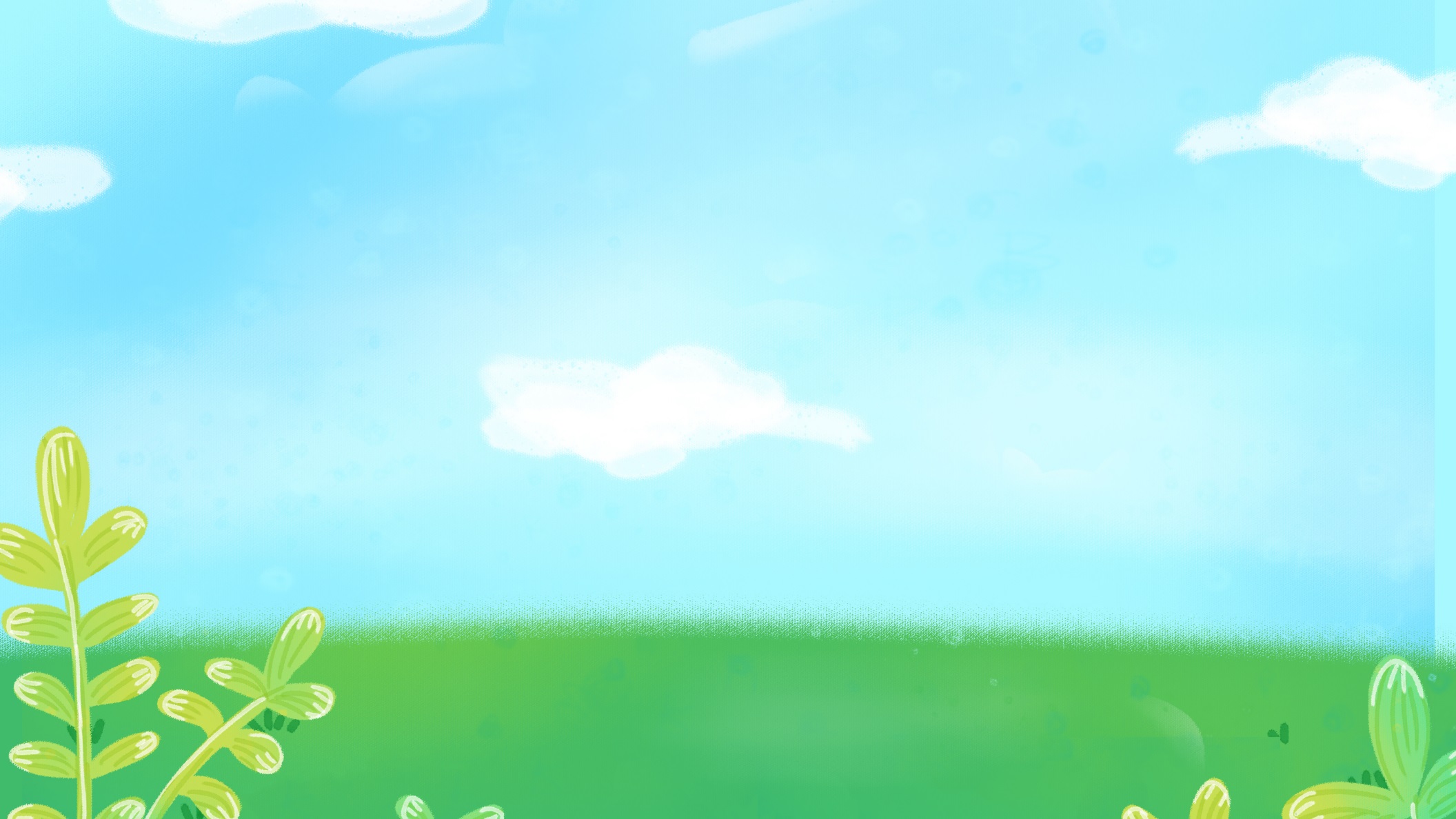 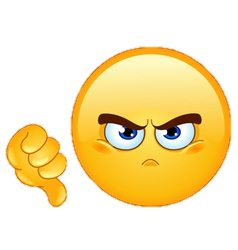 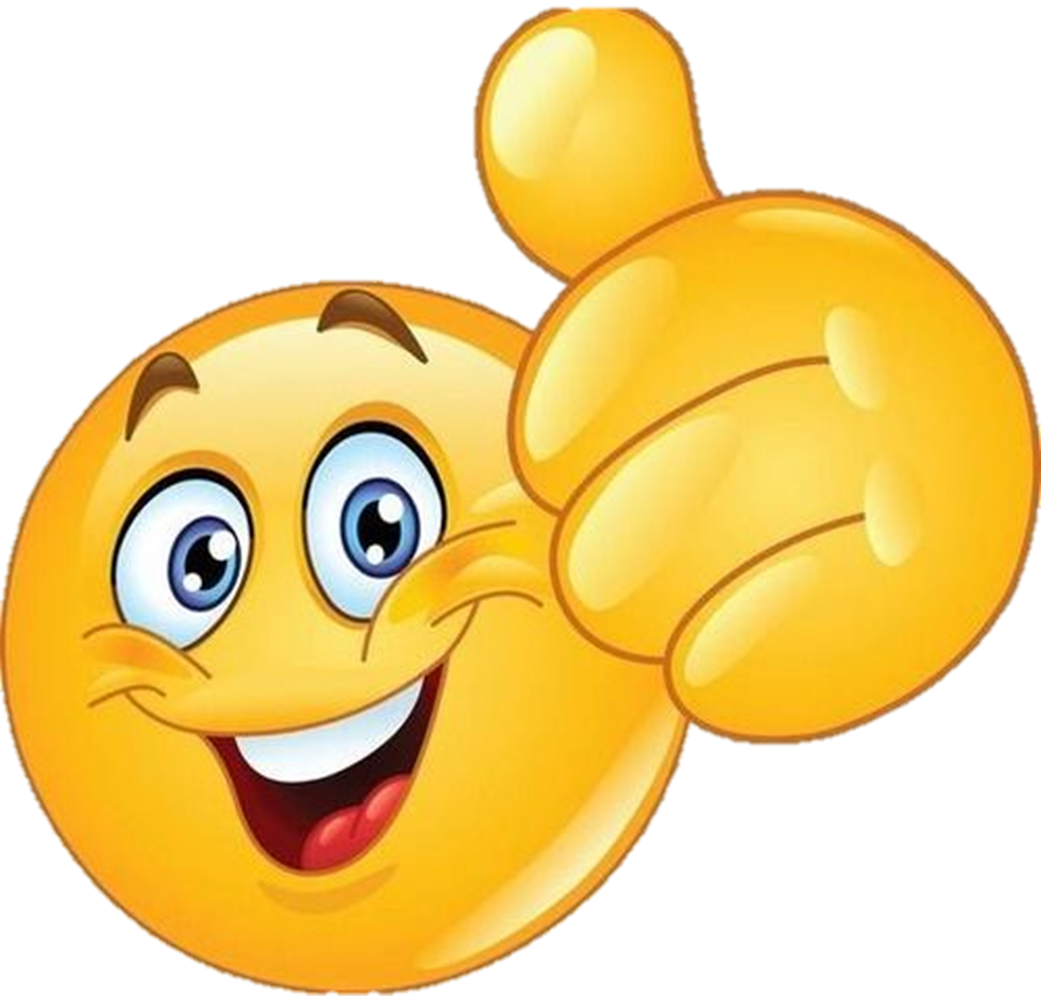 Việc làm của bạn nào dưới đây thể hiện hoặc không thể hiện sự biết ơn của người lao động? Vì sao?
a) Mỗi lần nghe thấy tiếng rao của cô bán hàng rong, Lê lại nhại theo giọng của cô.
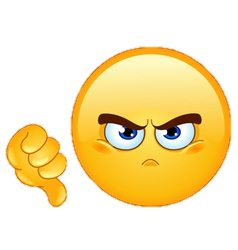 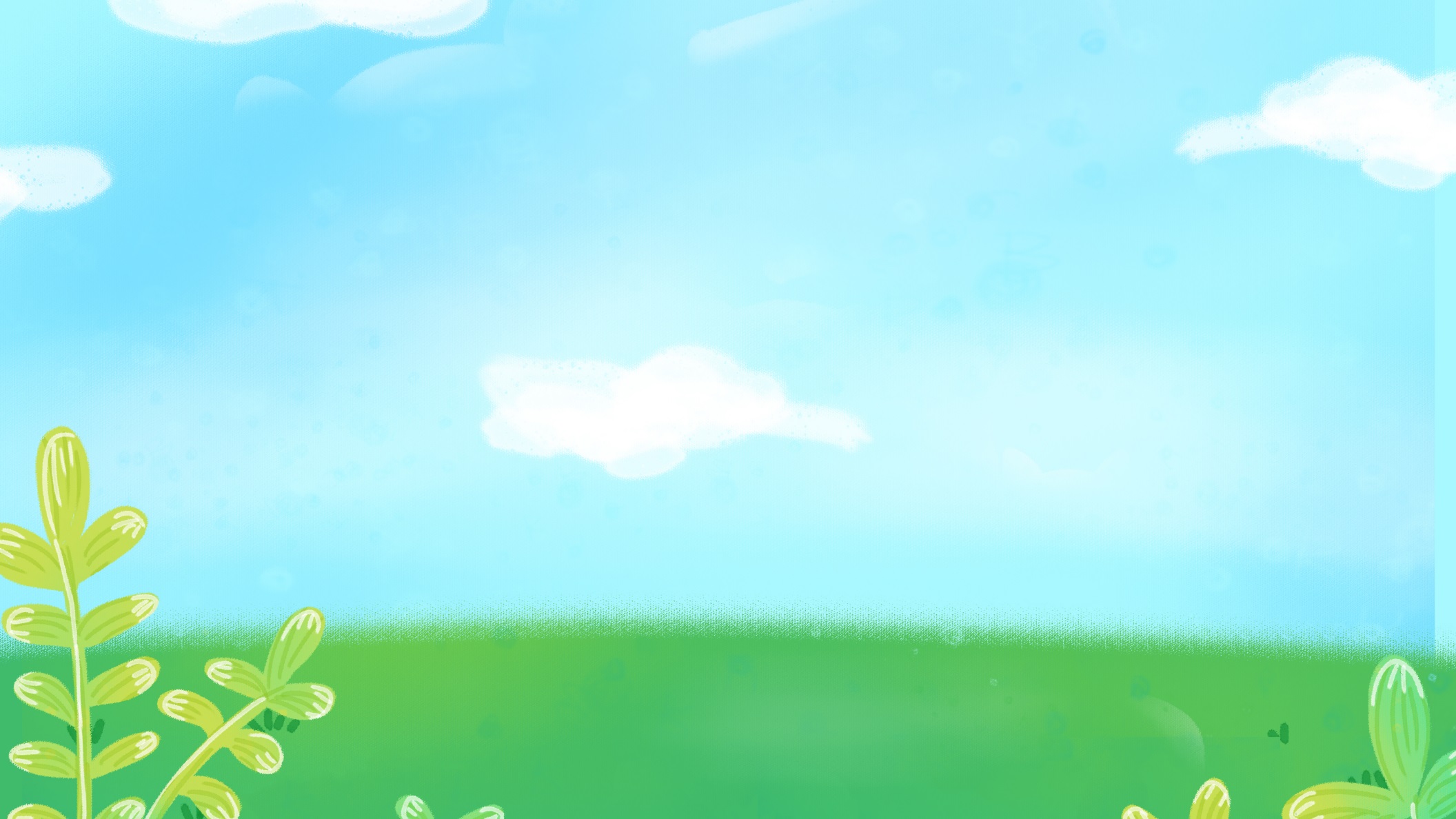 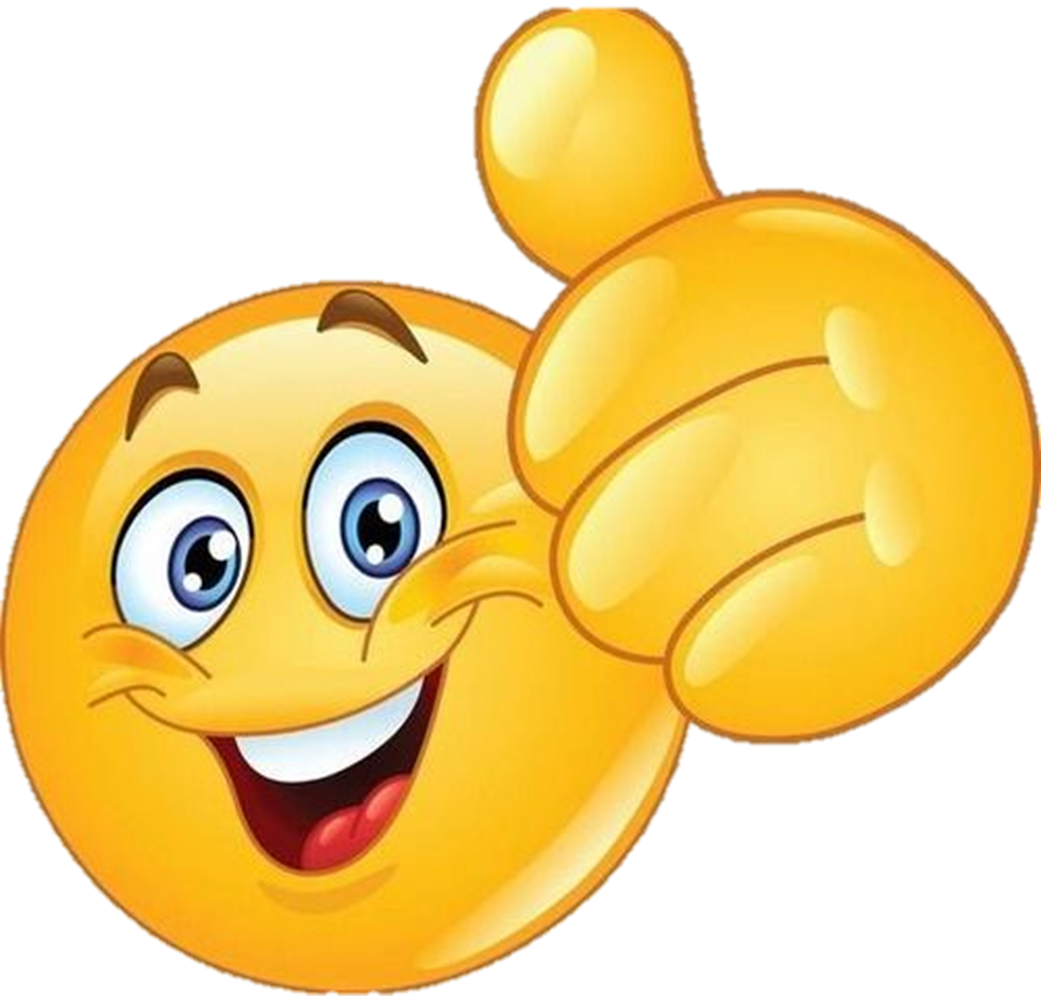 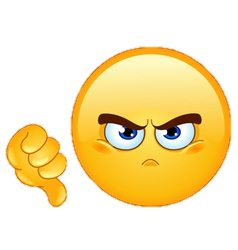 Việc làm của bạn nào dưới đây thể hiện hoặc không thể hiện sự biết ơn của người lao động? Vì sao?
b) Châu muốn sau này lớn lên sẽ trở thành một người giáo viên như bố mình.
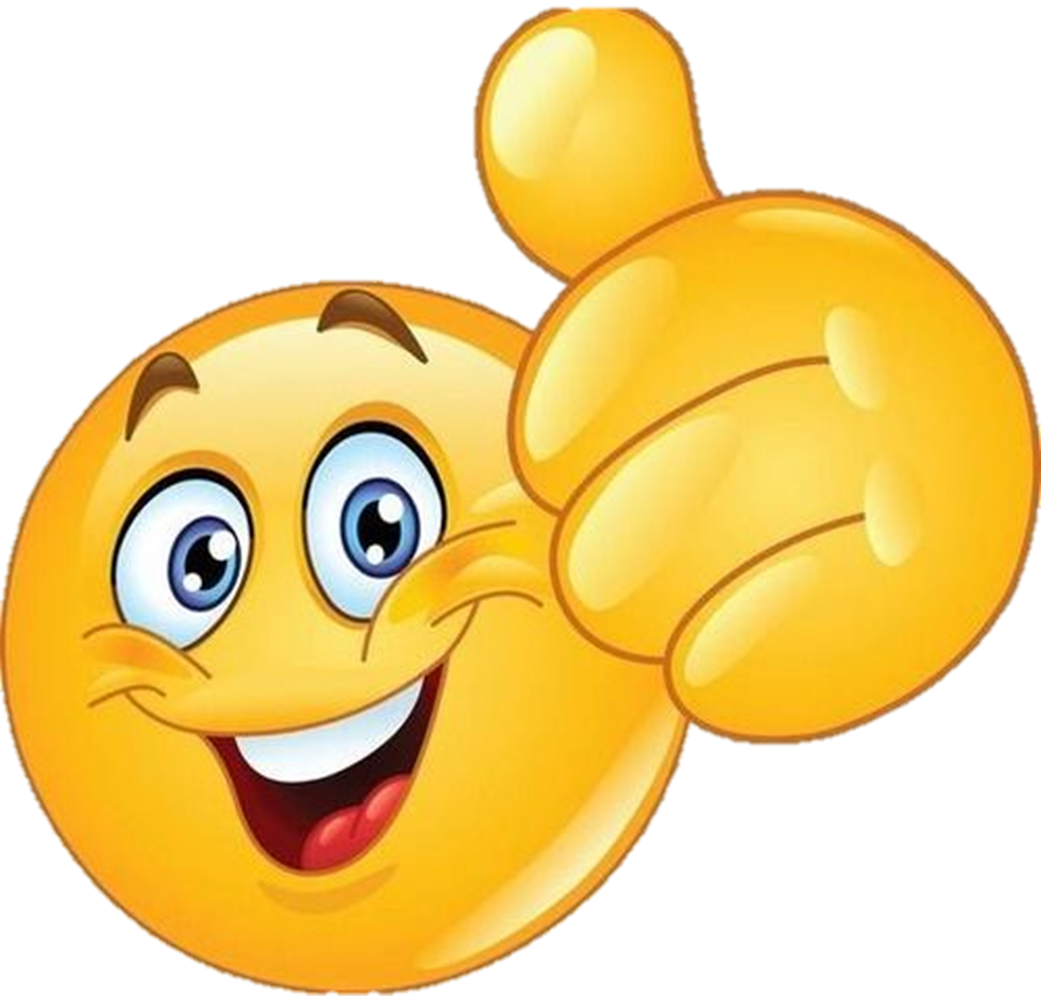 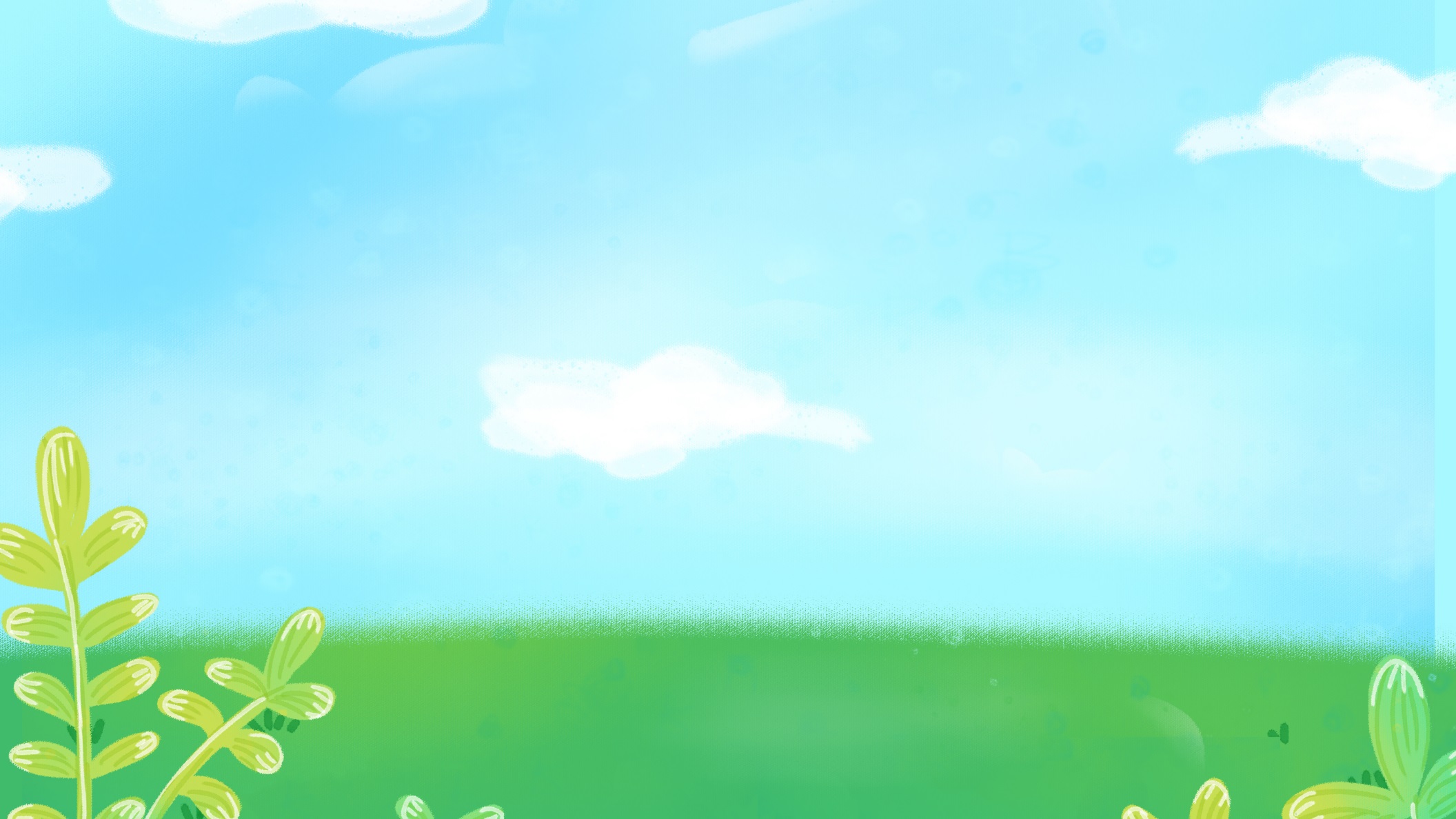 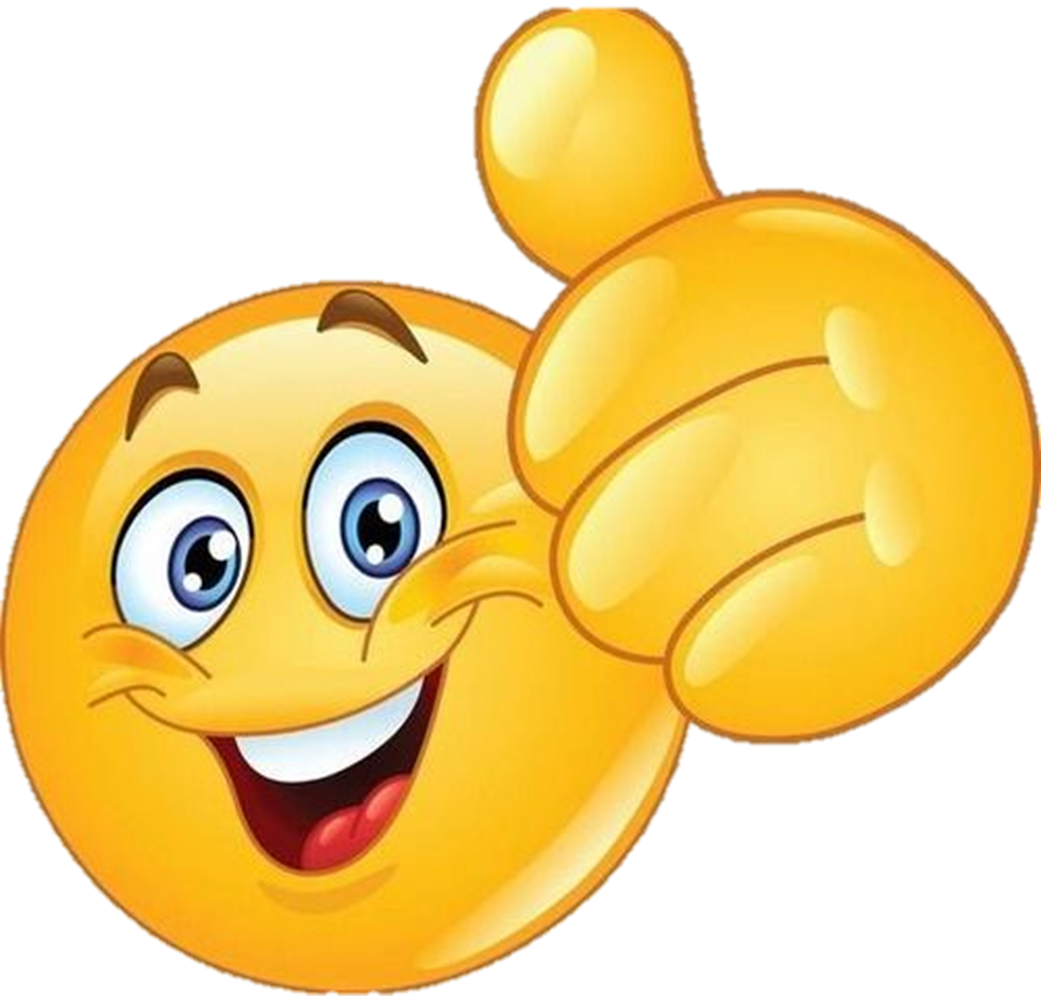 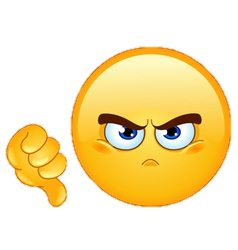 Việc làm của bạn nào dưới đây thể hiện hoặc không thể hiện sự biết ơn của người lao động? Vì sao?
c) Thanh lấy cốc nước mời chú thợ điện và cảm ơn chú đã sửa điện cho nhà mình.
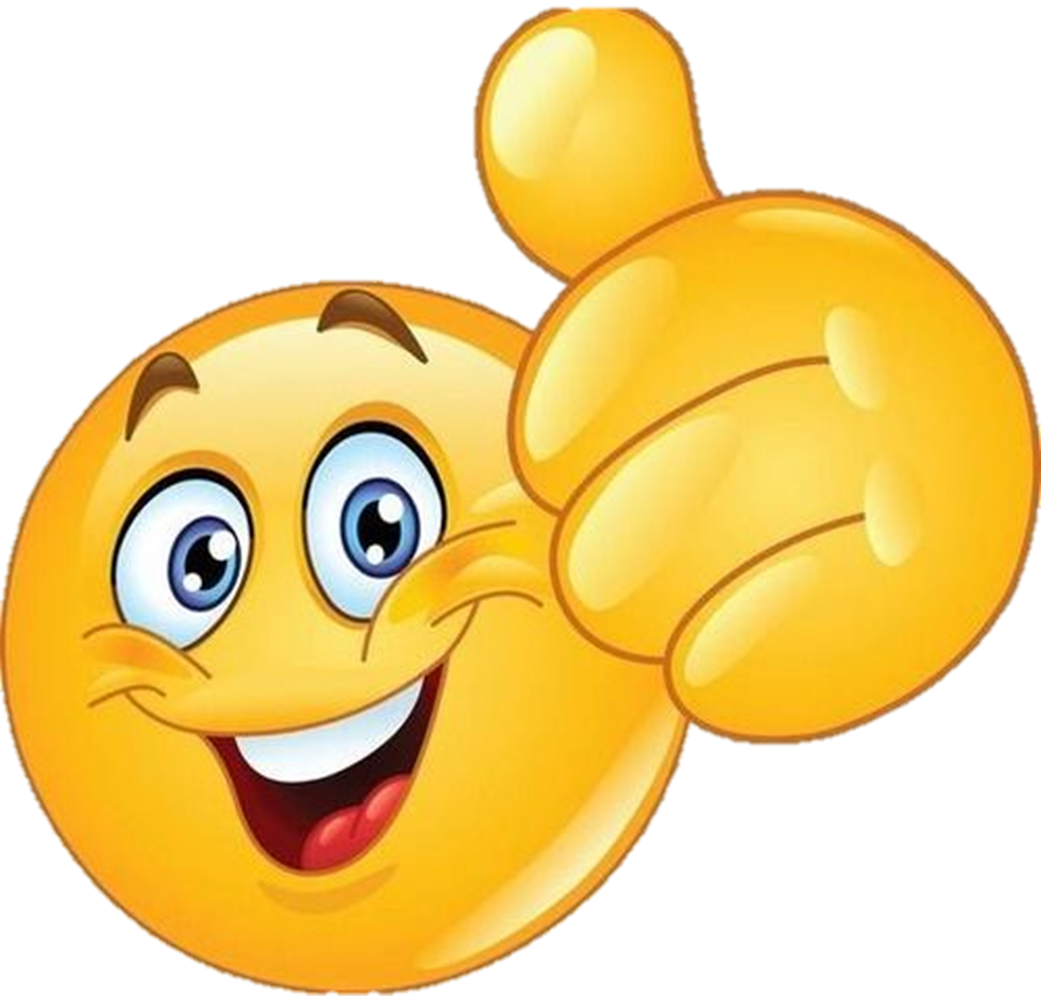 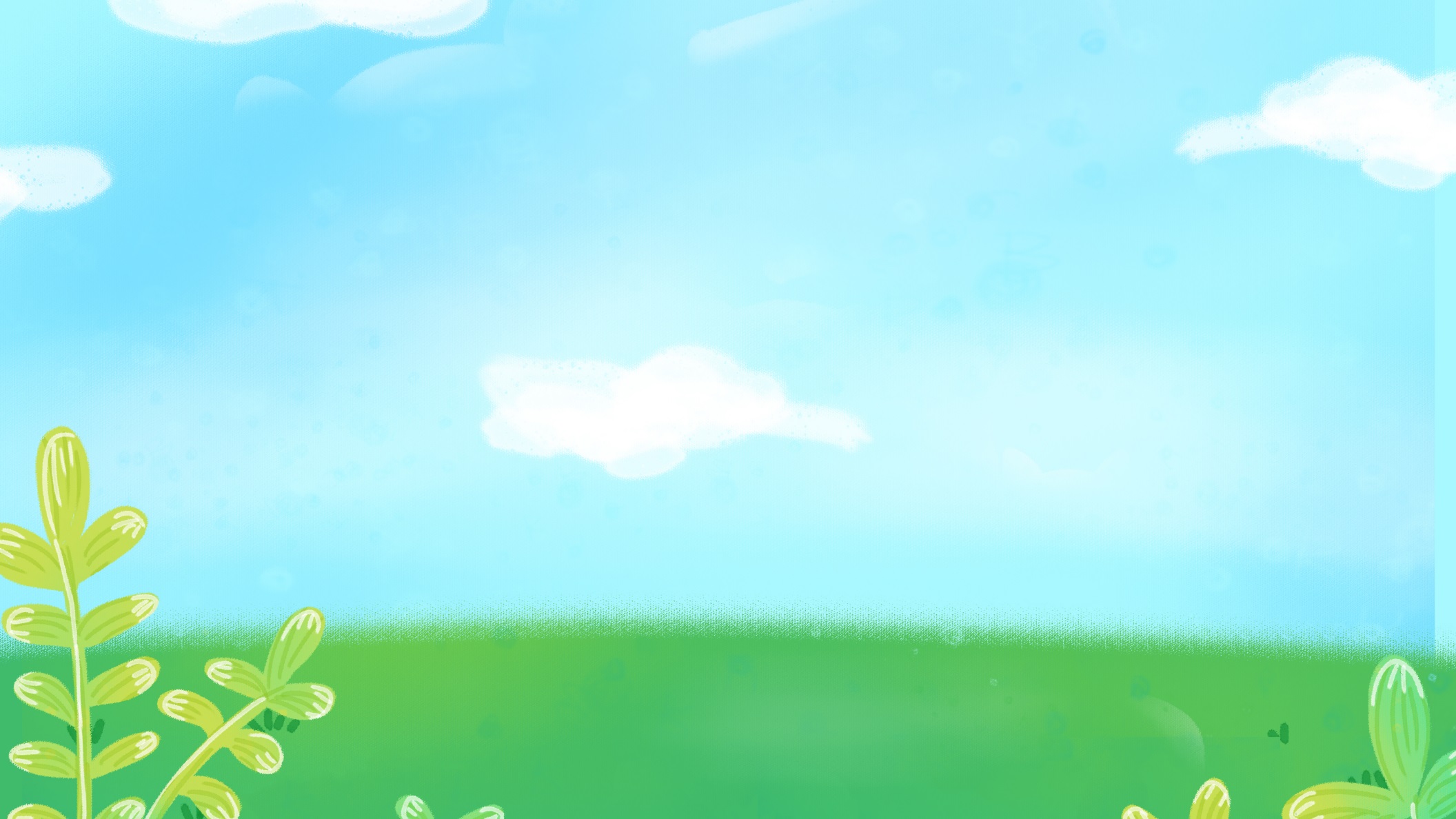 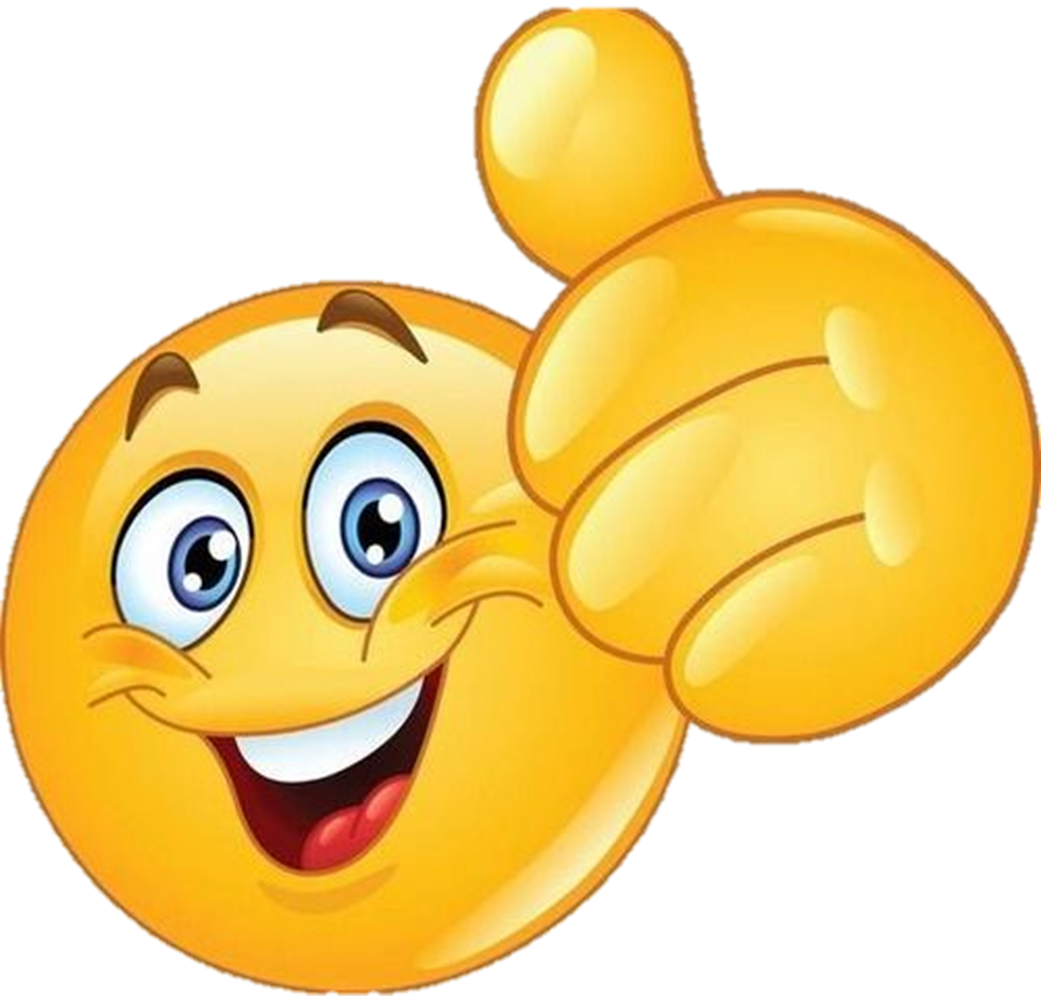 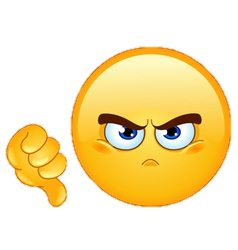 Việc làm của bạn nào dưới đây thể hiện hoặc không thể hiện sự biết ơn của người lao động? Vì sao?
d) Chi yêu quý bác giúp việc như người nhà.
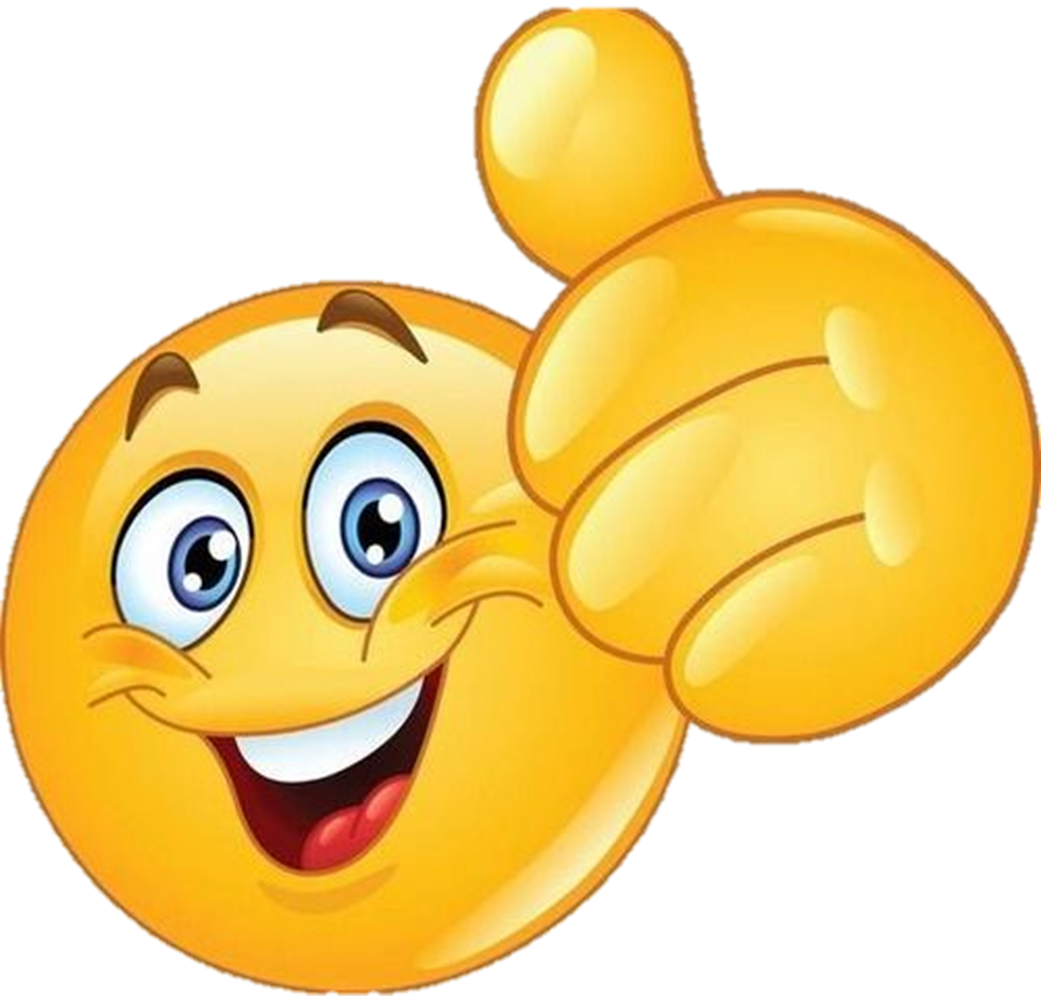 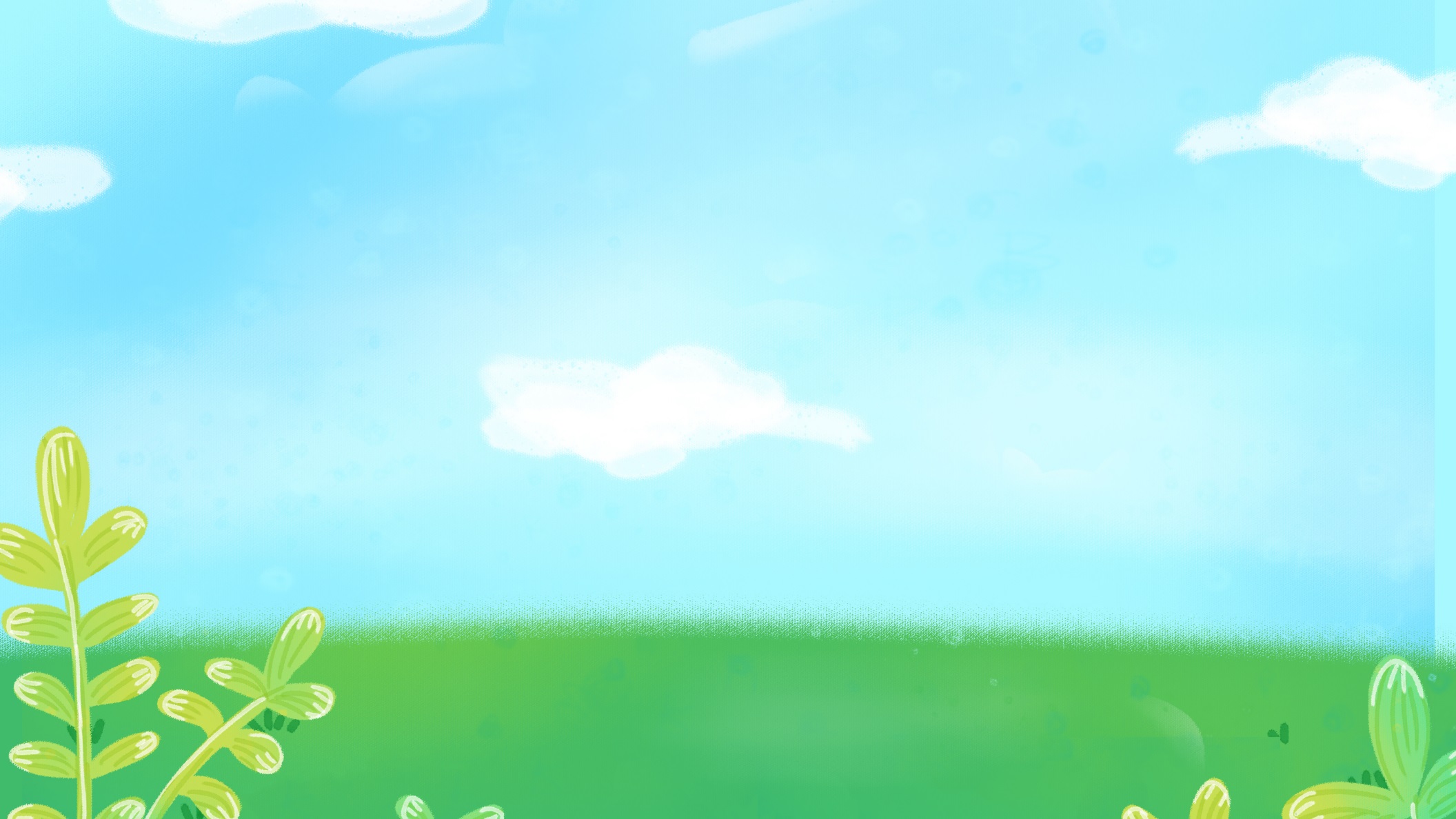 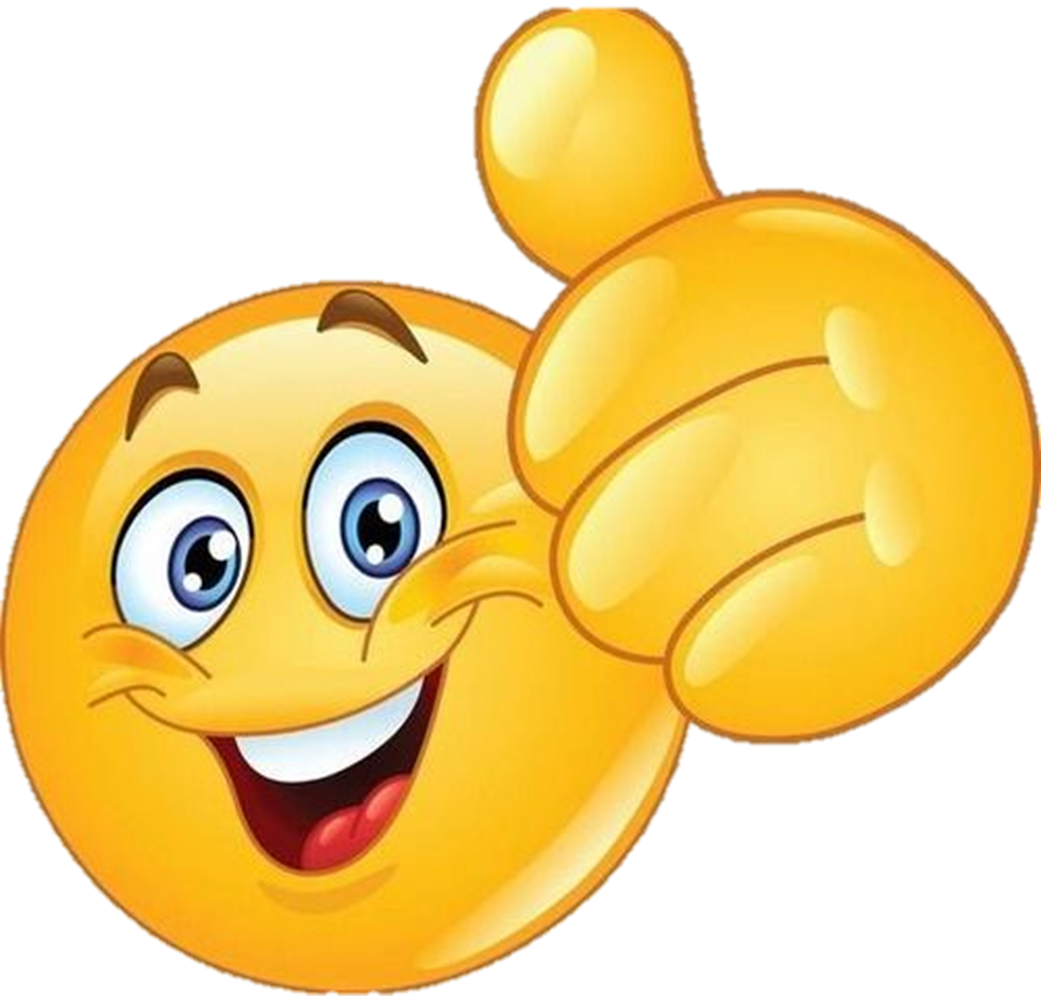 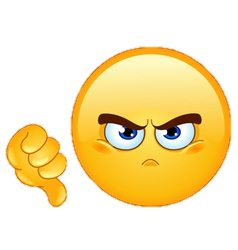 Việc làm của bạn nào dưới đây thể hiện hoặc không thể hiện sự biết ơn của người lao động? Vì sao?
e) Bảo nhận hàng xong đi vào nhà ngay mà không chào chú giao hàng.
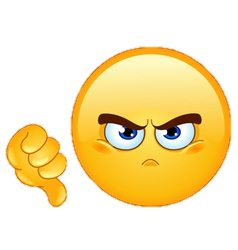 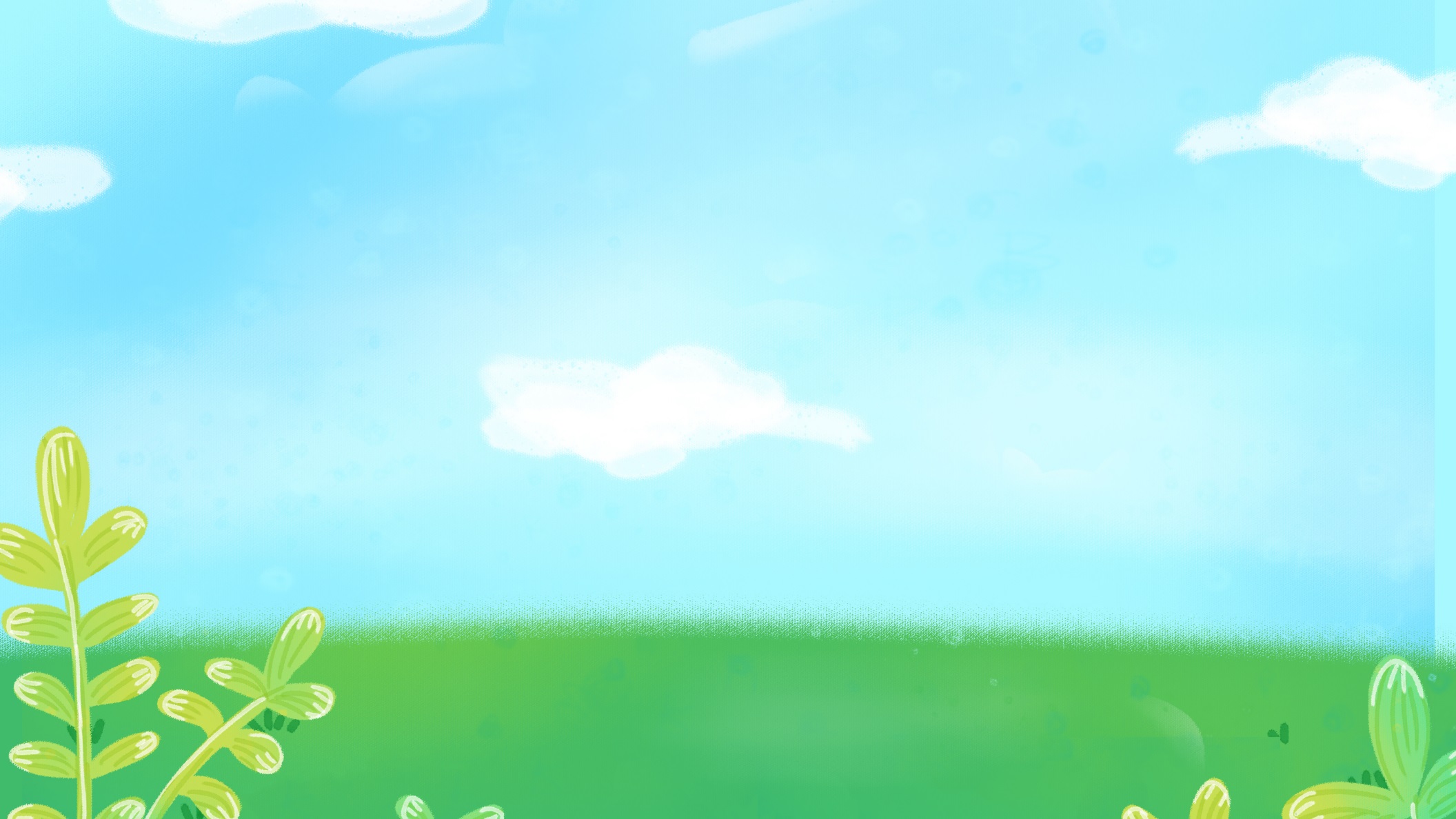 Bài 3: Xử lí tình huống
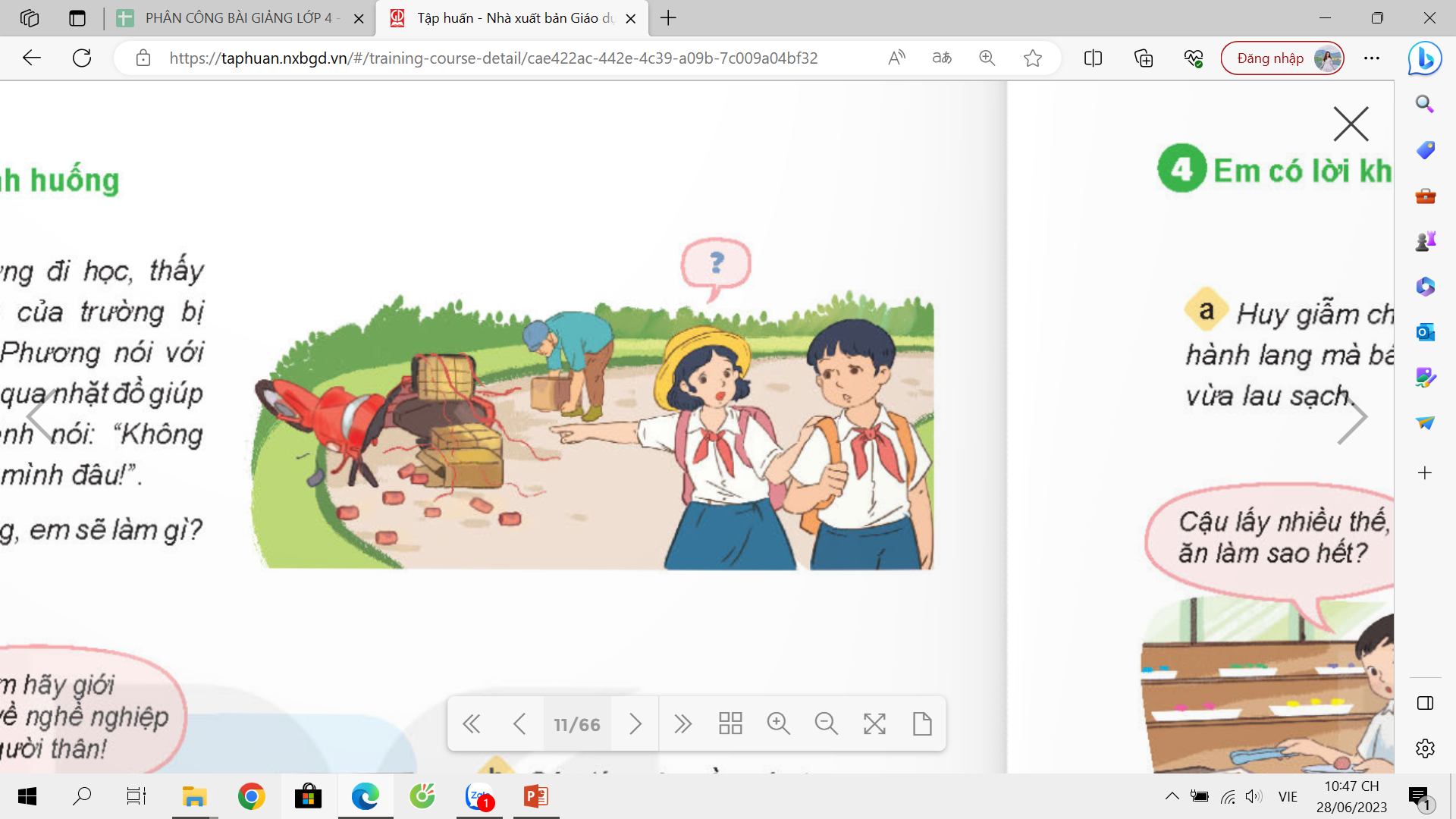 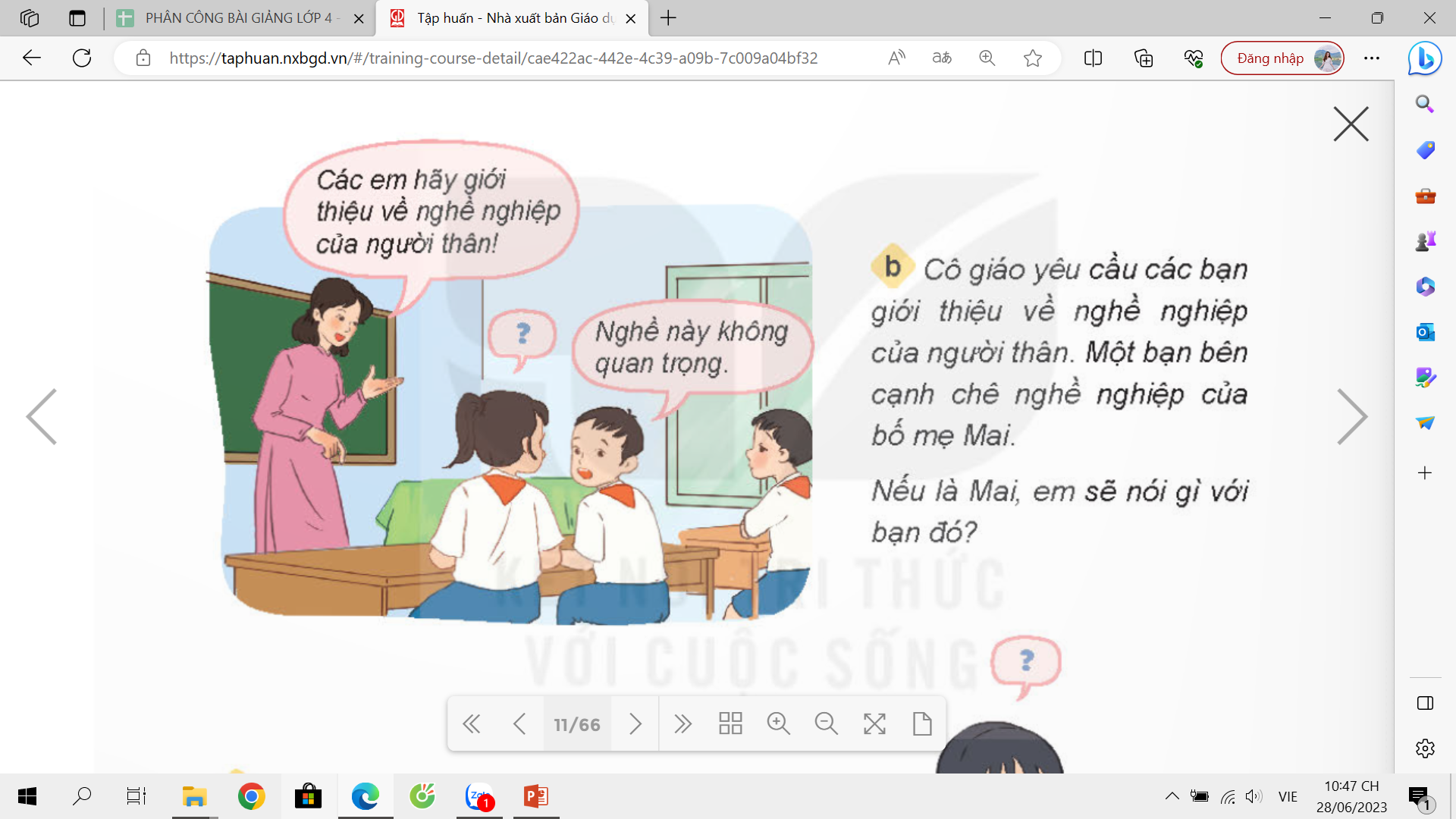 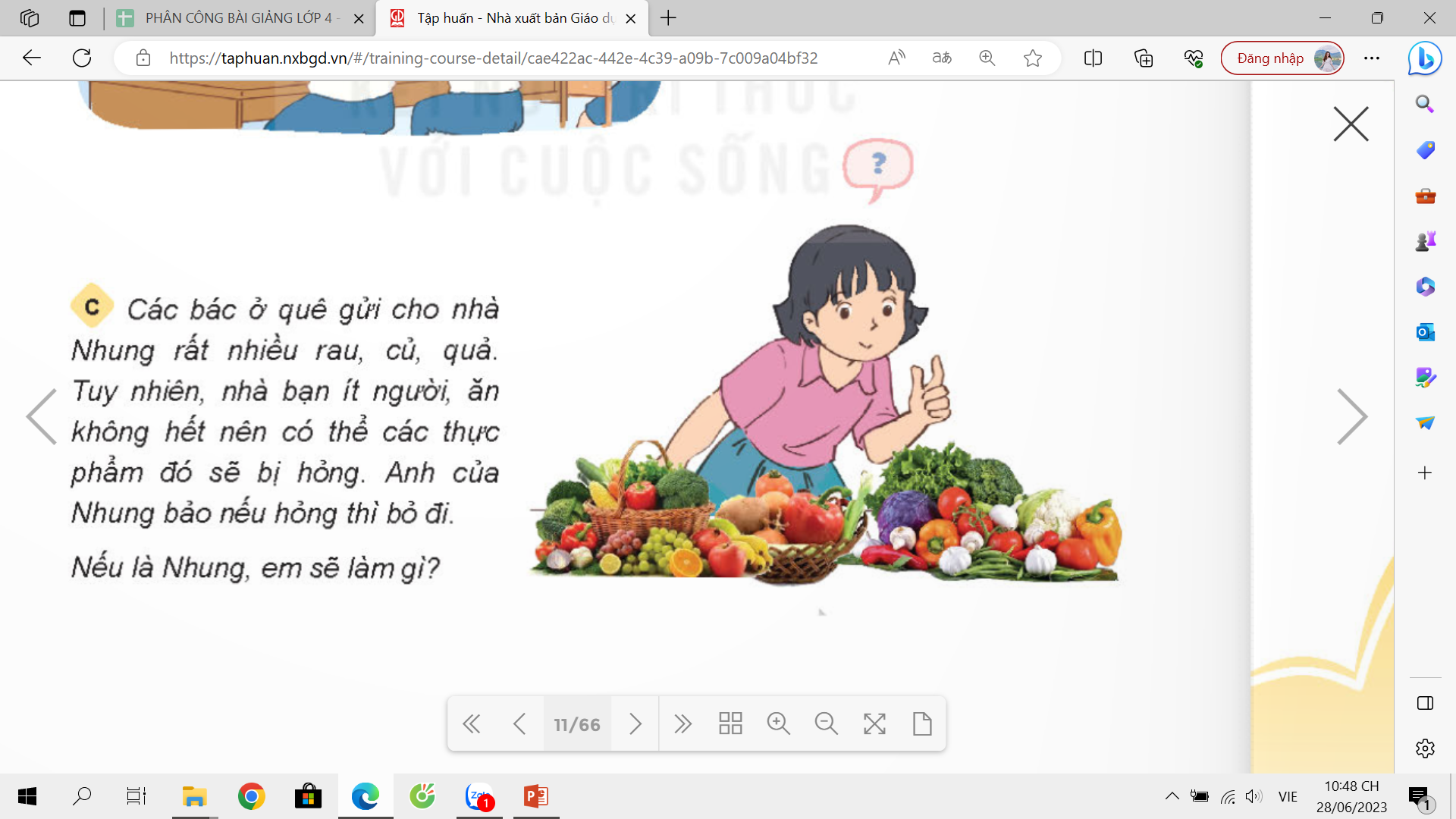 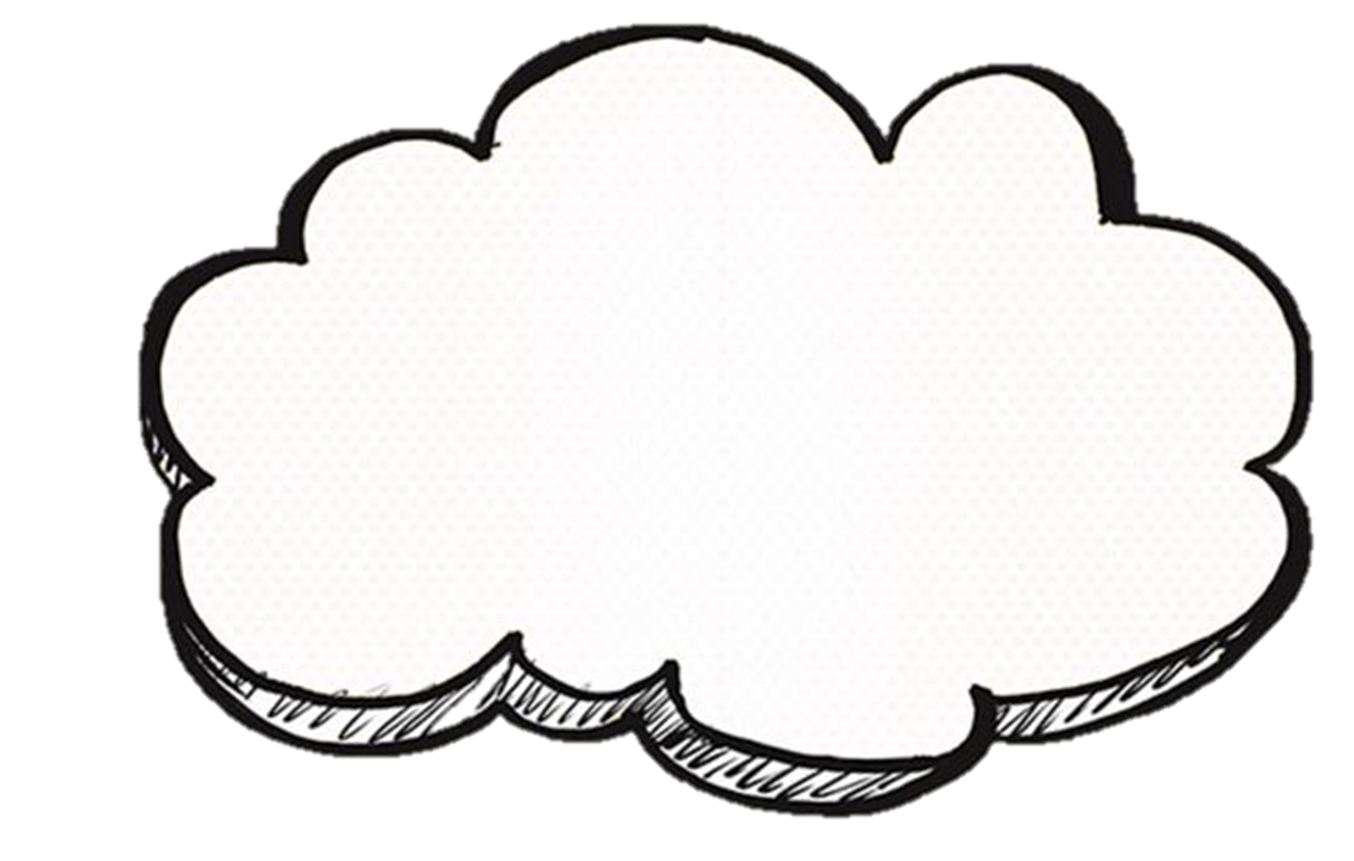 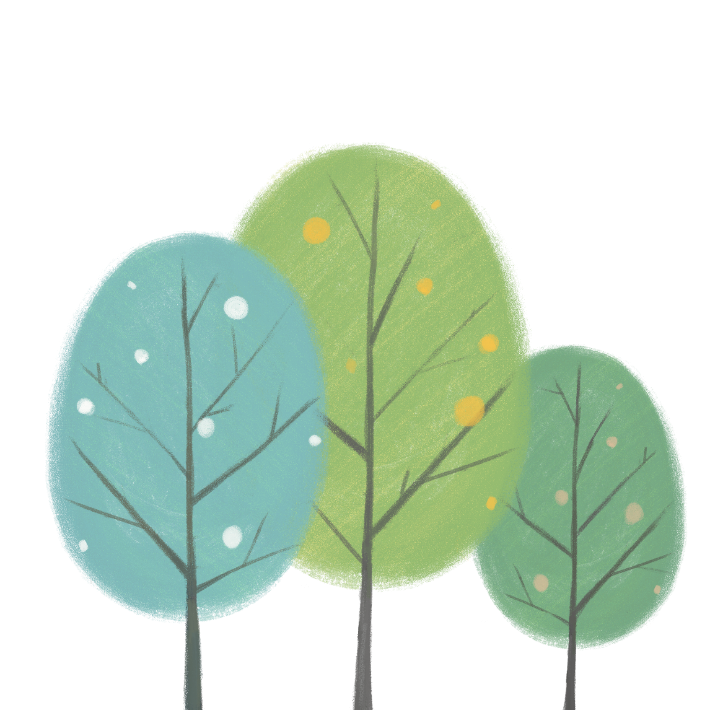 Thảo luận nhóm 4:
- Em sẽ đưa ra lời khuyên gì cho bạn?
- Vì sao em đưa ra lời khuyên đó?
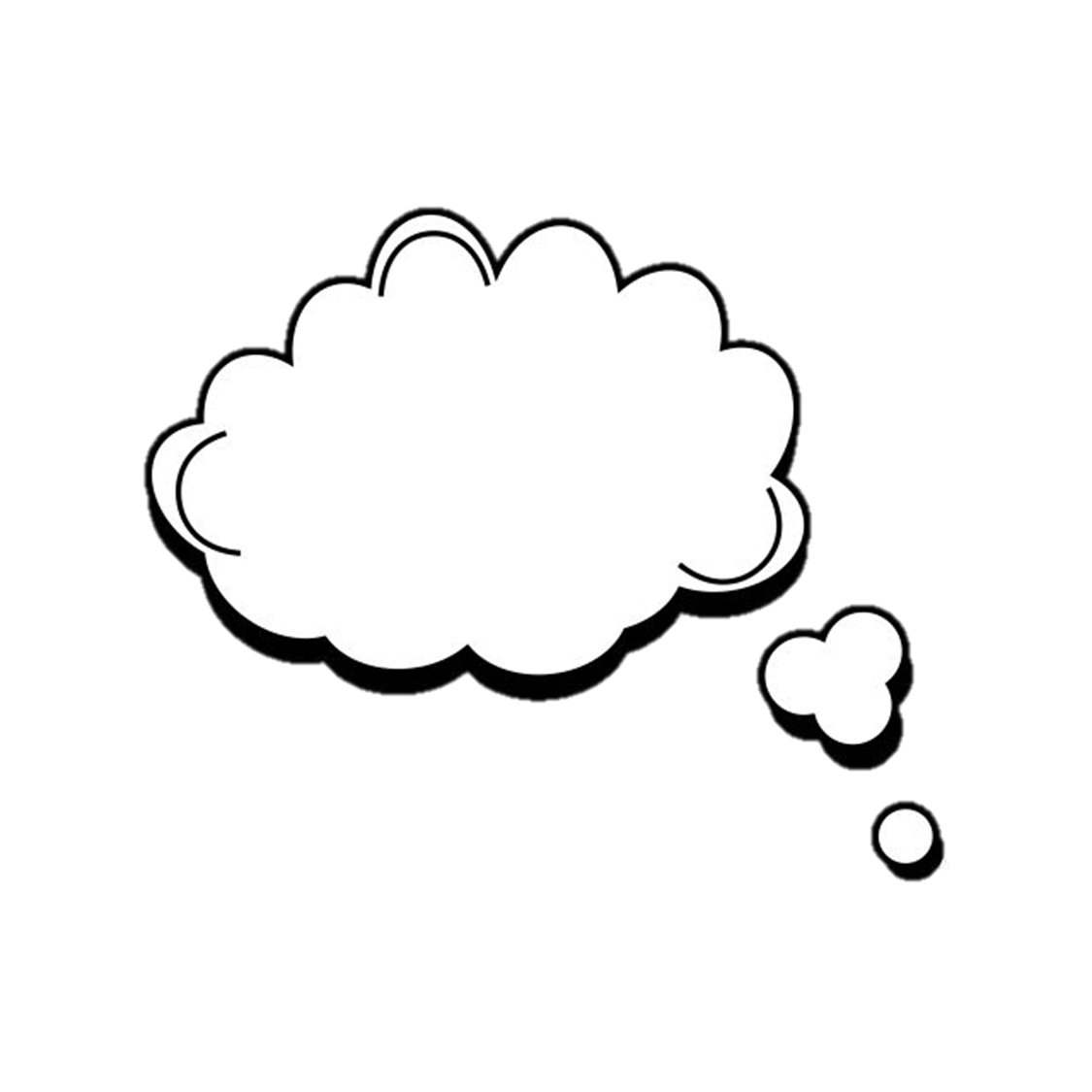 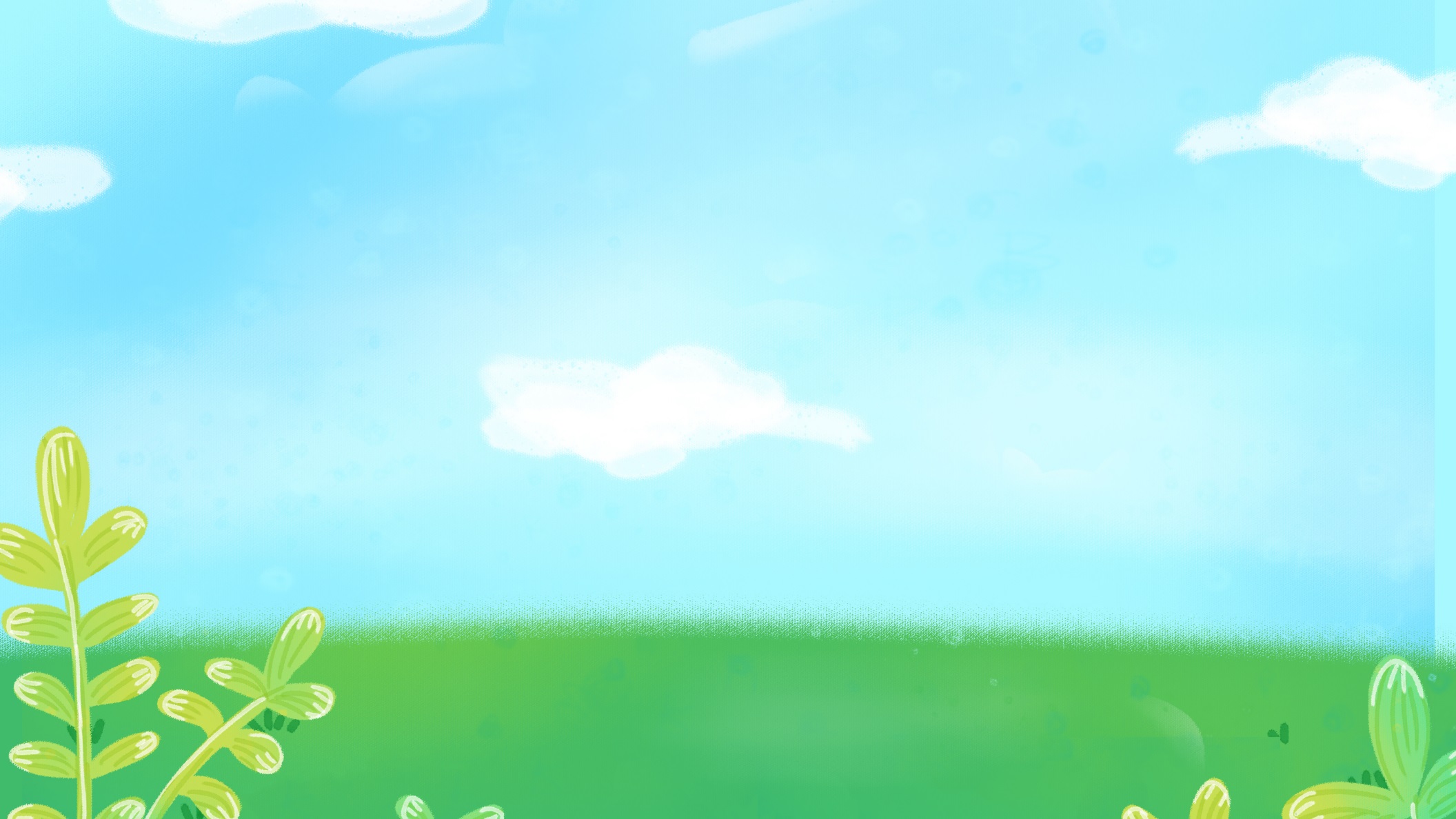 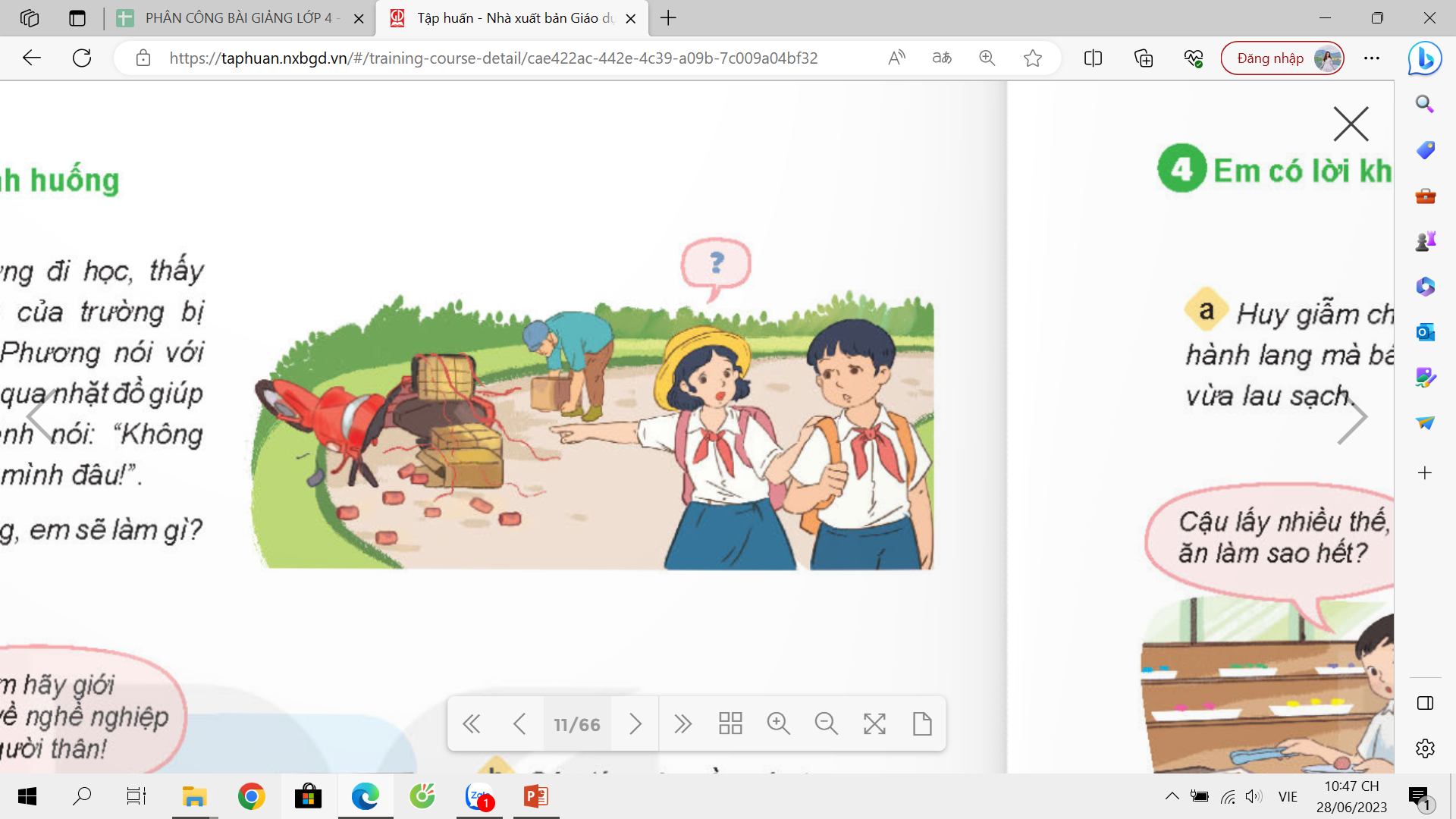 Nếu là Phương, em sẽ thuyết phục Khánh qua nhặt đồ giúp bác. Nếu bạn còn e ngại, em sẽ chạy đến giúp bác trước.
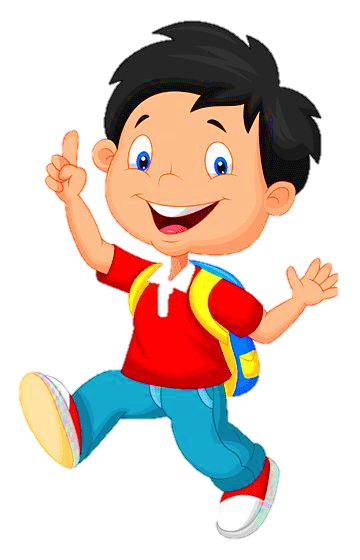 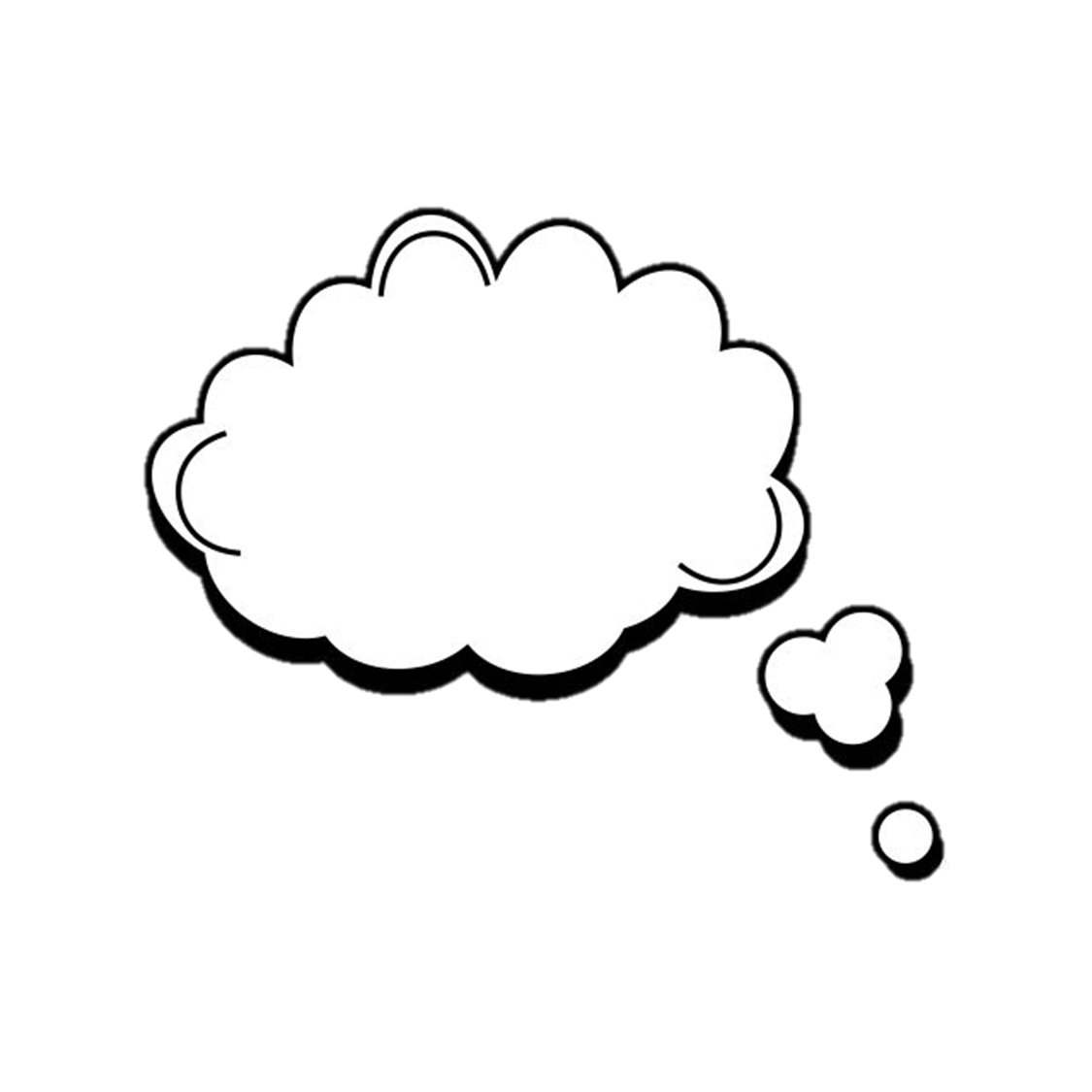 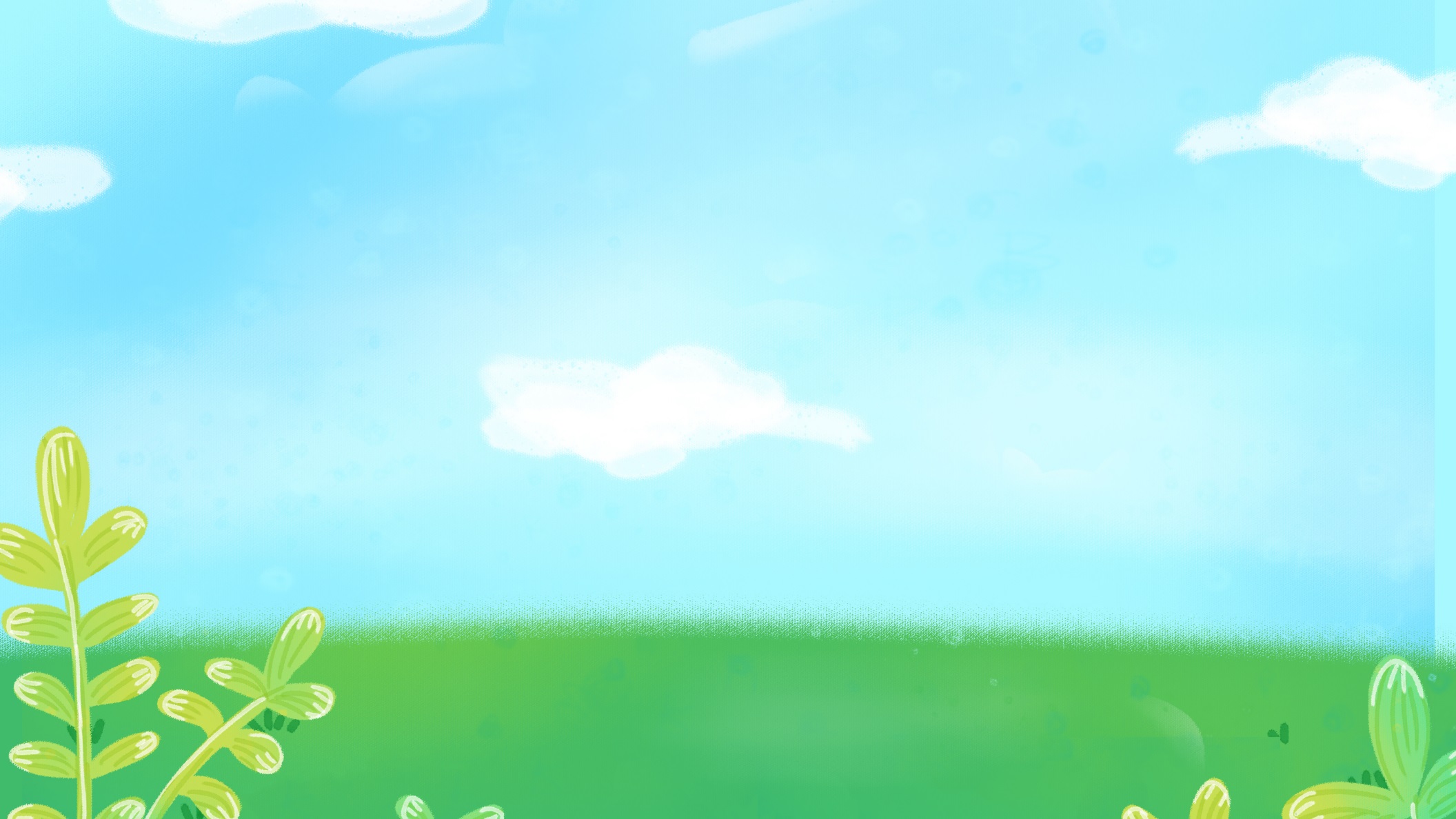 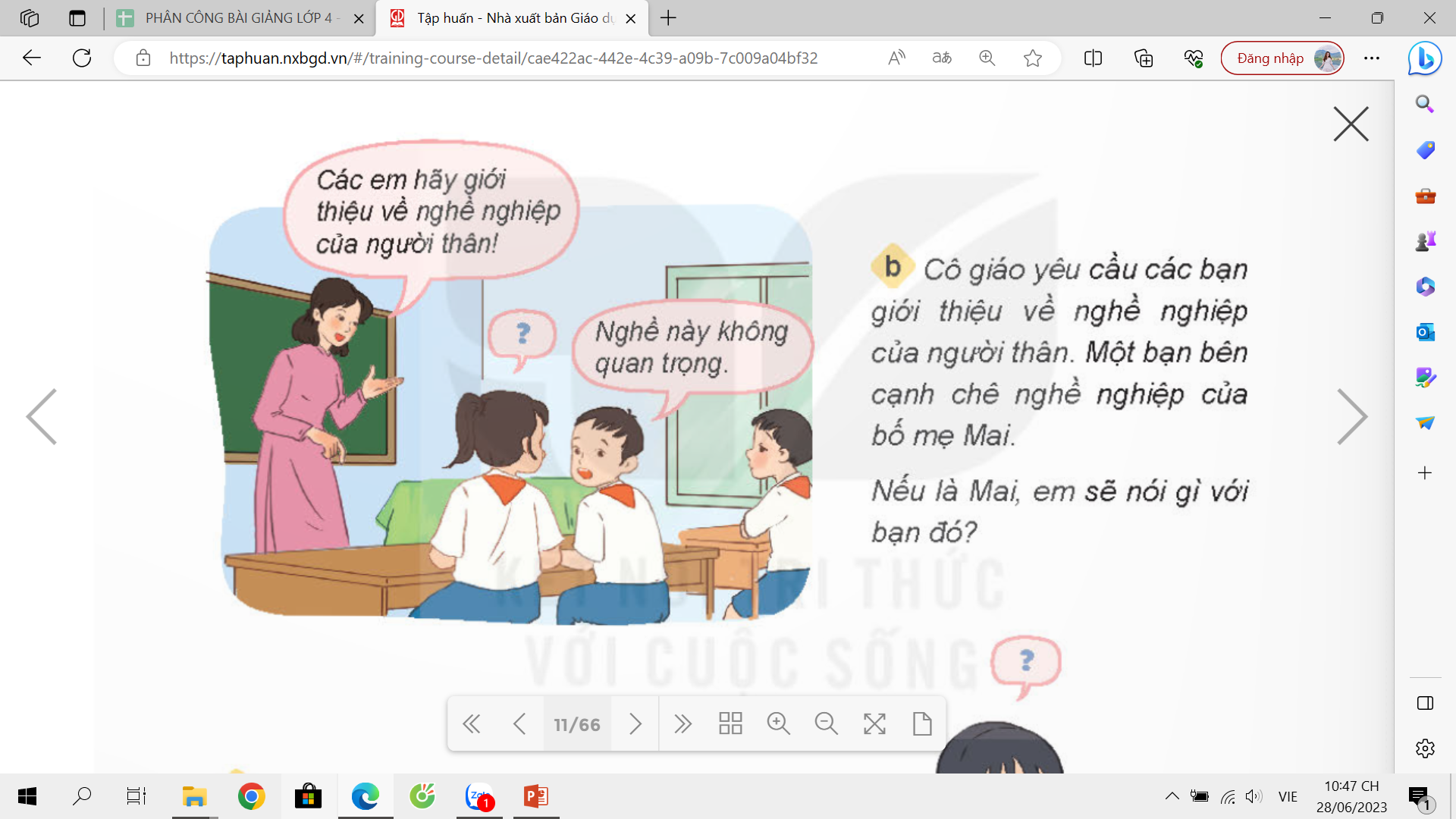 Nếu là Mai, em sẽ nhẹ nhàng giải thích cho bạn thấy nghề nghiệp nào cũng quan trọng như nhau.
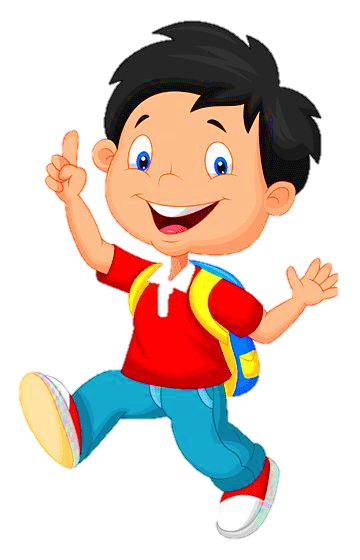 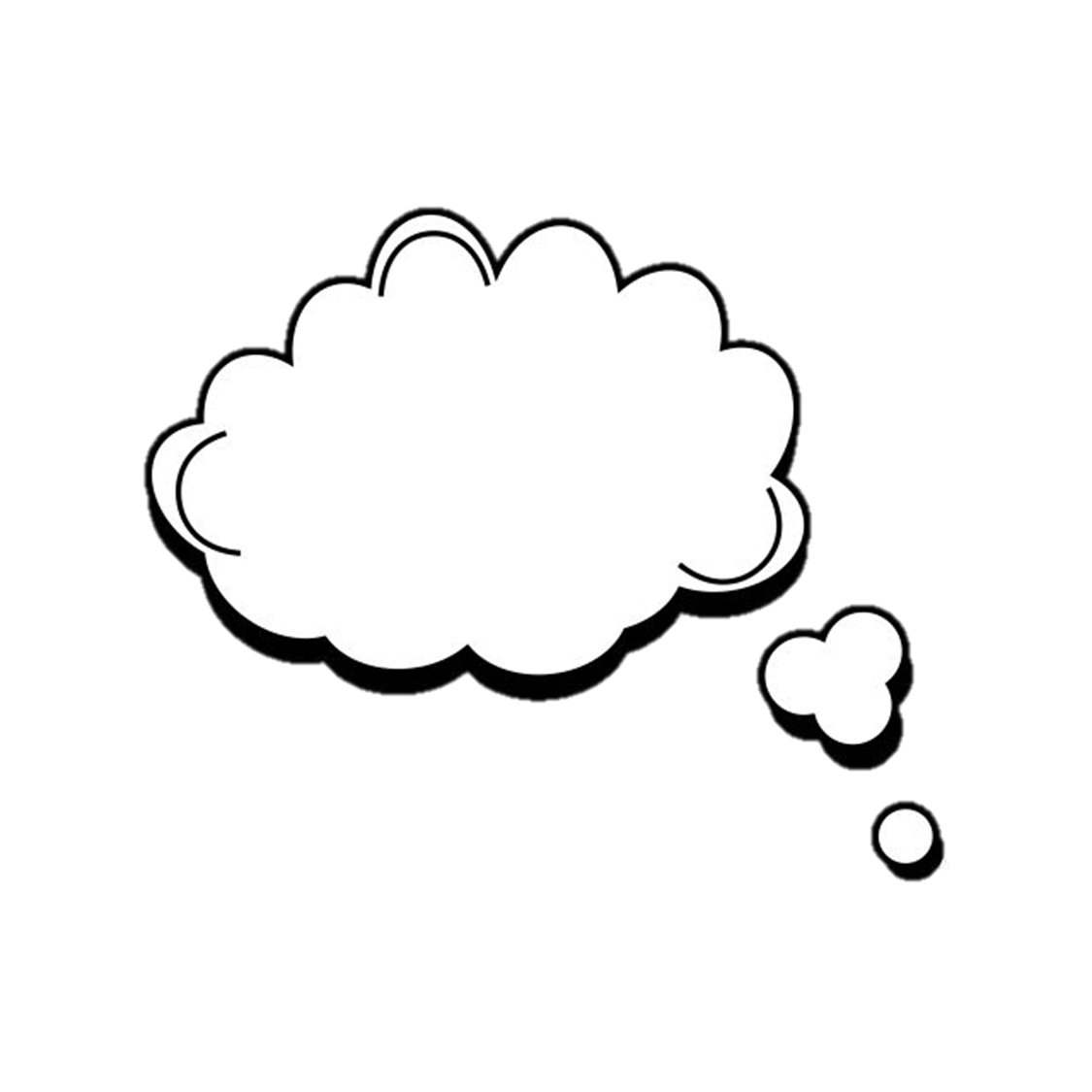 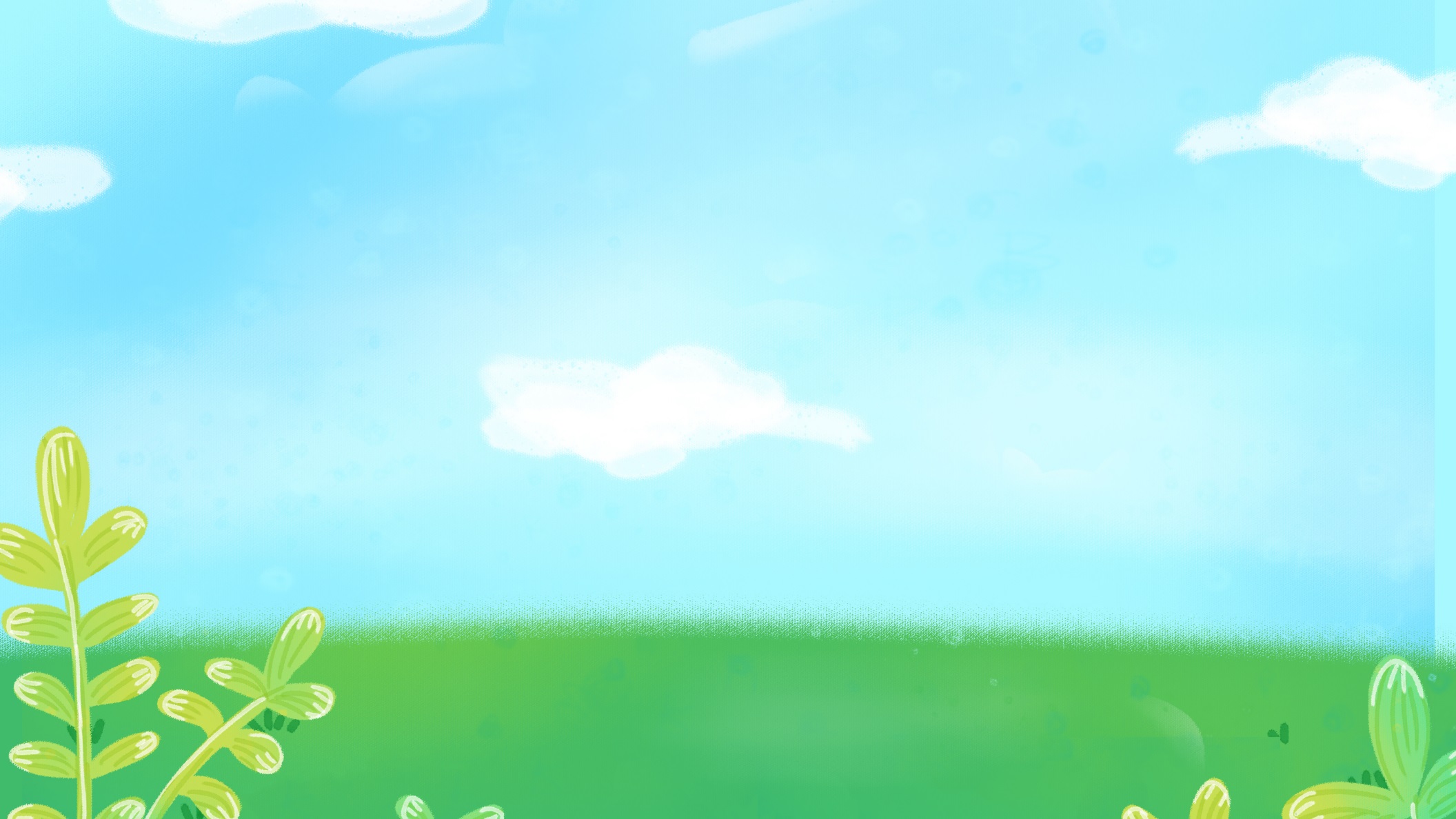 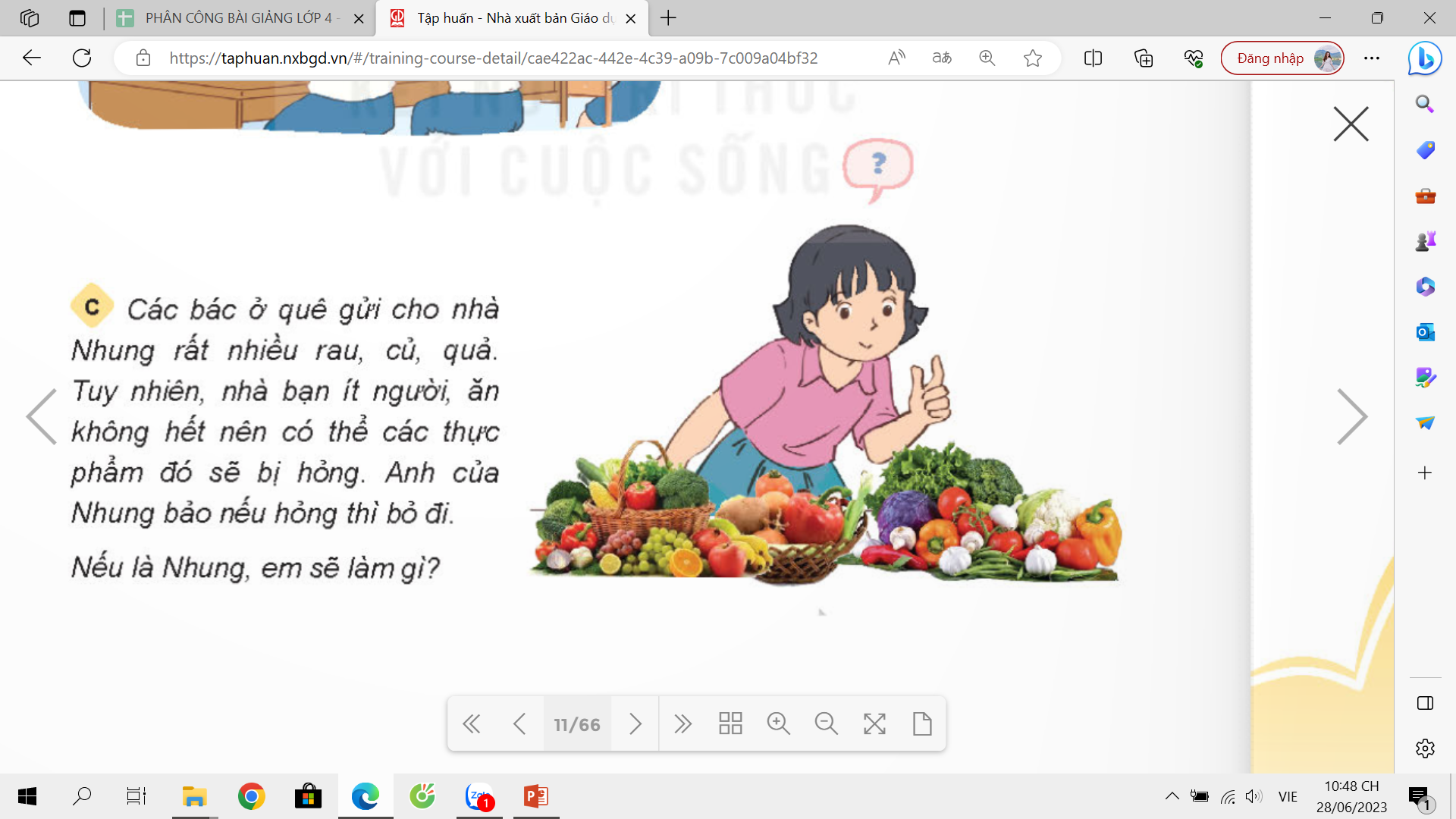 Nếu là Nhung, em sẽ mang các loại rau củ đó sang biếu cho các cô chú hàng xóm.
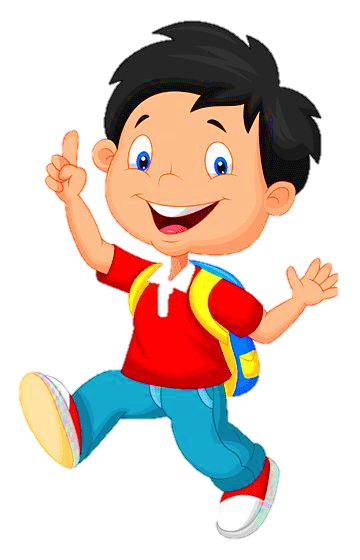 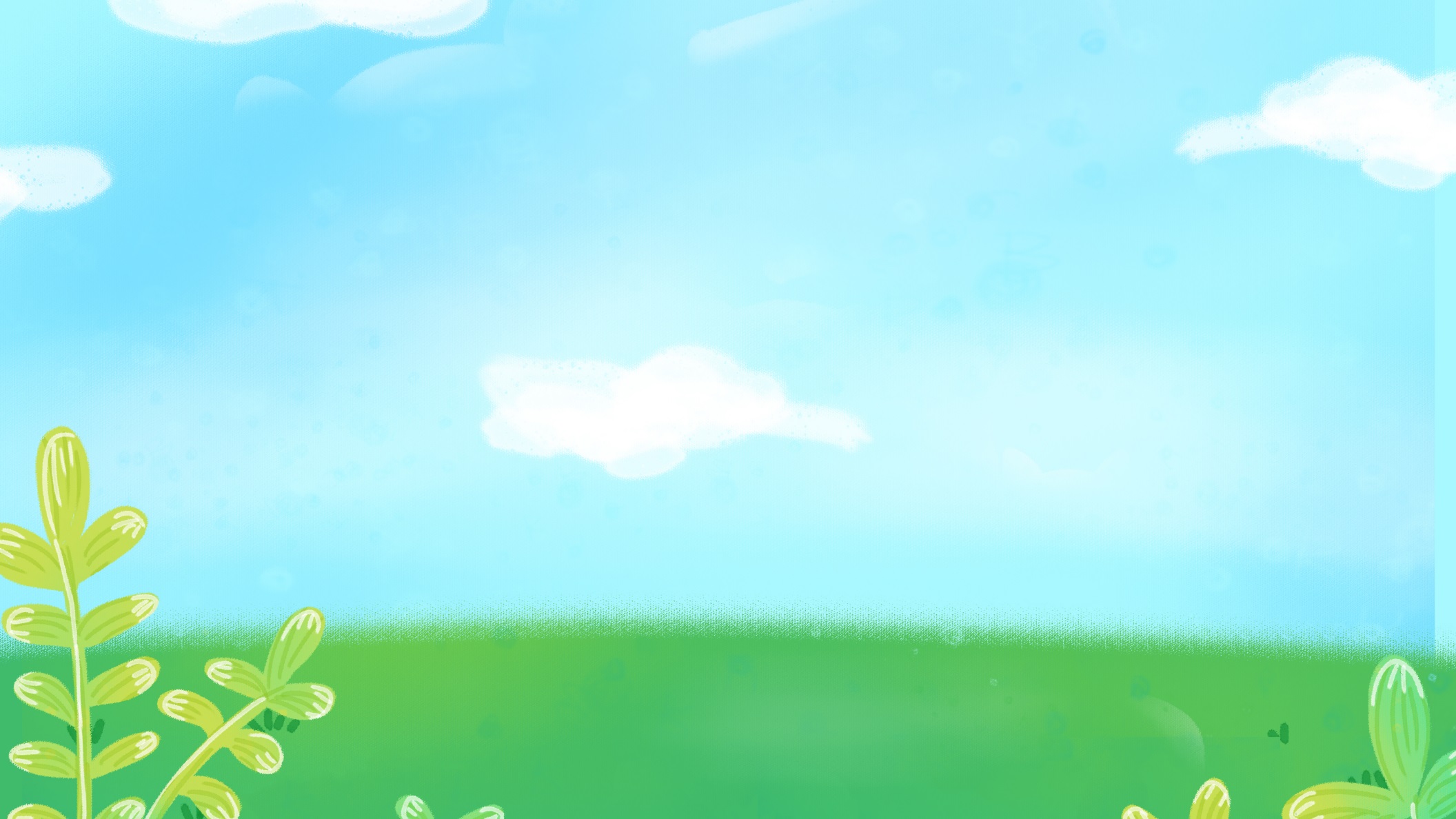 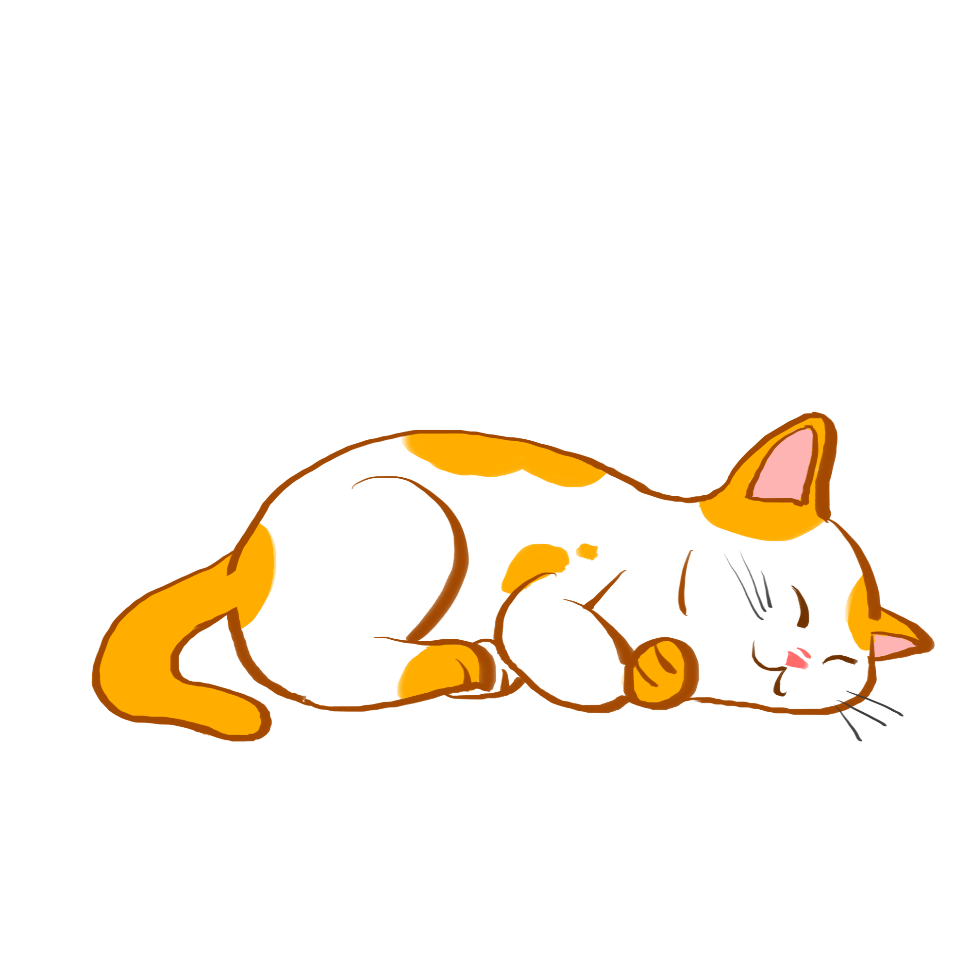 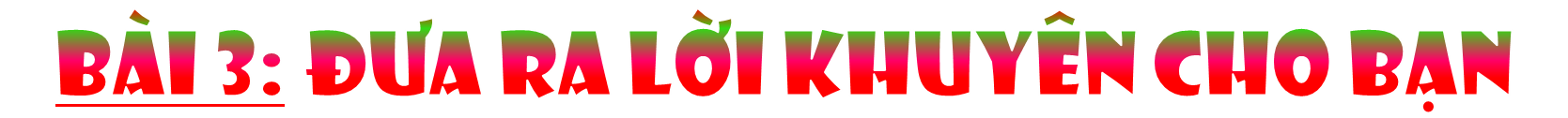 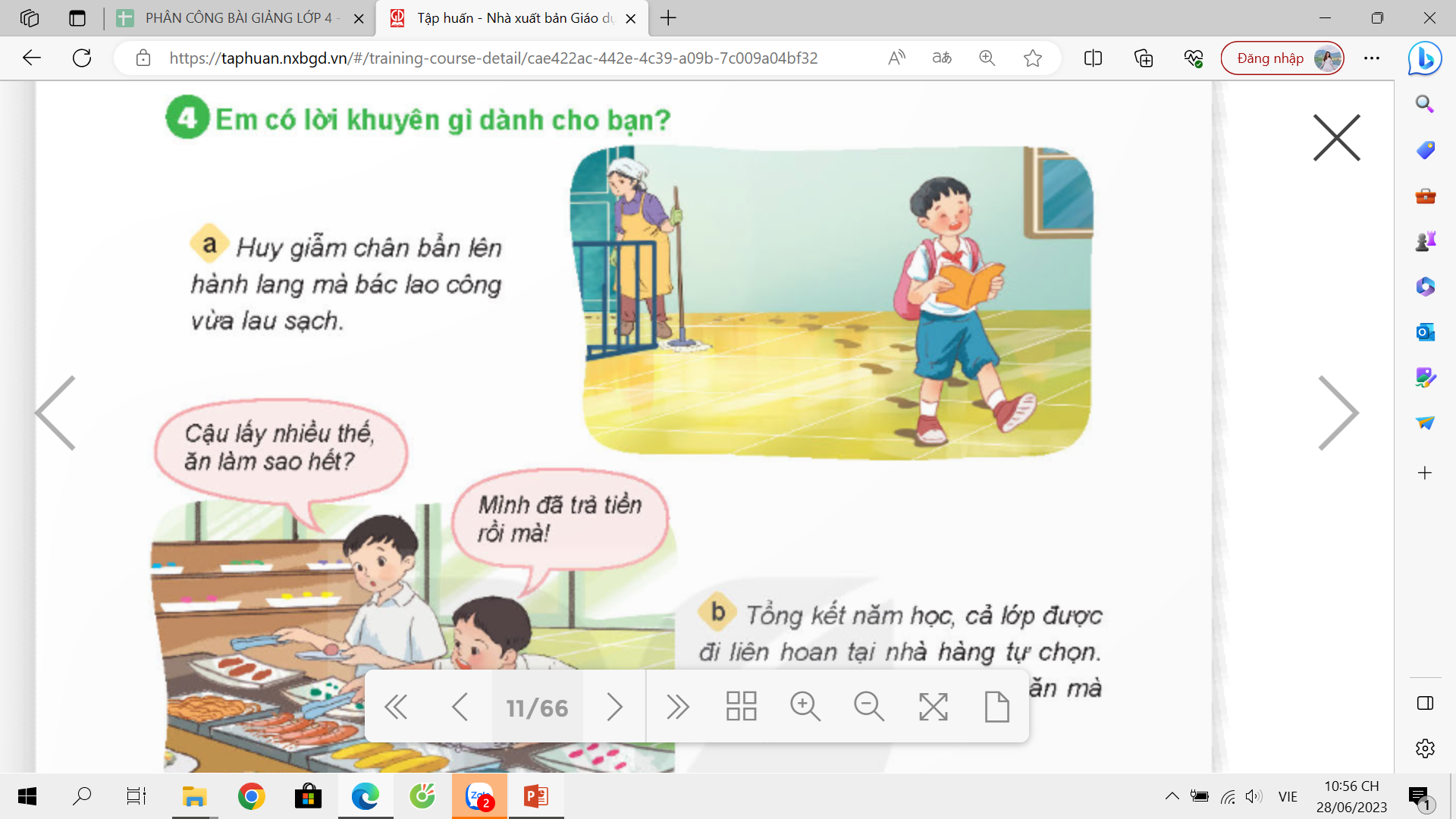 Em sẽ khuyên Huy không nên làm như vậy vì đó là hành động không tôn trọng thành quả của người lao động.  Lần sau Huy nên chờ sàn nhà khô rồi hãy bước vào hoặc chọn đi lối khác, không giẫm chân bẩn lên hành lang đã được lau sạch.
Huy giẫm chân bẩn lên hành lang mà bác lao công vừa lau sạch.
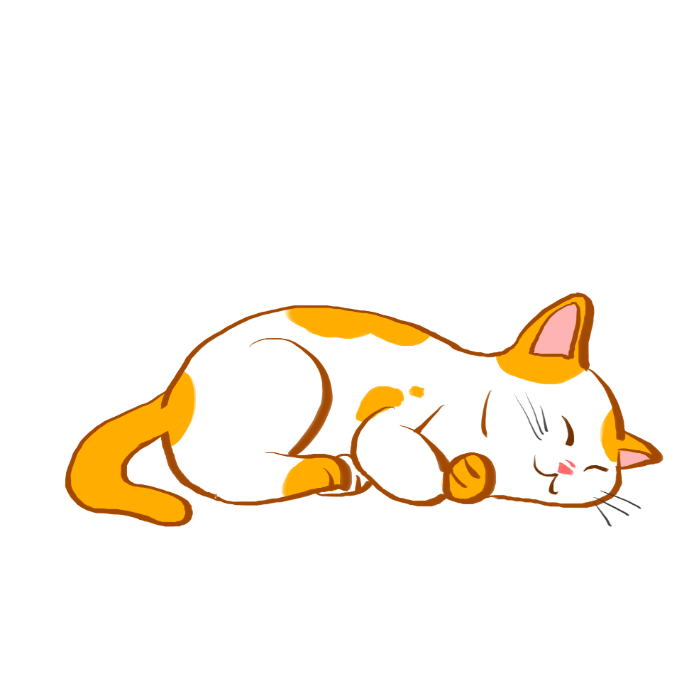 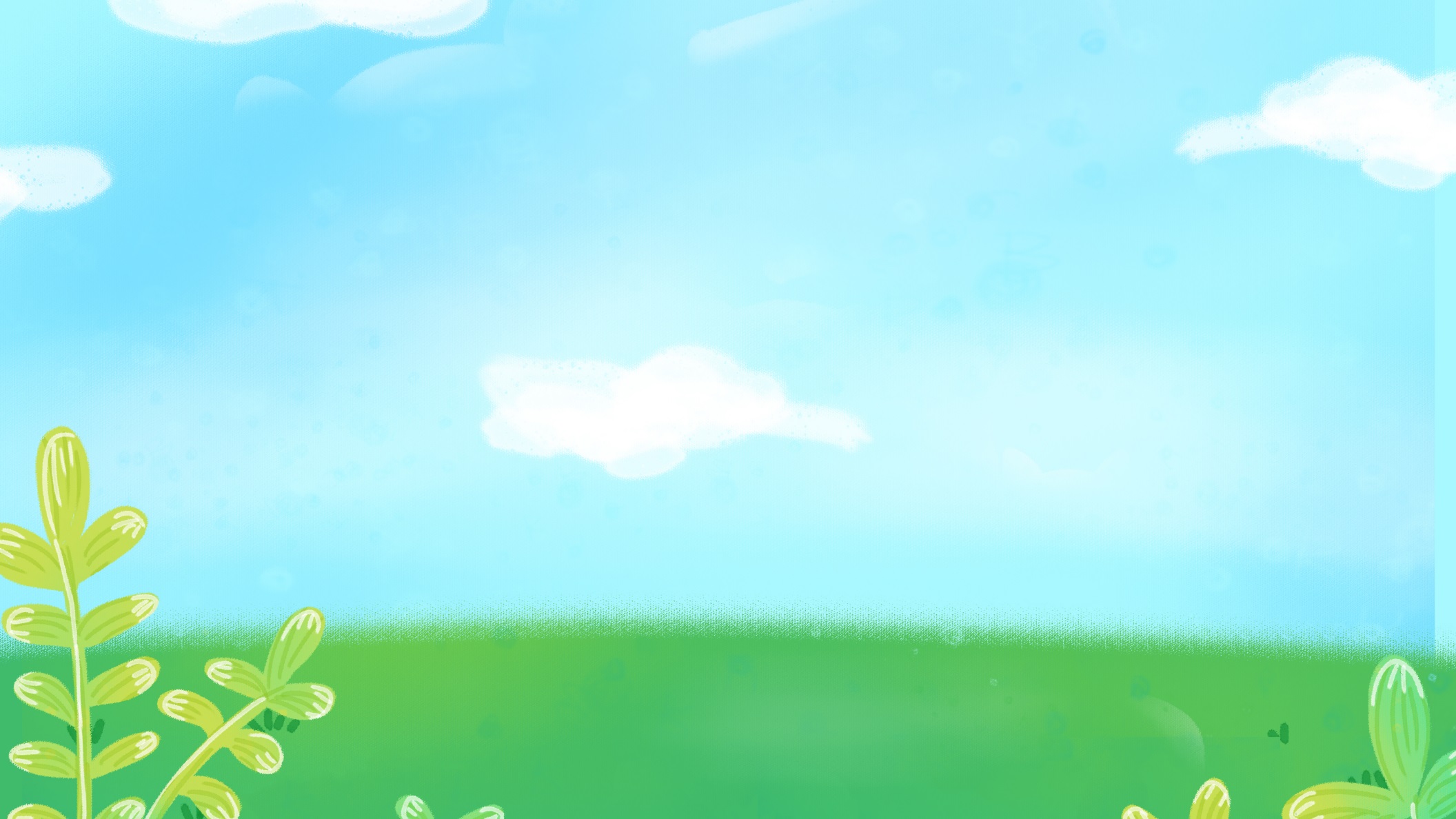 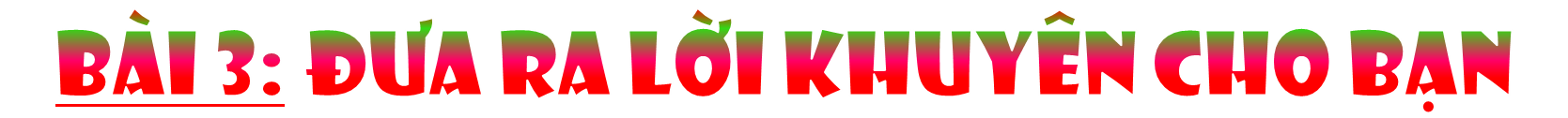 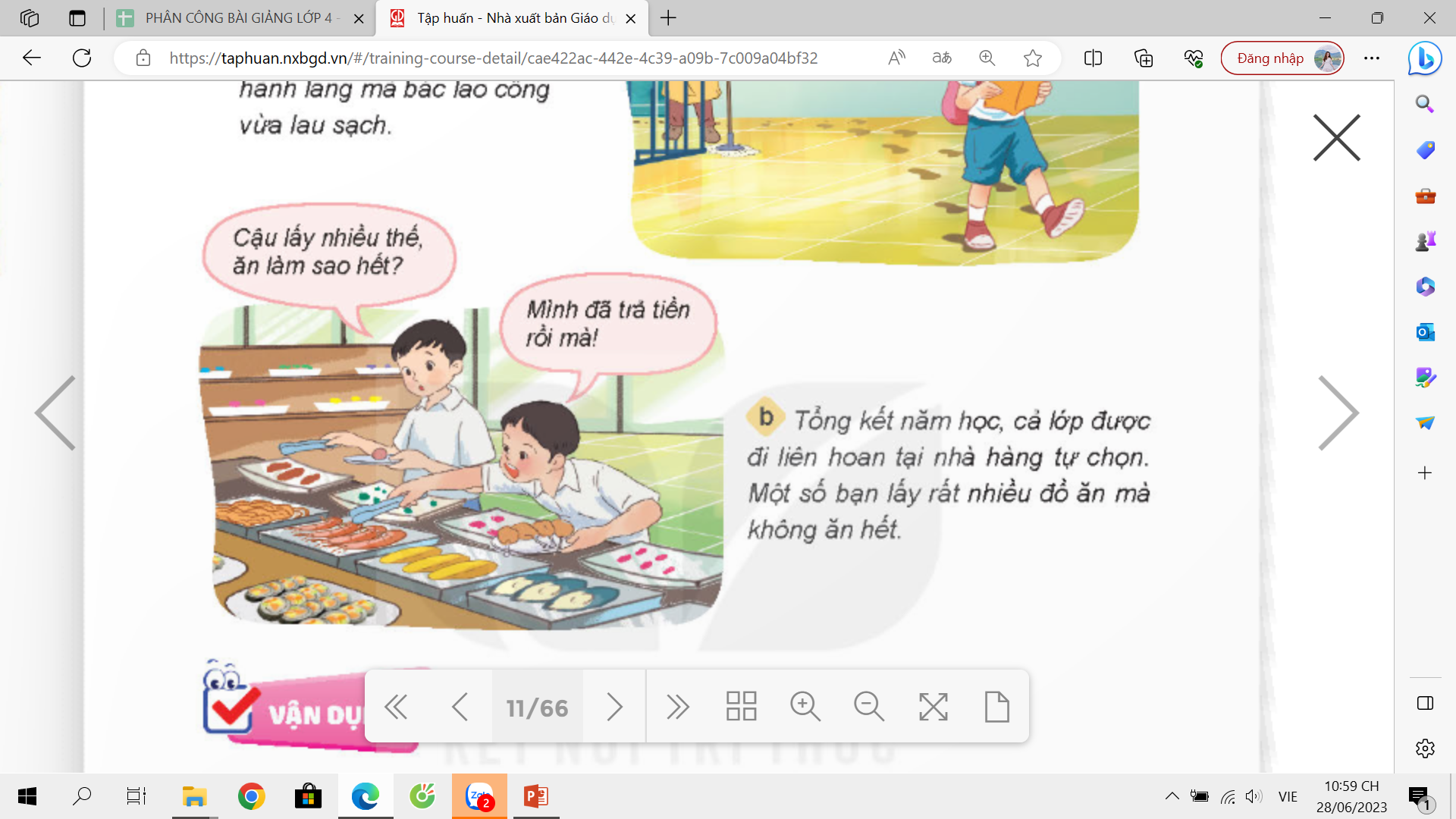 Em sẽ khuyên bạn không nên lấy quá nhiều đồ ăn vì nếu không ăn hết sẽ lãng phí công sức của người lao động.
Tổng kết năm học, cả lớp được đi ăn liên hoan tại nhà hàng tự chọn. Một số bạn lấy rất nhiều đồ ăn mà không ăn hết.
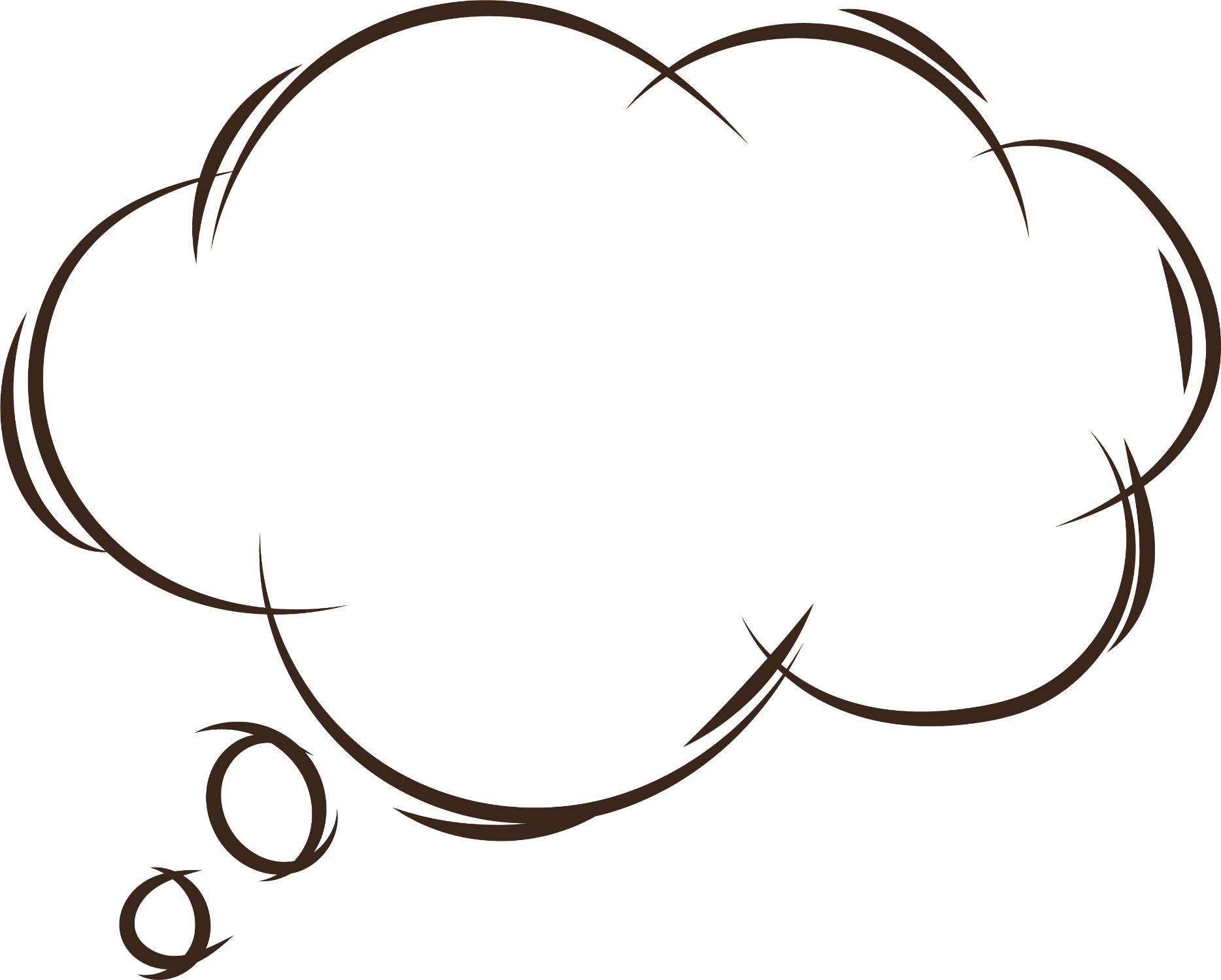 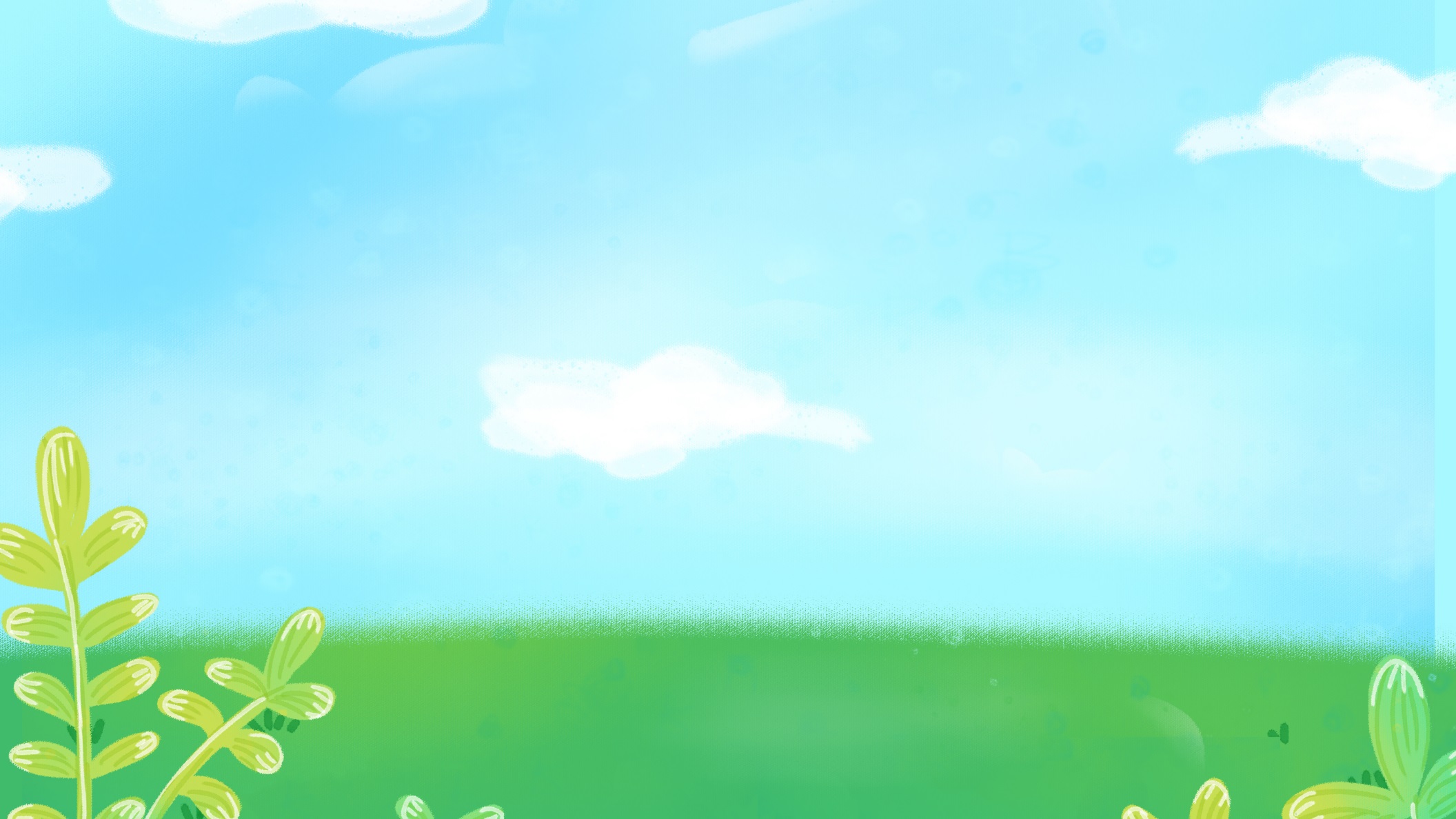 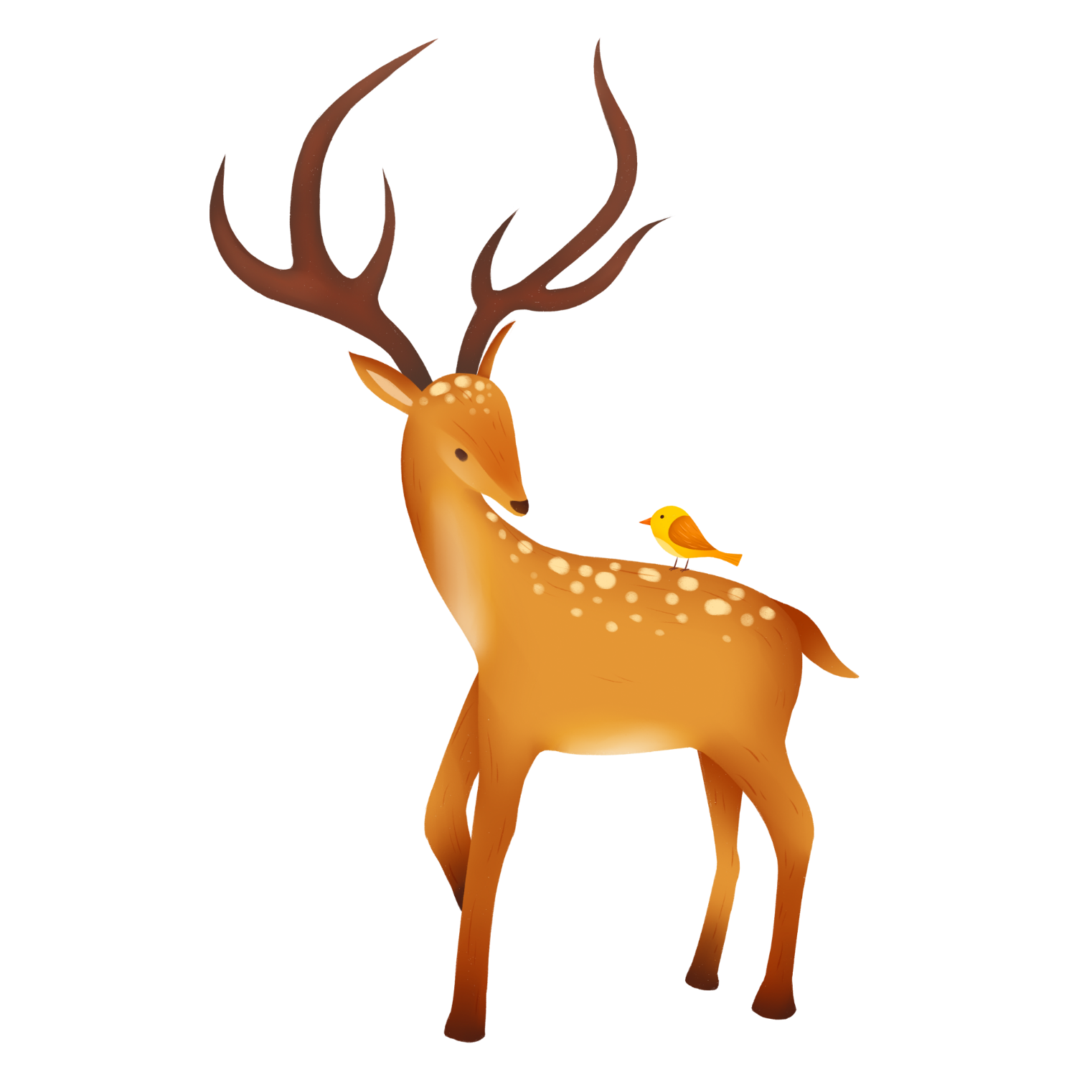 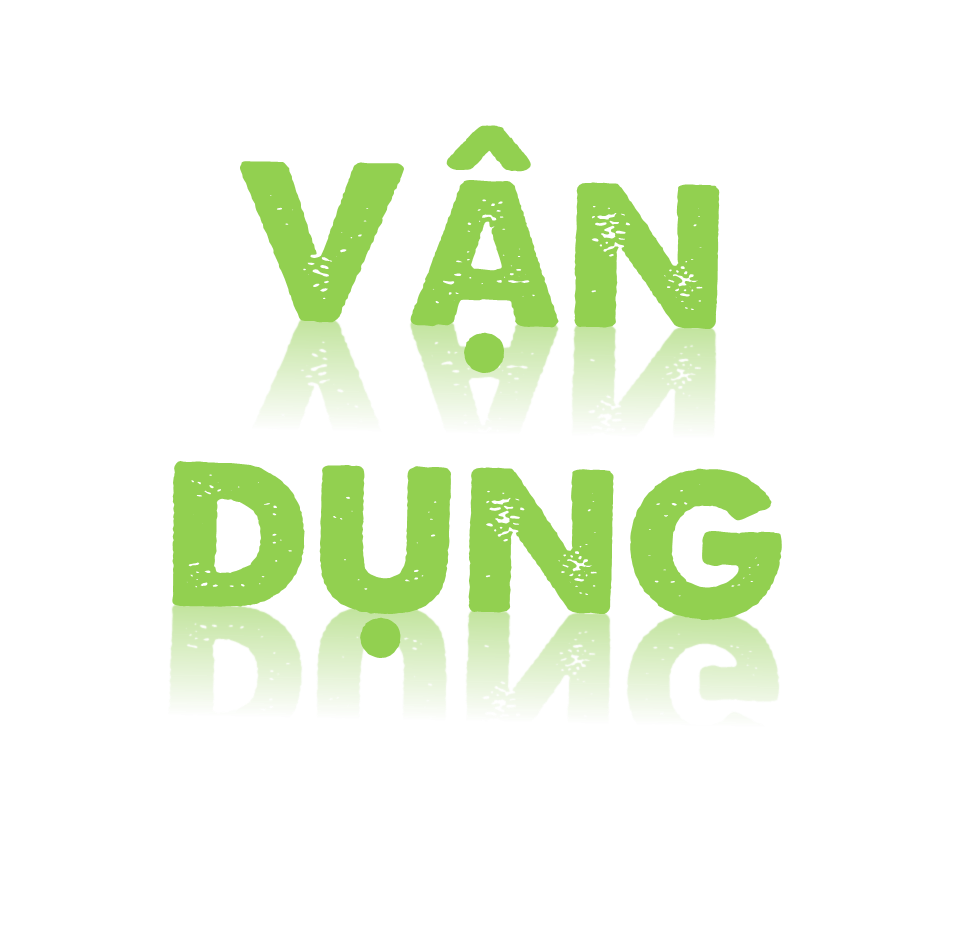 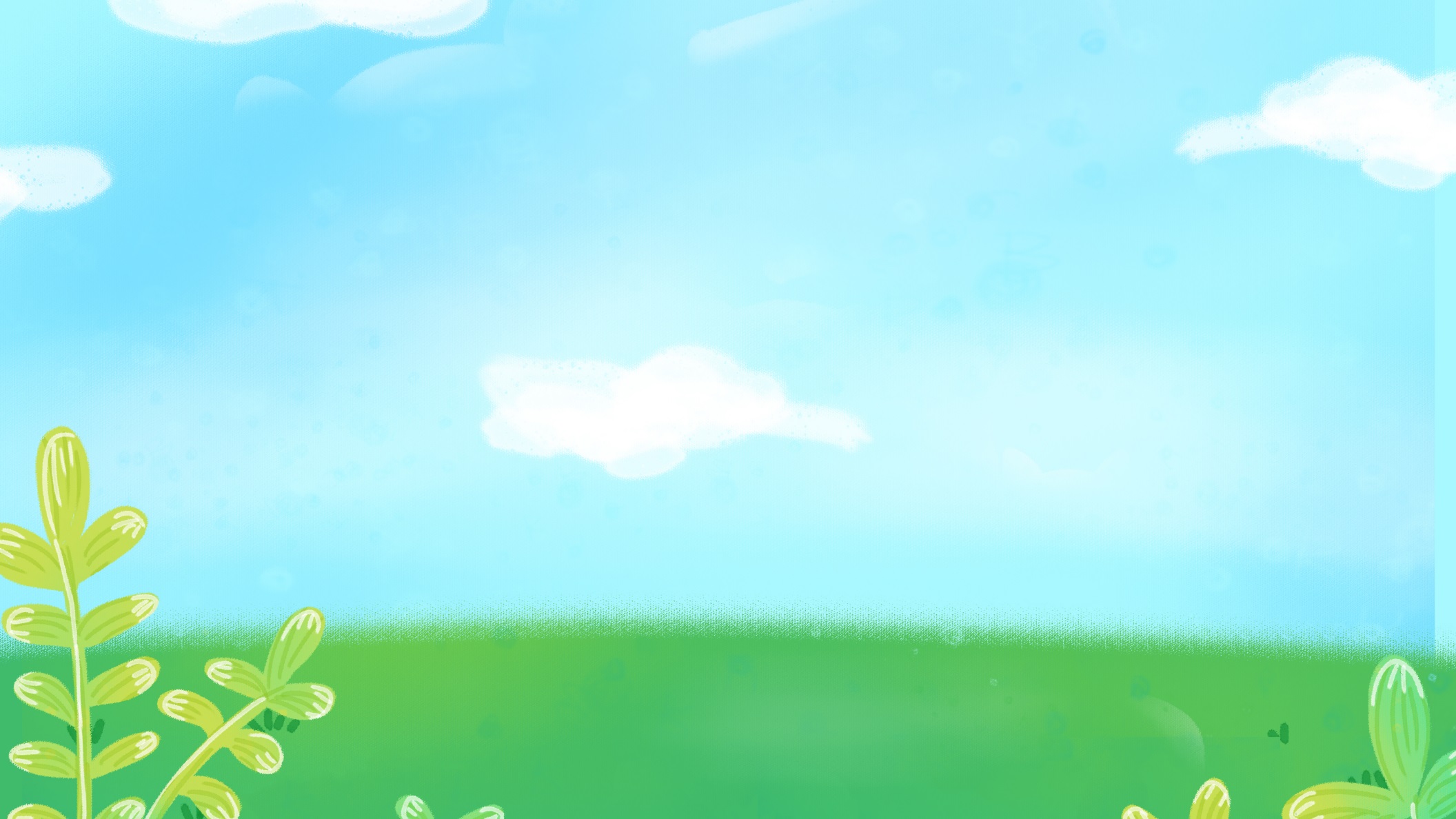 Bóng mát tâm hồn: Chuyện một người lao công - YouTube
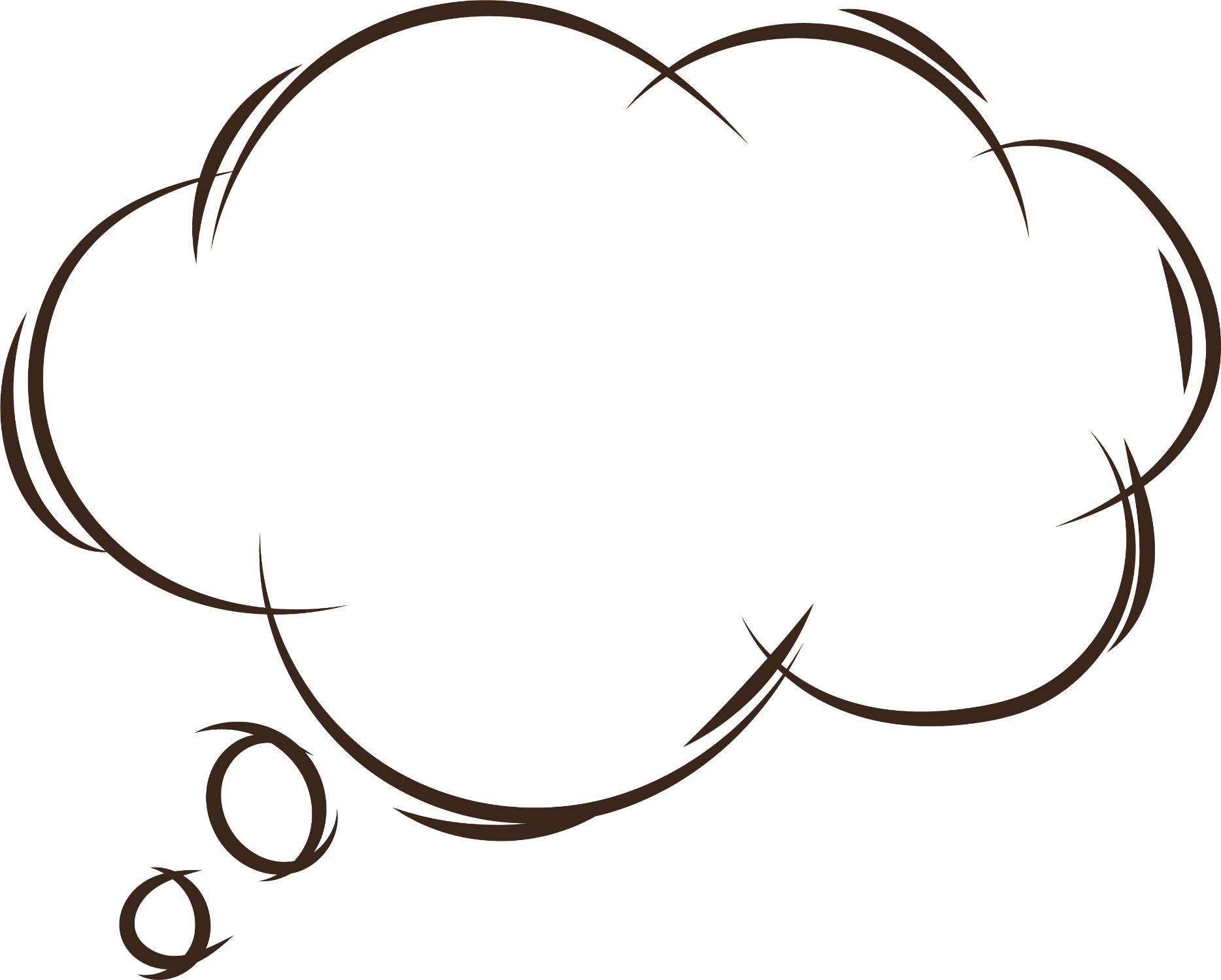 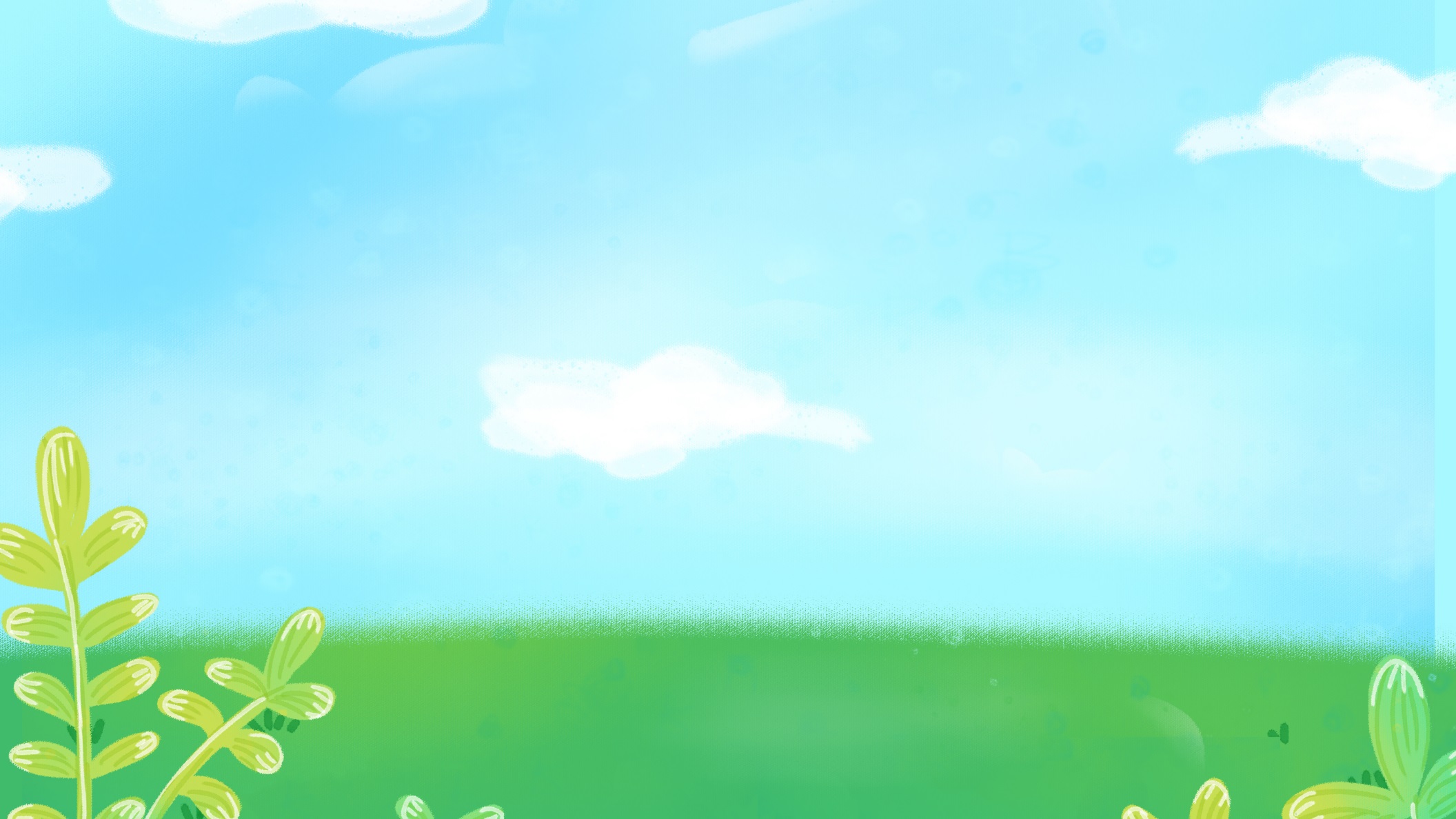 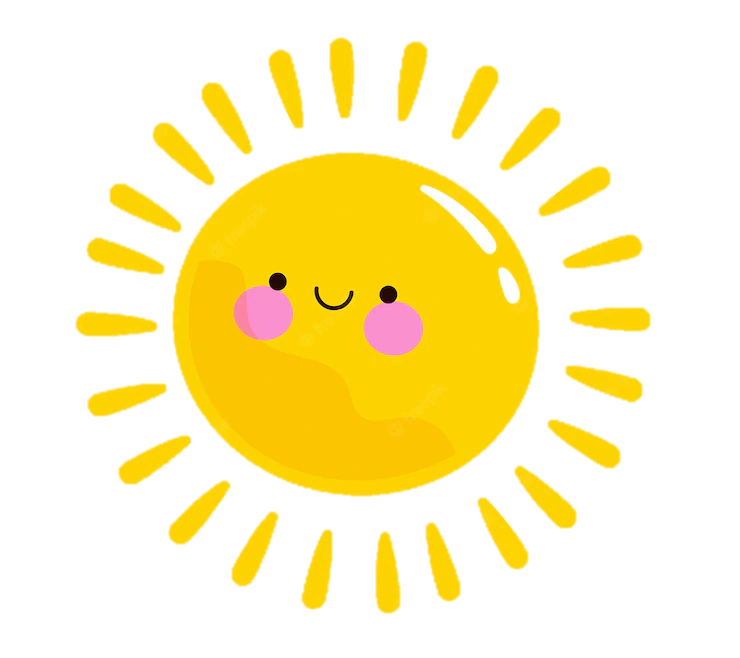 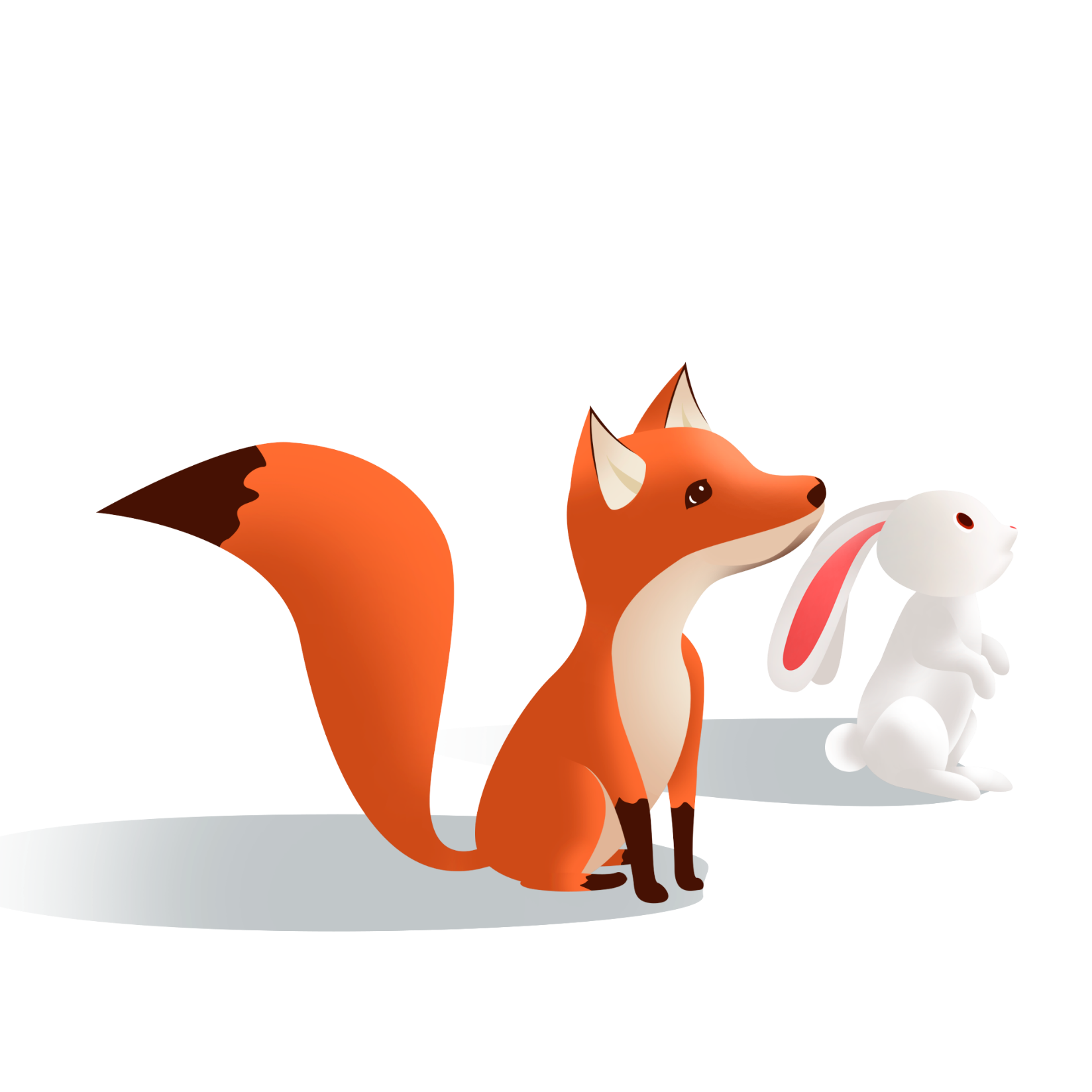 Ăn quả nhớ kẻ trồng cây
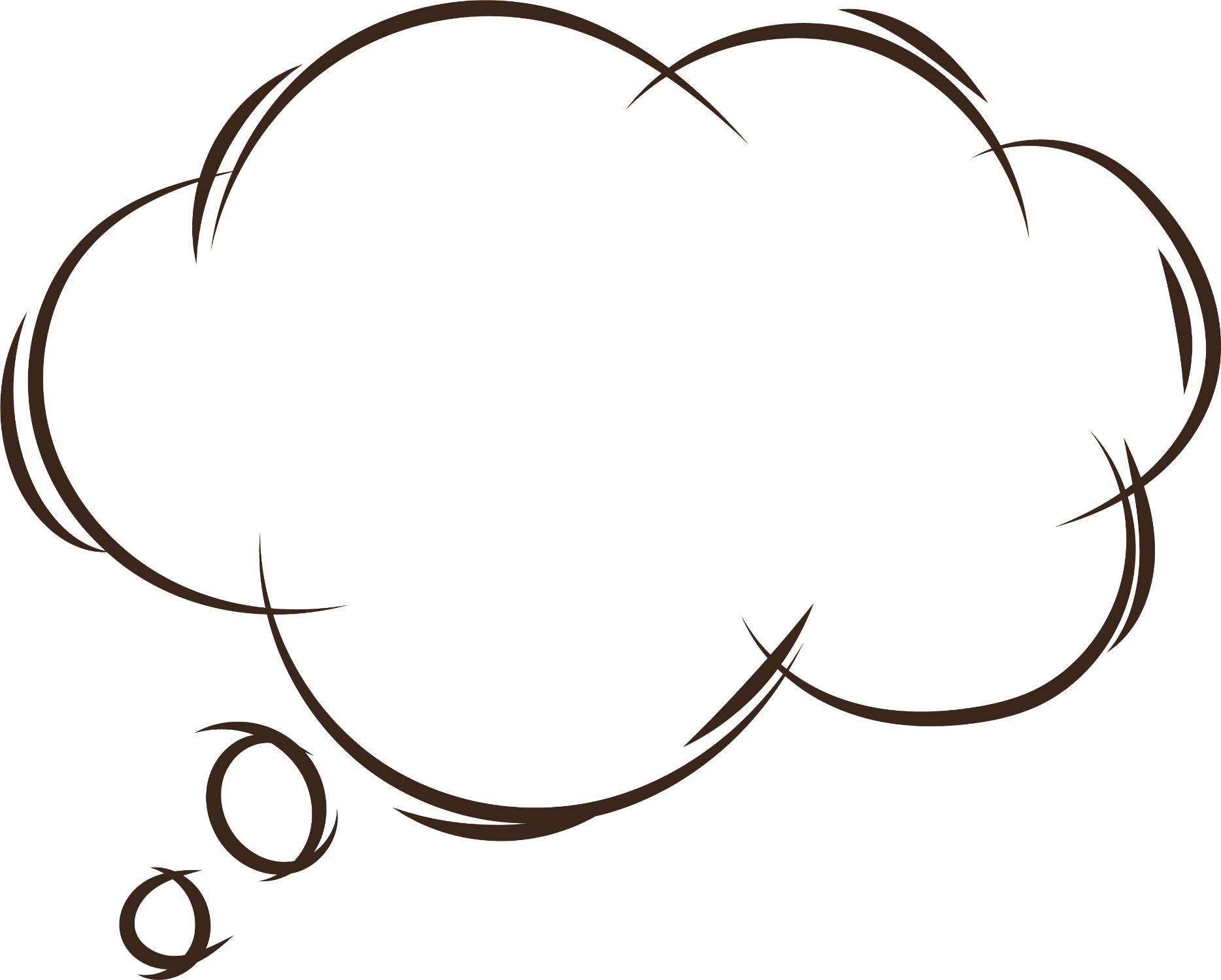 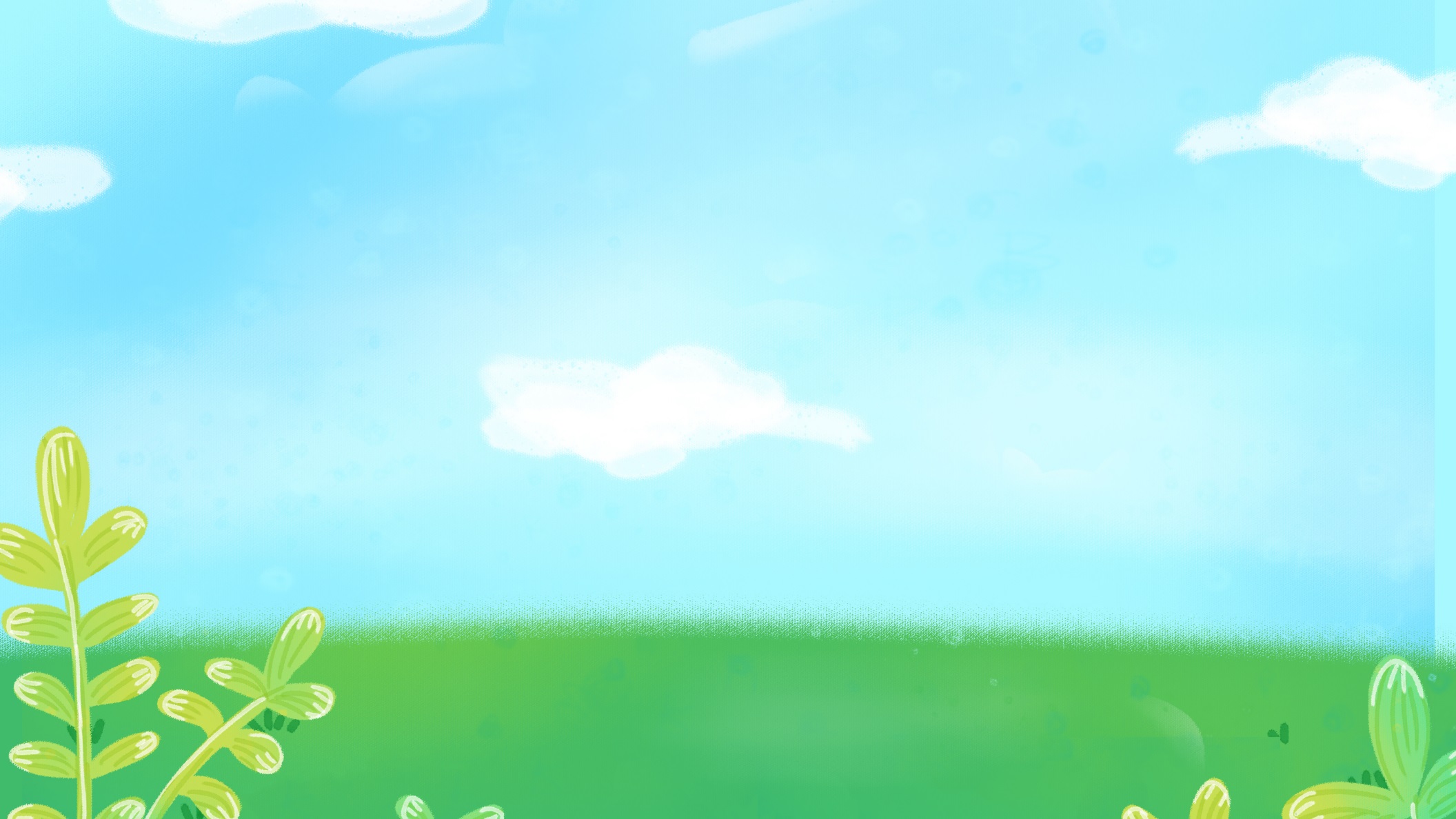 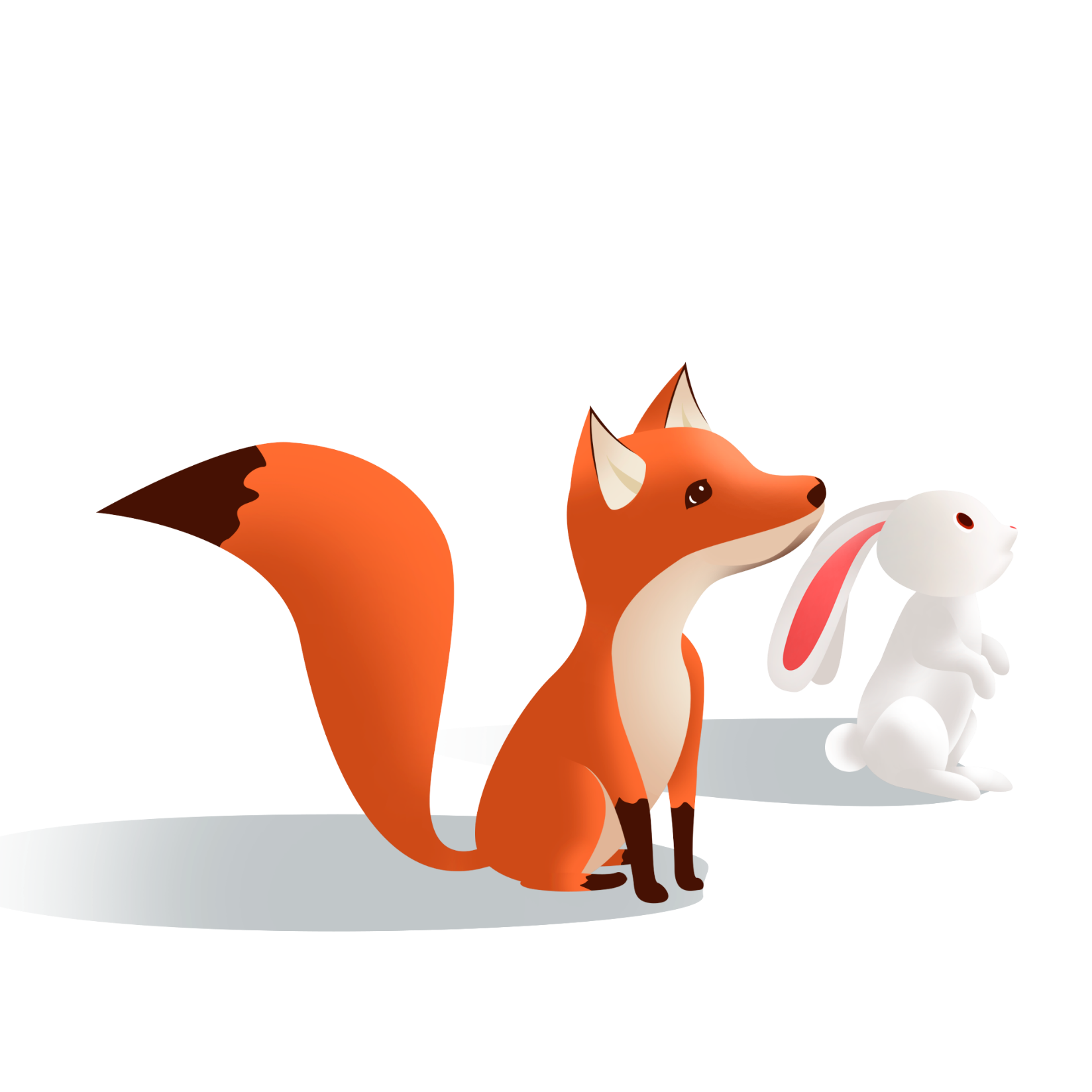 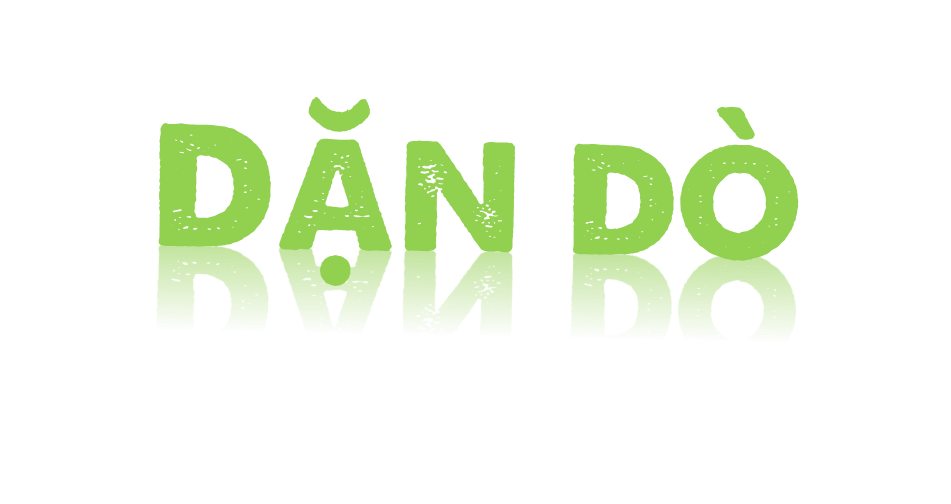 - Hôm nay các em học bài gì?
- Xem lại bài và chuẩn bị bài tiếp theo.
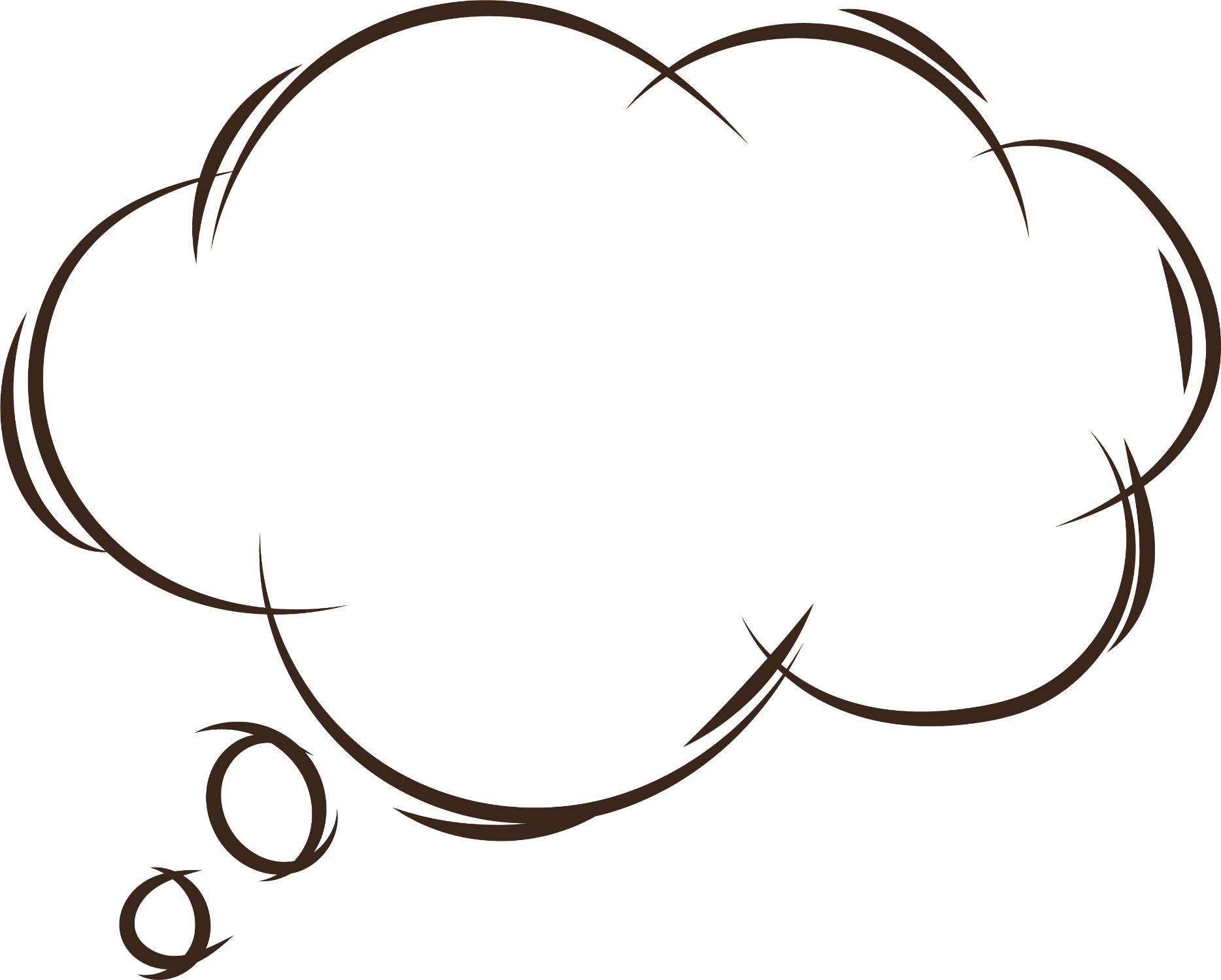 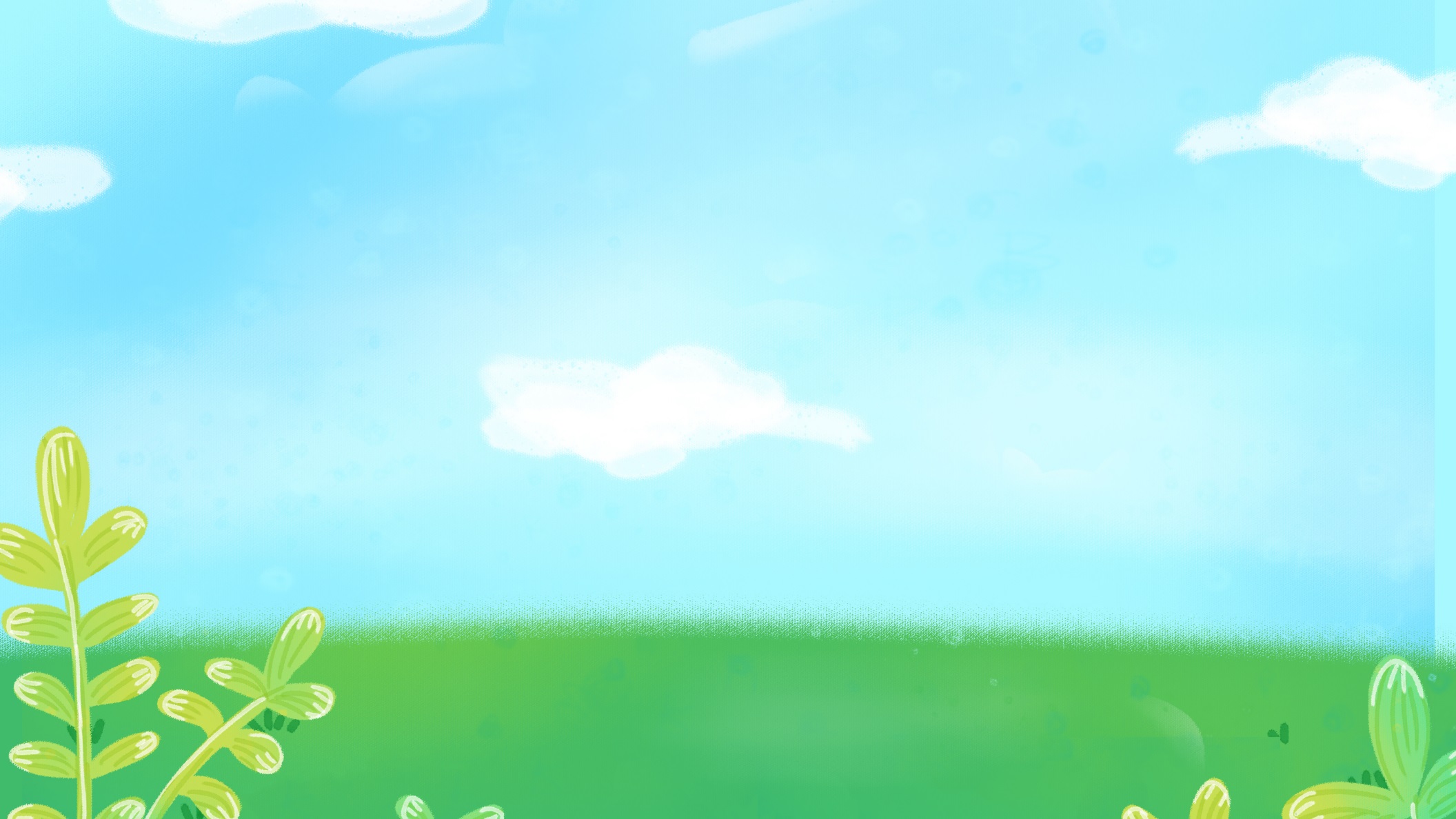 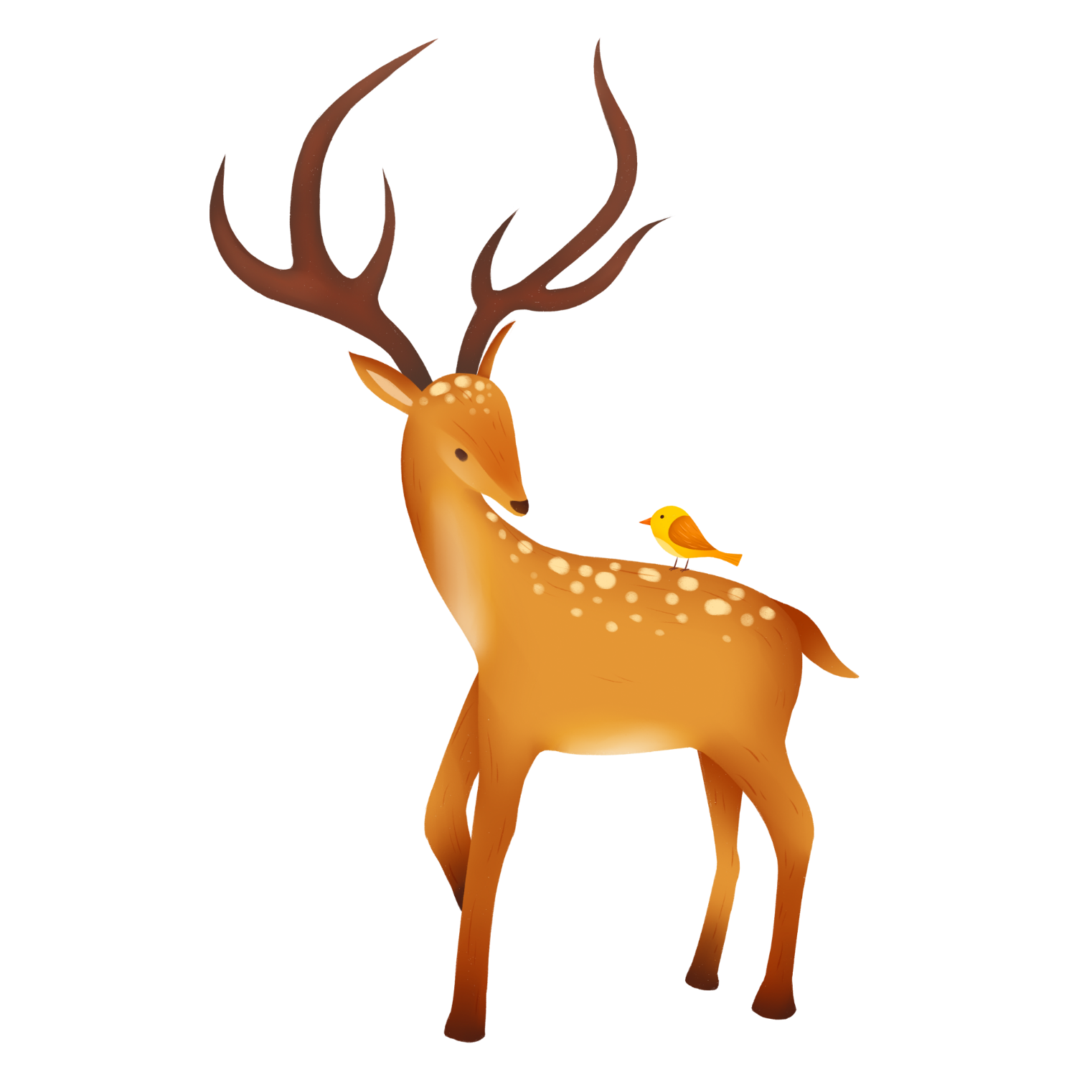 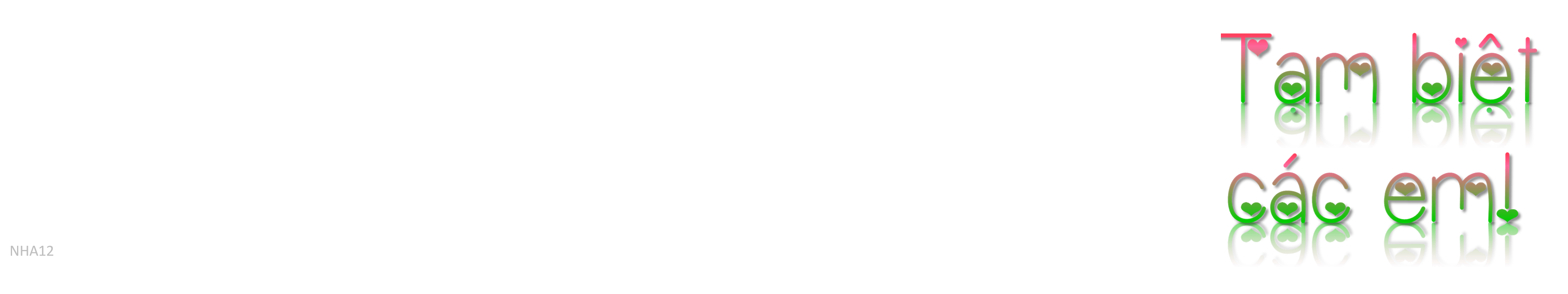 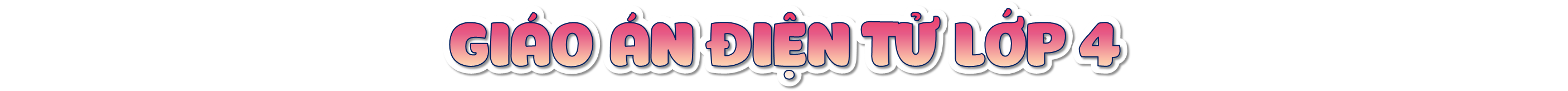 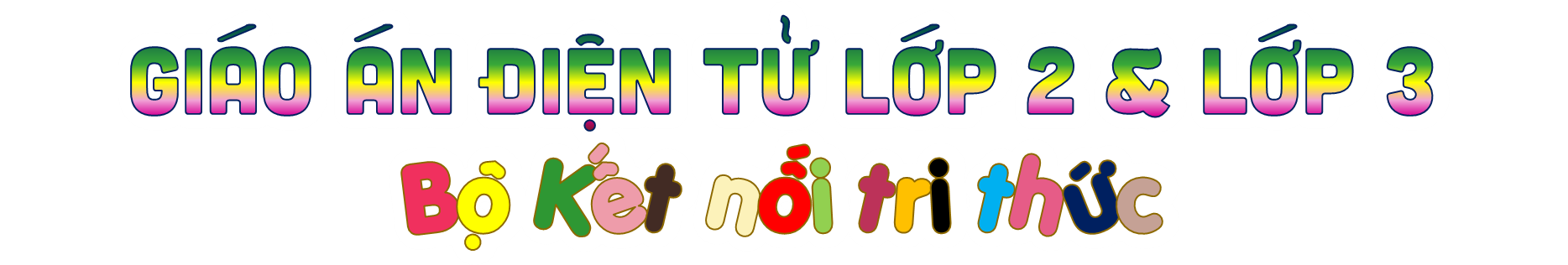 Soạn bài giảng yêu cầu các khối lớp
Thiết kế bài giảng E – Learning
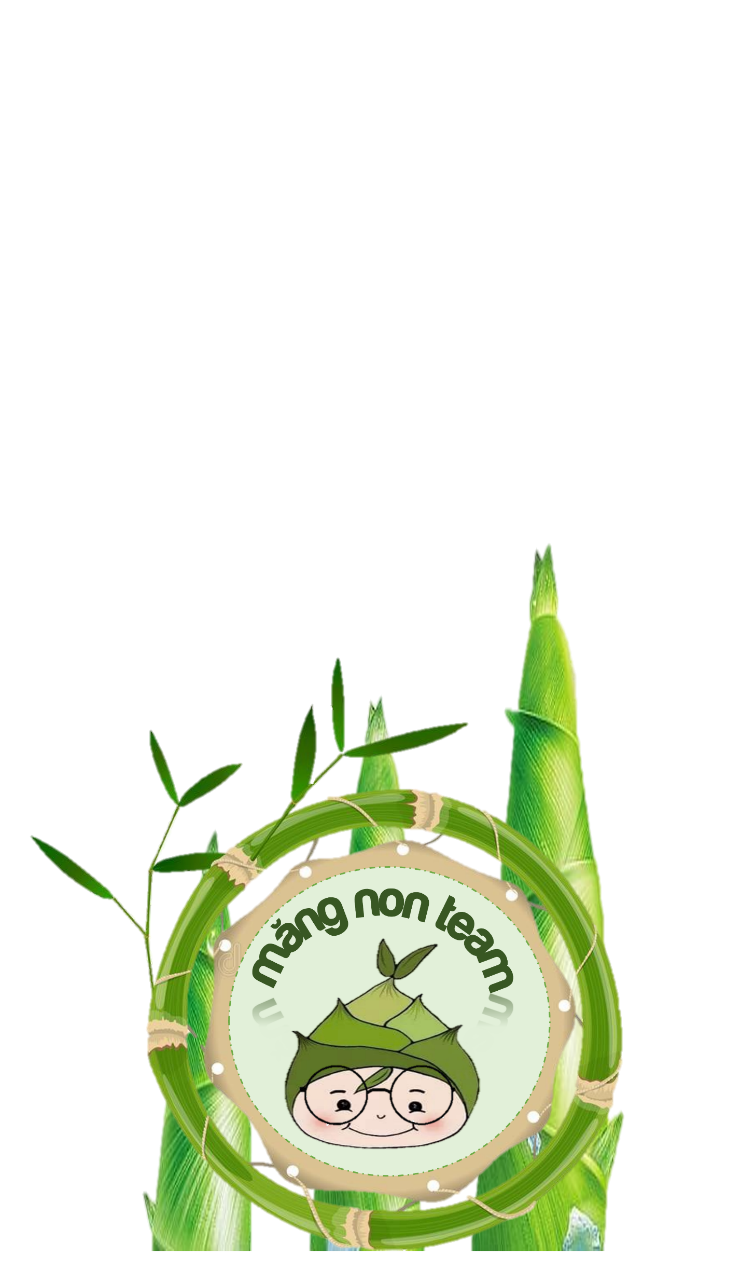 MĂNG NON – TÀI LIỆU TIỂU HỌC 
Mời truy cập: MĂNG NON- TÀI LIỆU TIỂU HỌC | Facebook
ZALO : 0382348780 - 0984848929